Synthesizers for Amateur RadioNEWS Conference 2025  -  WA1MBA
RECENT EXPERIENCE WITH SYNTHESIZERS
Talk Outline
Which  Synthesizers ?
Synthesizer Innards
Tests performed
Results
Summary
Four Synthesizer Groups
Cost pre Tariff
Source
Specs
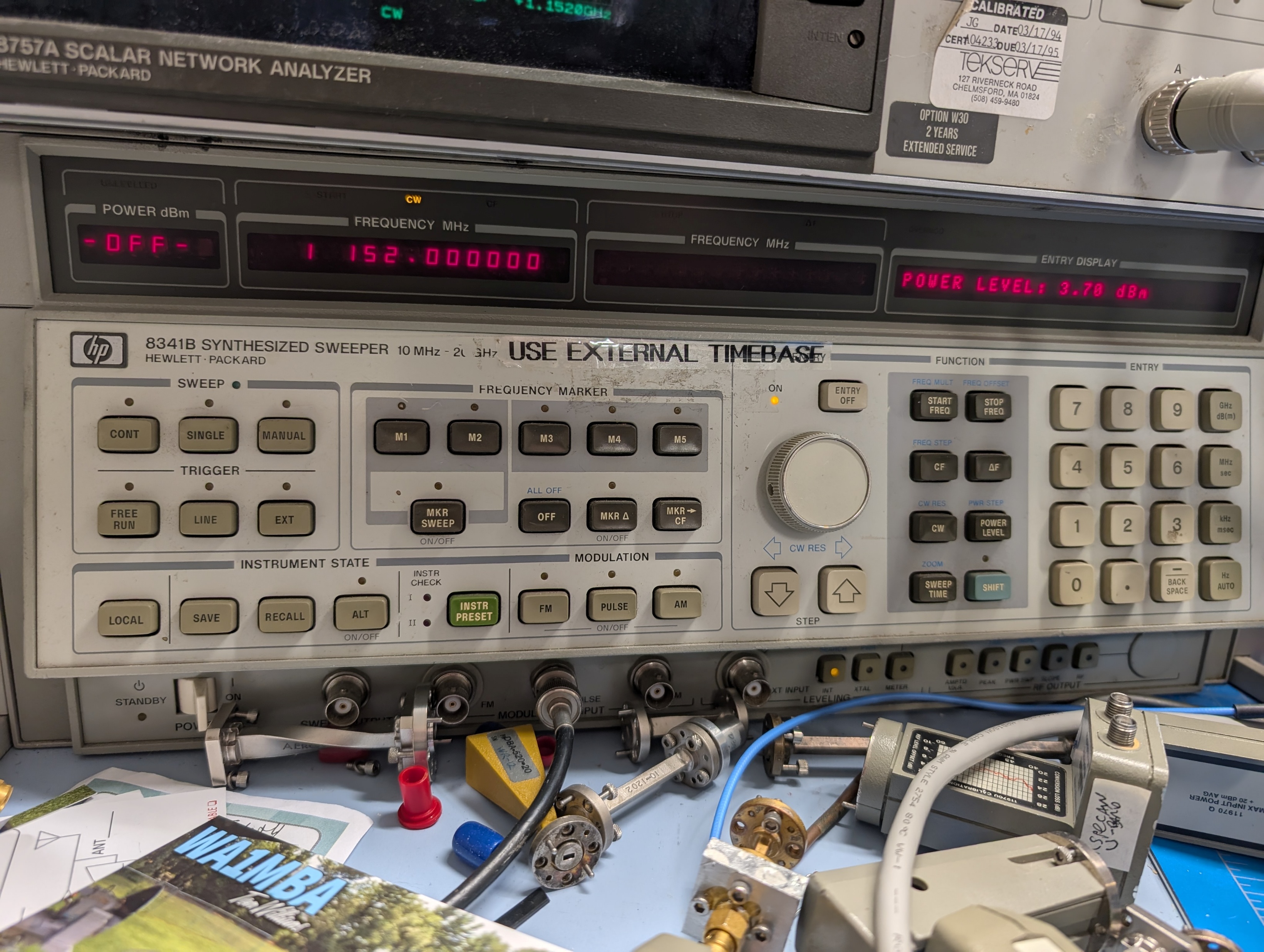 HP
Used
8341B
10 M to
20 G
$20K New
 $2+K Used
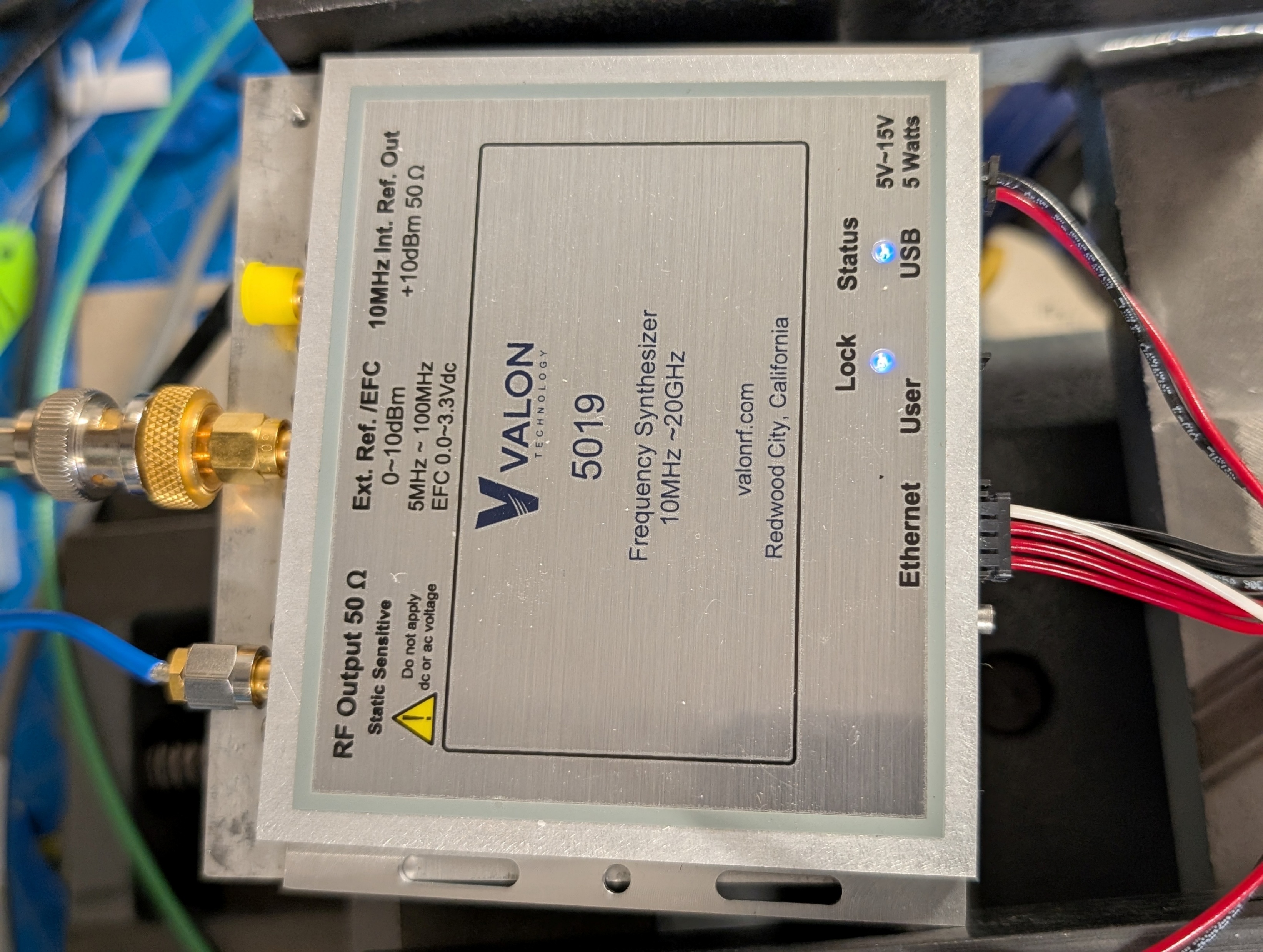 Valon
Tech
5019
10 M to
20 G
$2.5K
New
Kuhne
MKU 
8-13
AD5355
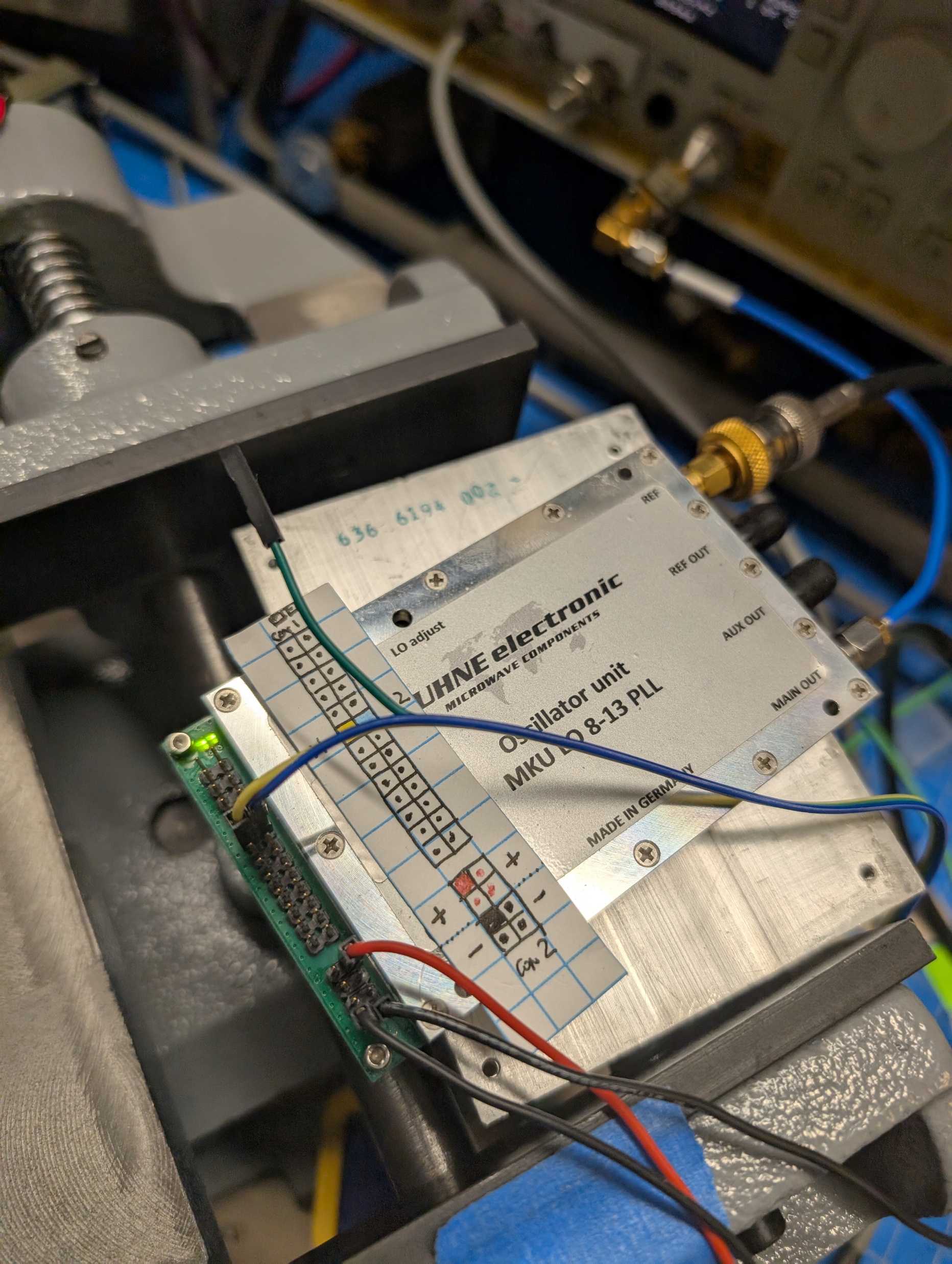 54 M
To 13+G
€490
New
CH3
CH1
CH2
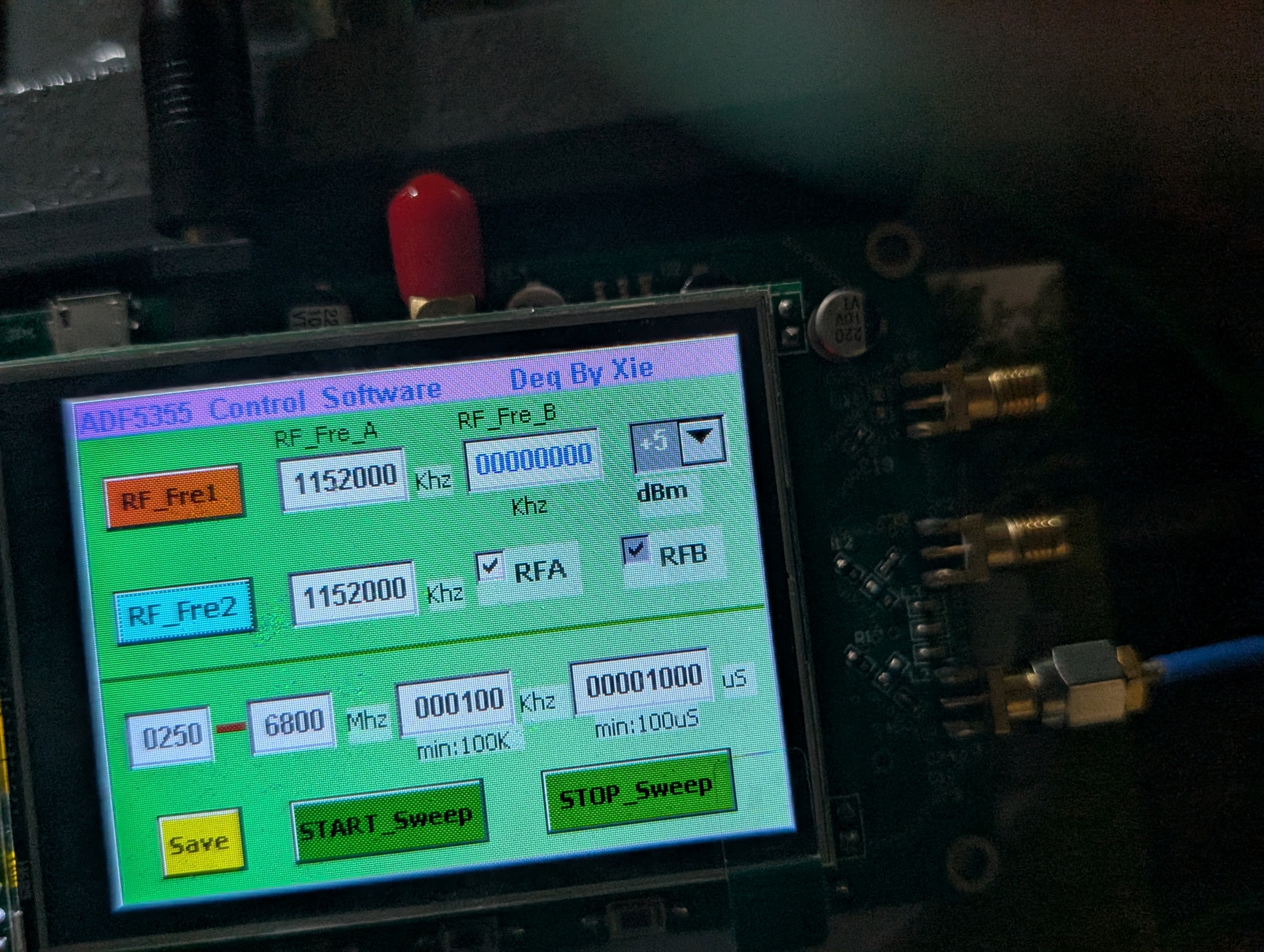 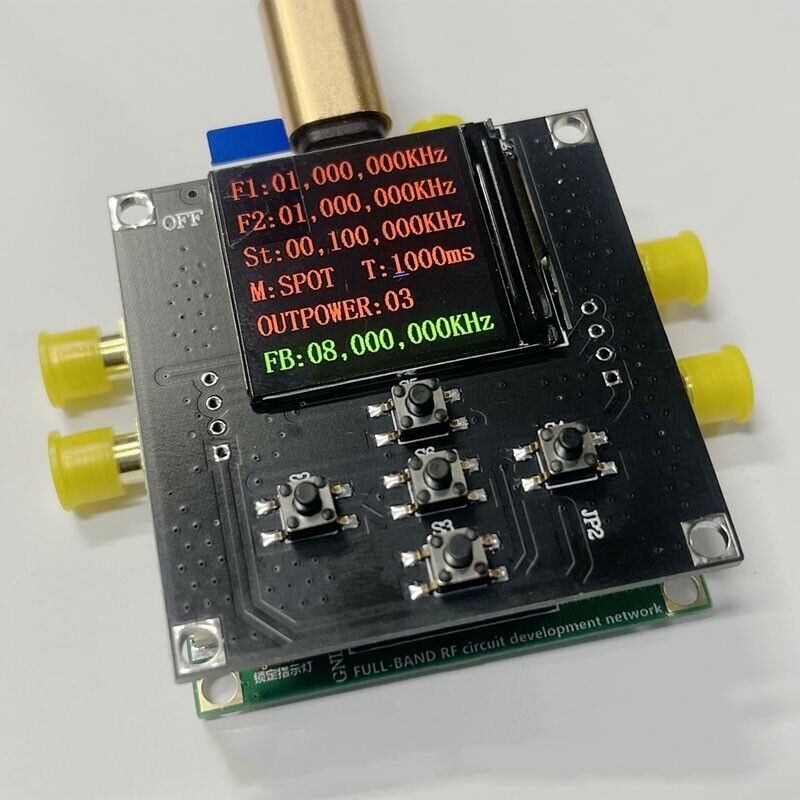 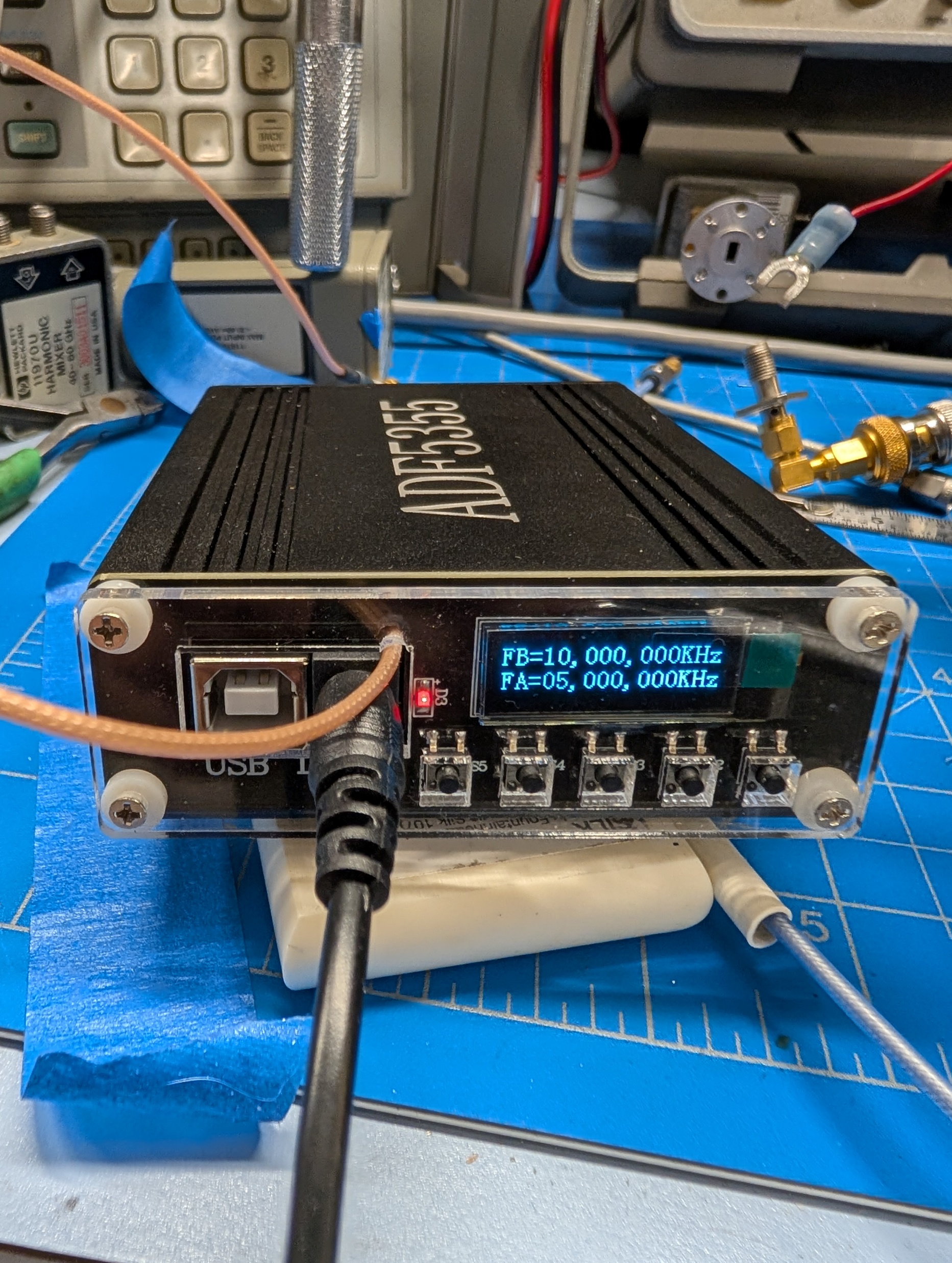 54 M
To 13+G
China
Ebay
AD5355
$ 120
To $170
New
There are others
AD 4351 and 5355 “Eval Boards” with and without controllers, HMC833, TI, Linear etc.
Home Brew boards by Hams, with and without controllers (SV1AFN and others)
Other companies similar to Valon Tech
The big boys who rightfully get big bucks, state of the art, bullet proof, supported
Keysight (Agilent, HP) 
Rhode & Shwarz
Anritsu (Wiltron)
Tektronix…
The Chinese devices had no Instructions or Labels (Except One)
On the first Chinese unit, I measured what was coming out of the ports and figured out which was the fundamental (and could do division) and which was the multiplied (doubled) output
The other Chinese units  had similar arrangements, so I quickly found those ports
10 MHz Reference input?
One took the 10 MHz reference as-is
One required removal of a solder bridge
One required removal of a zero ohm resistor but still did not lock, even at the original 125 MHz
Port and Frequency (CH1)
3.5 to 6.5 GHz
7 to 13 GHz
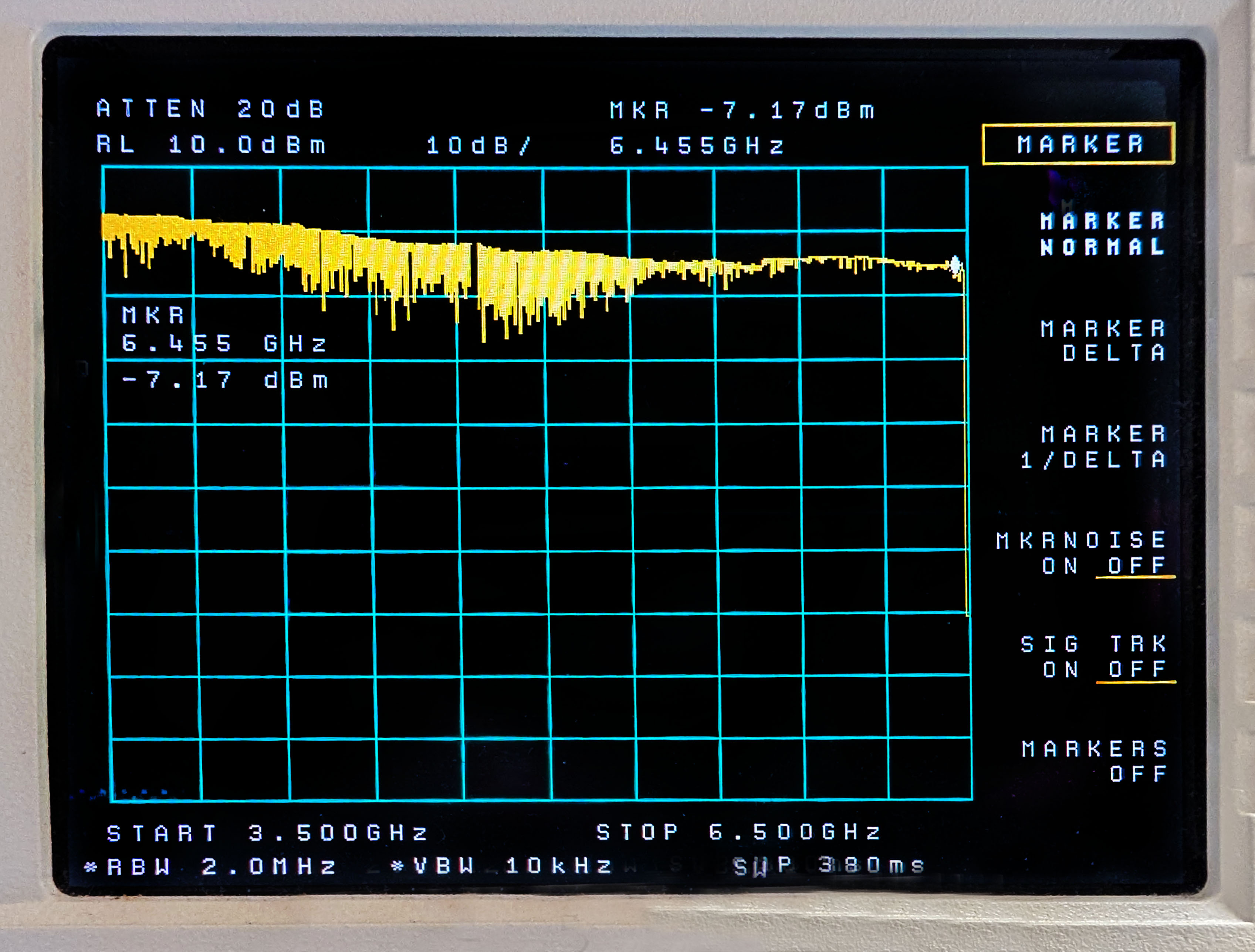 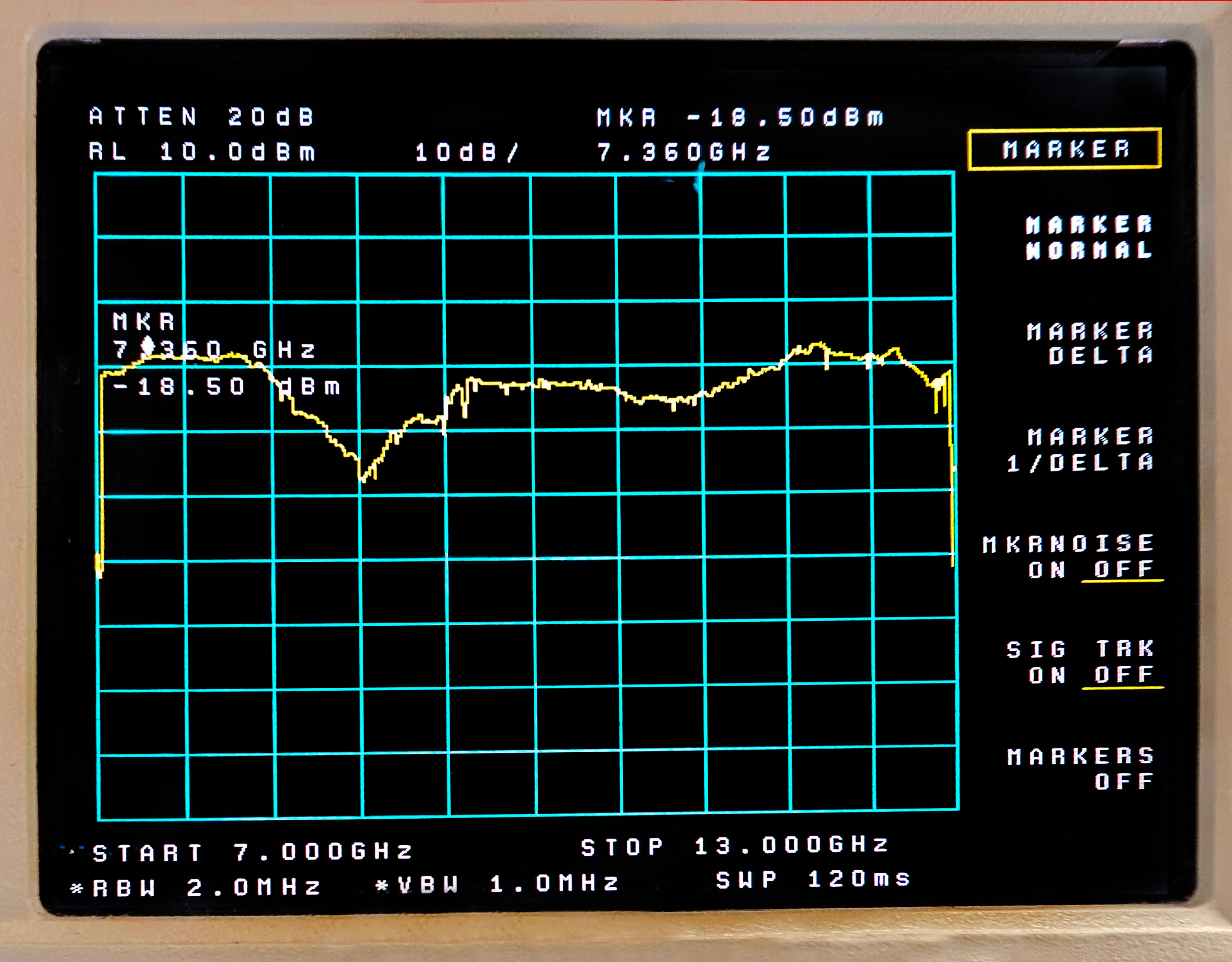 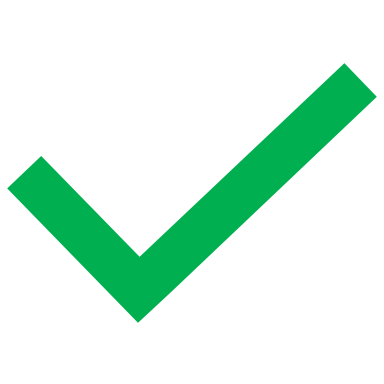 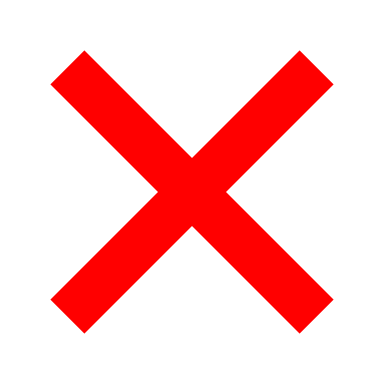 A
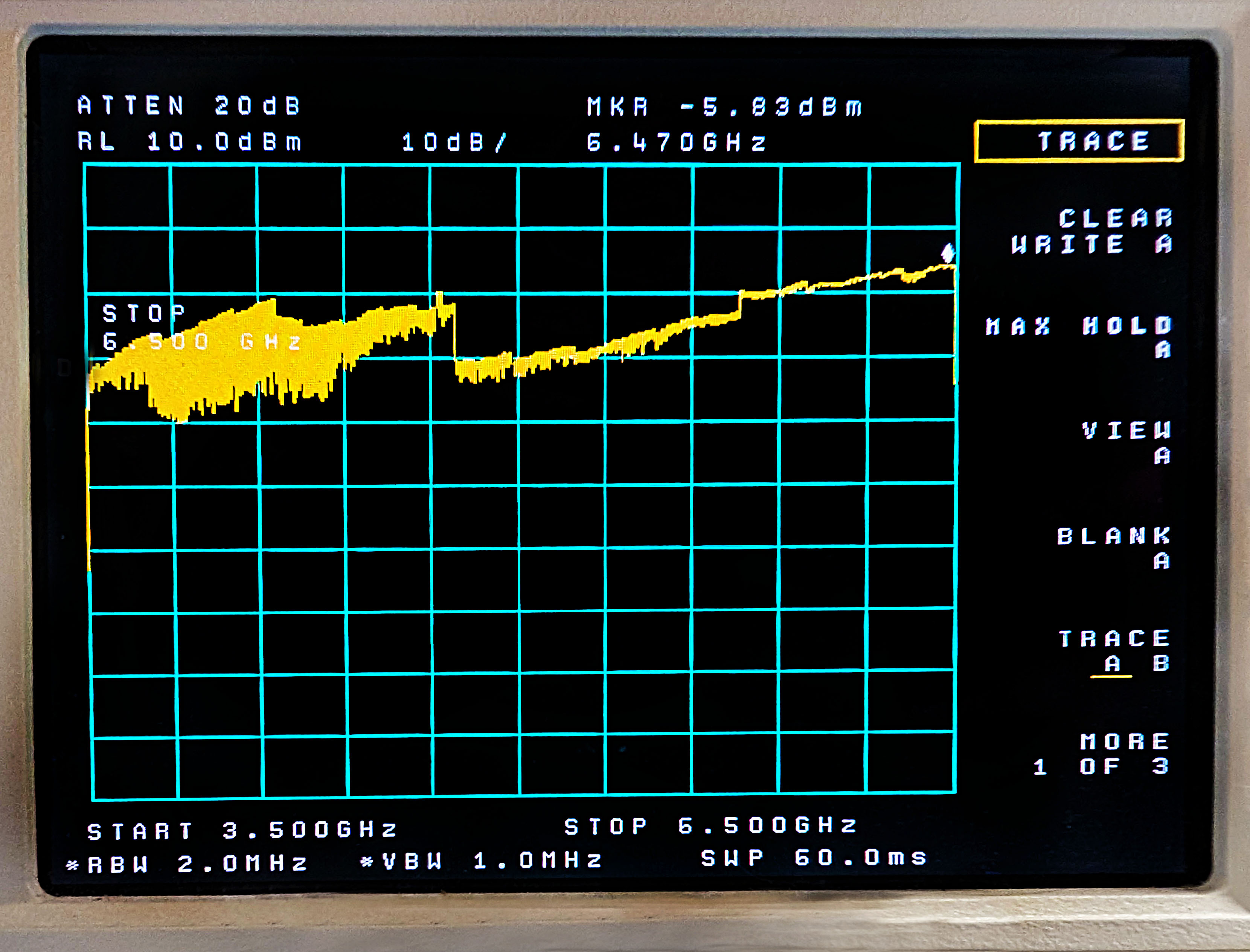 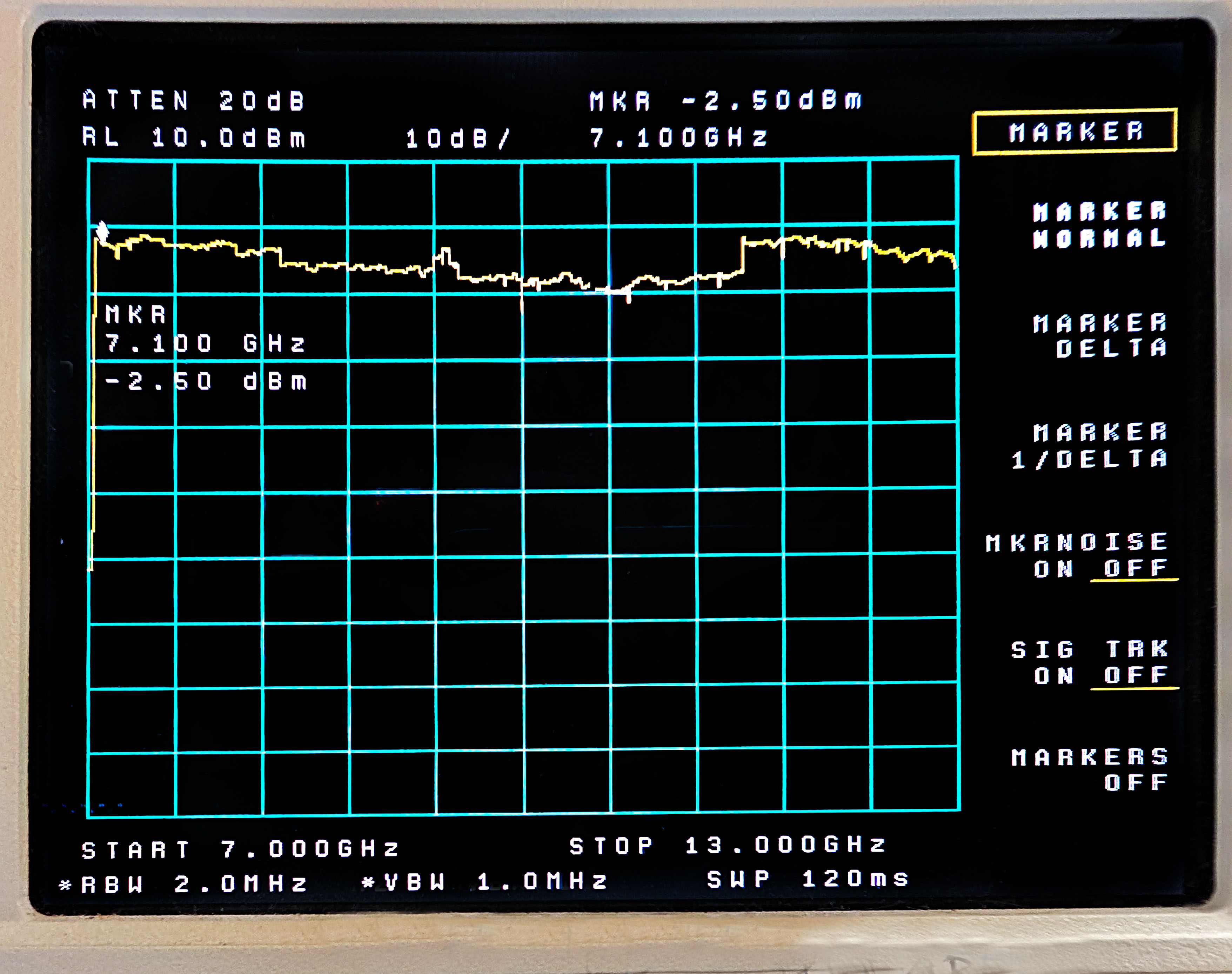 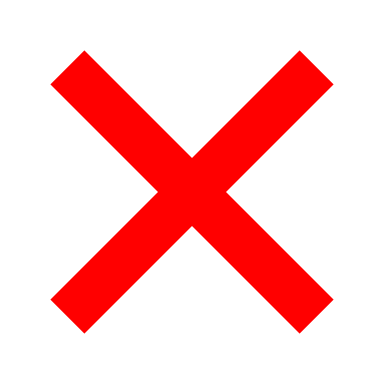 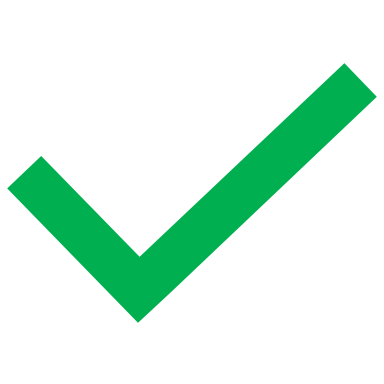 B
Connections, Control  (CH1)“ADF5355 V3 13.6 GHz RF Signal Generator Core Board Sweep Frequency +STM32 Board”
OUTPUT
PORT B
Doubled
US $145 Ebay 4/2025
USB C
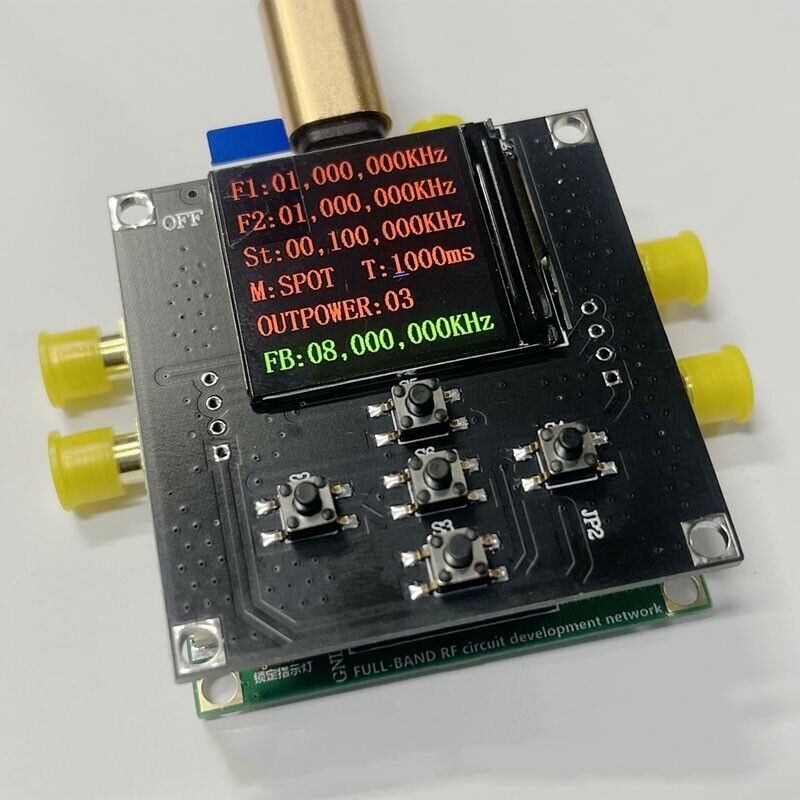 OUTPUT
PORT A
Fundamental
And Divided
Ref -
Leave Open
OUTPUT
PORT A
Terminate
REF A
10 MHz In
SEE MOD
DC In
6 V
Move Cursor L R
Change Value
Remove Solder Bump from jump to enable external Ref on this Board10 MHz works great into “CLK-A”
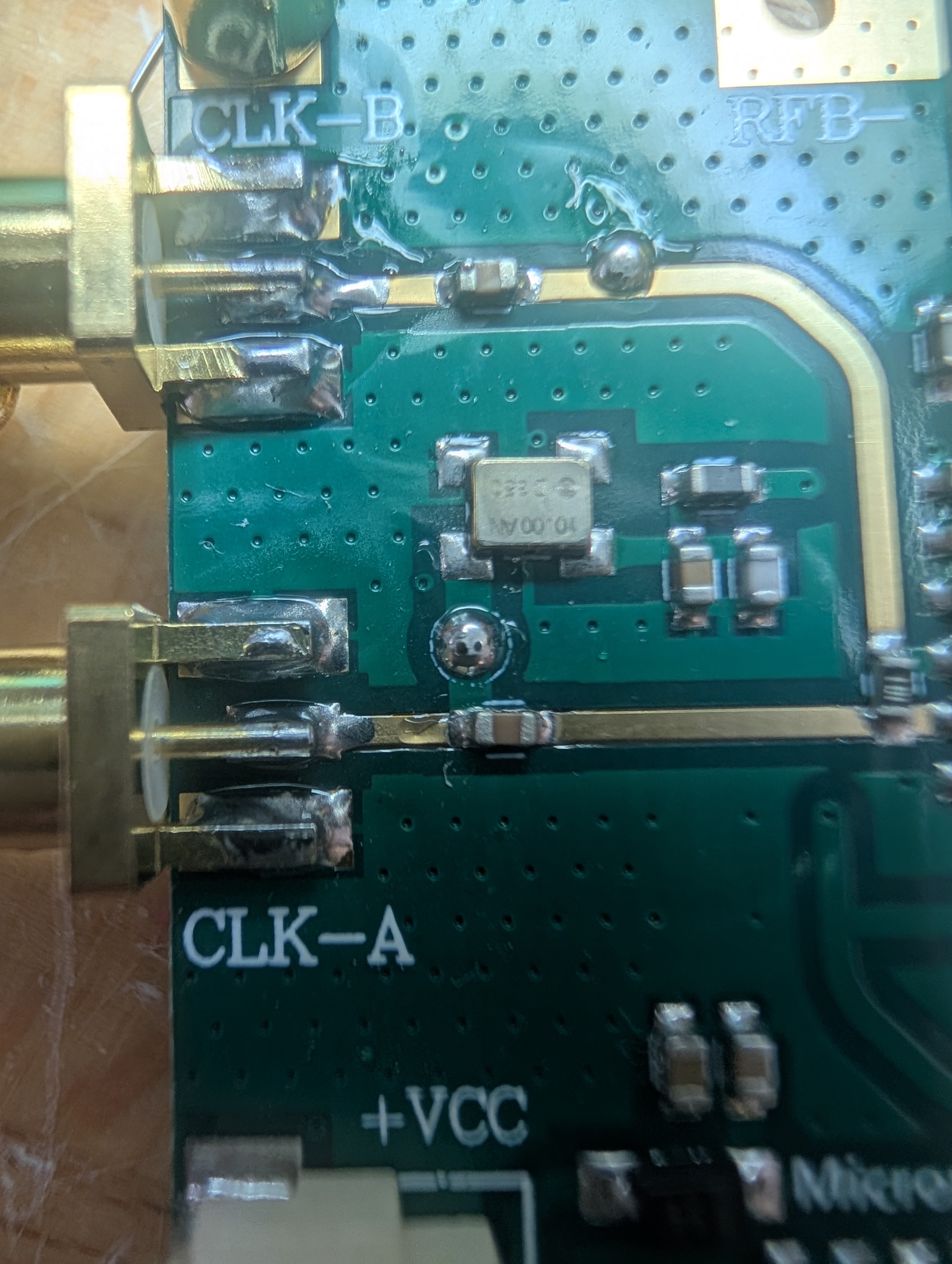 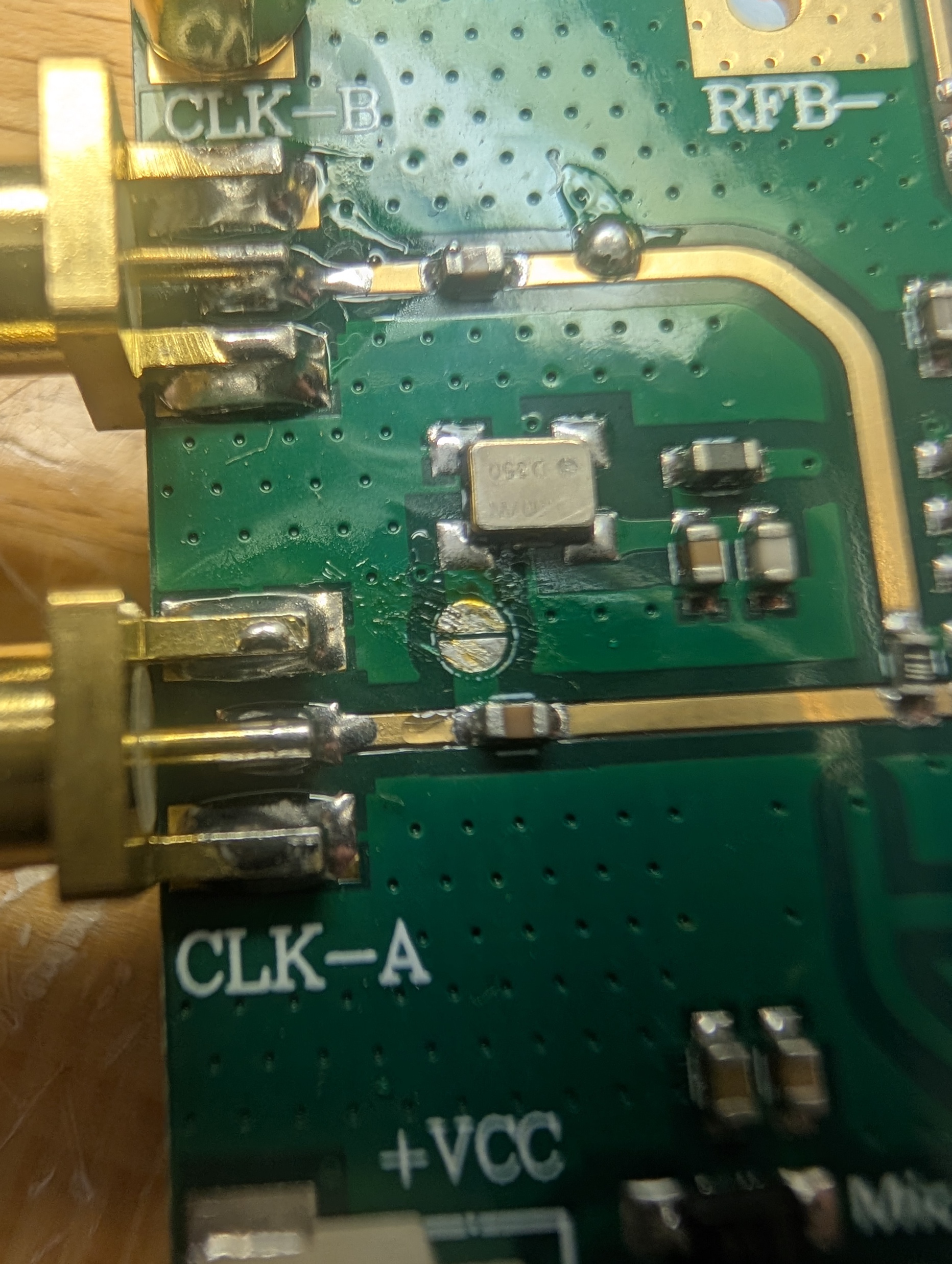 Another Ebay Chinese Model (CH2)
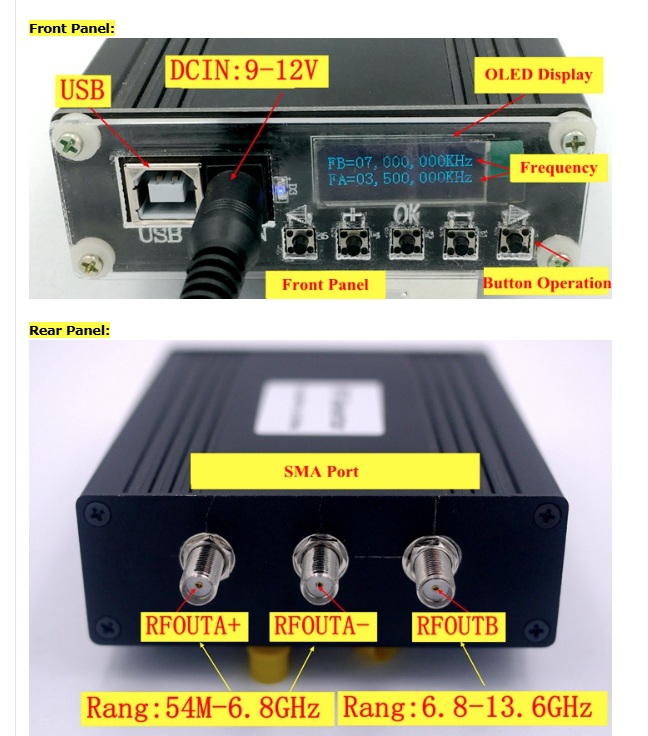 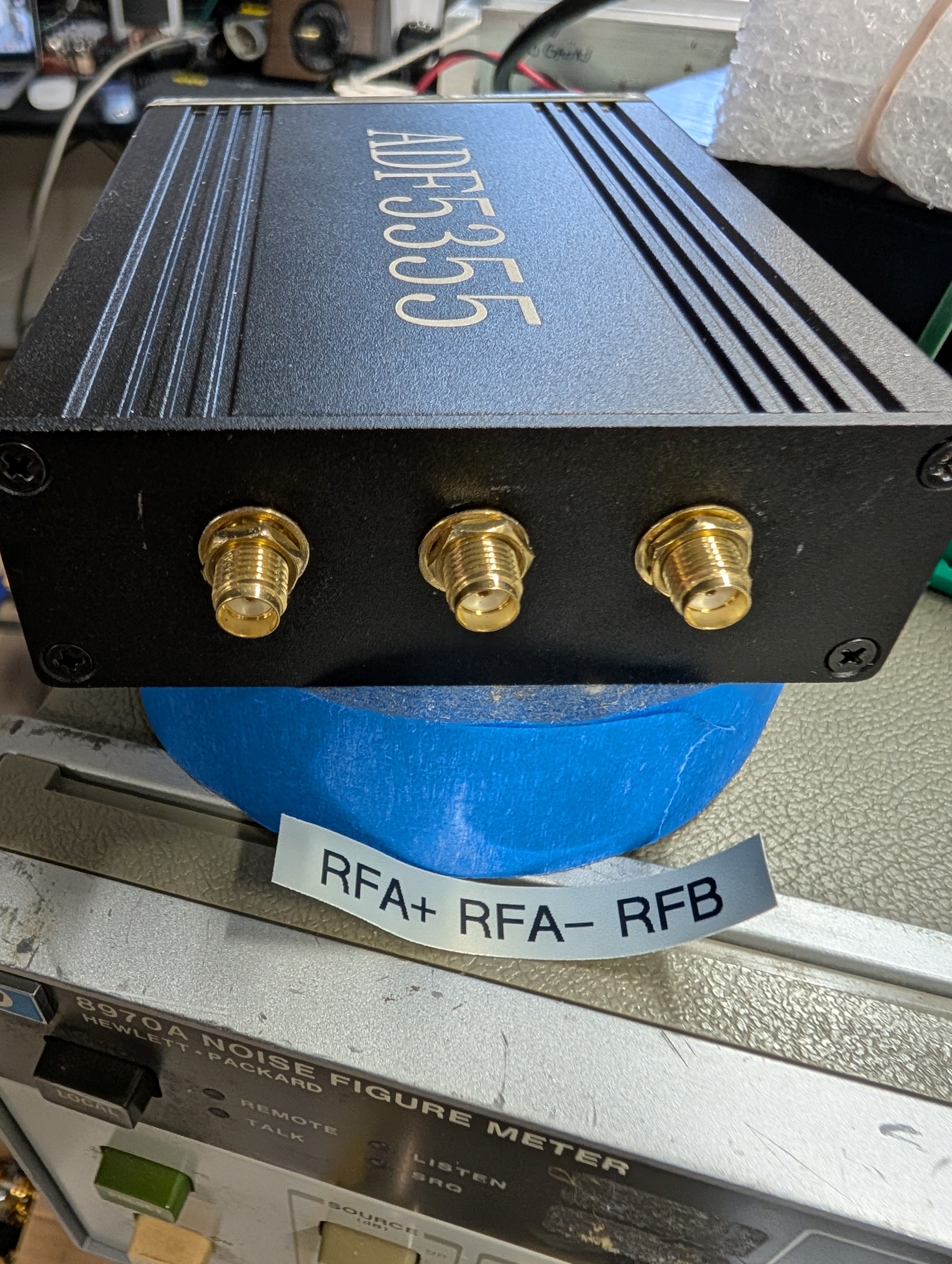 Remove Internal 10MHz Osc and Wire to Internal SocketFile hole above DC to let thin coax out to SMA for 10 MHz
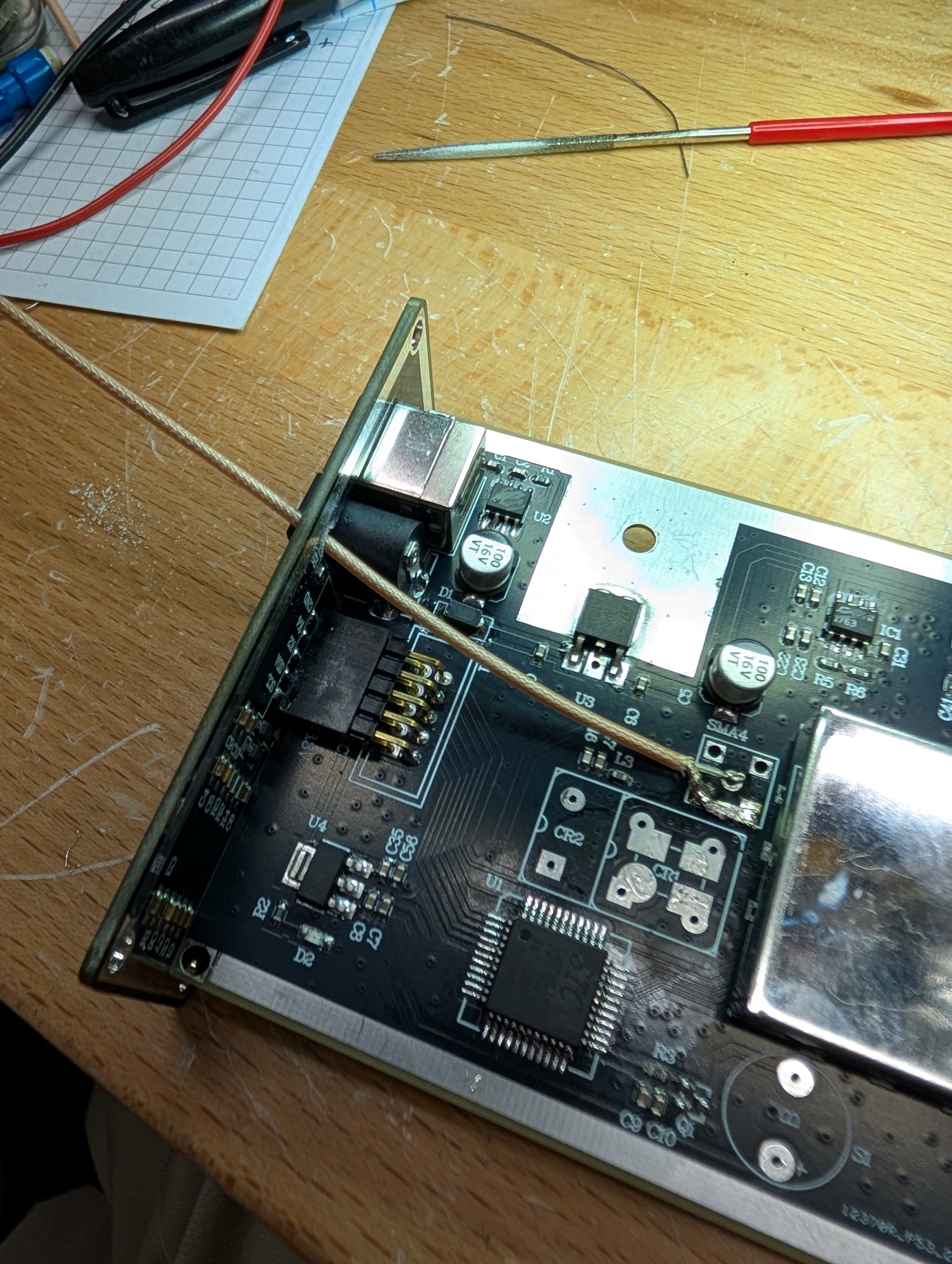 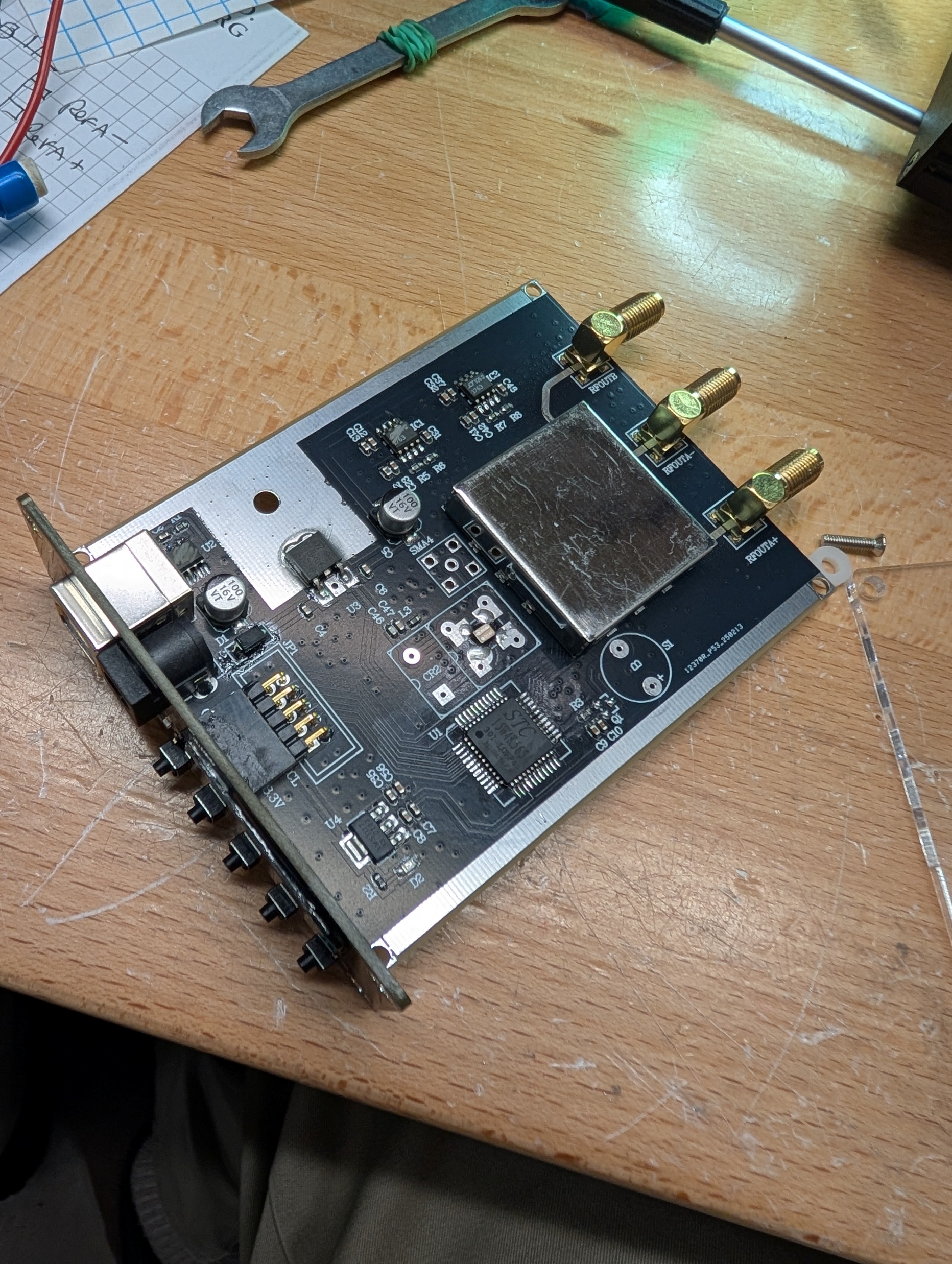 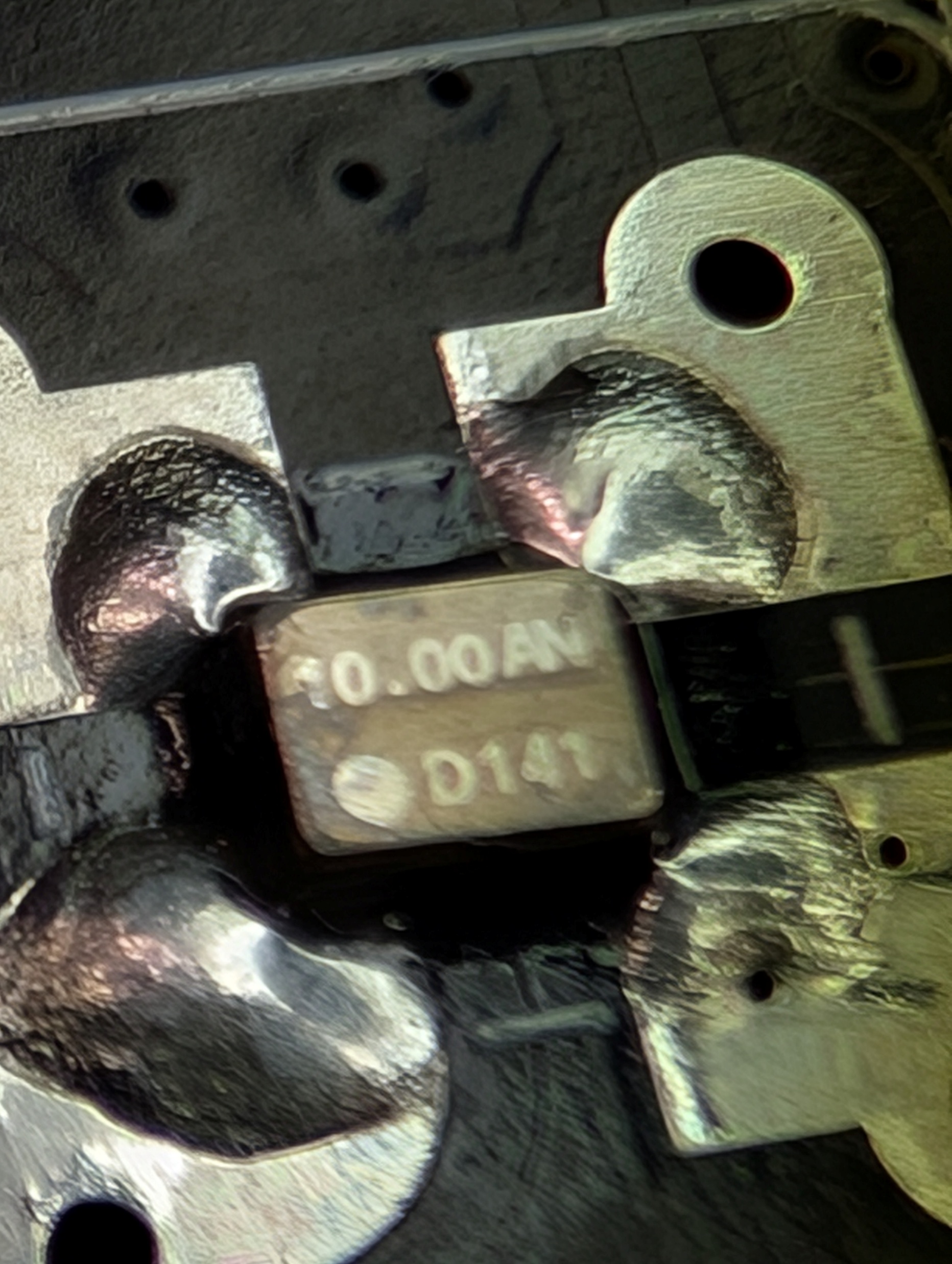 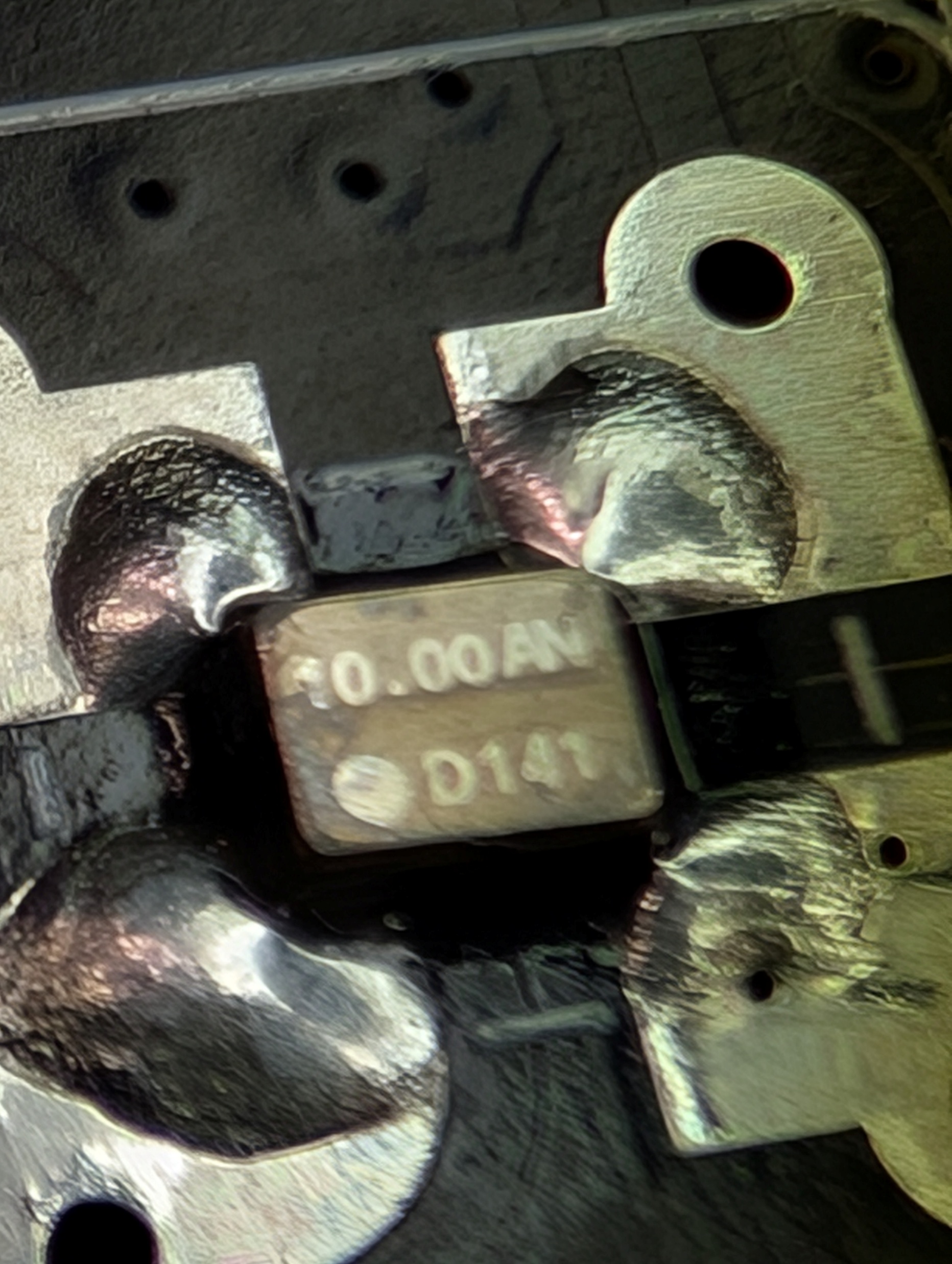 REMOVE
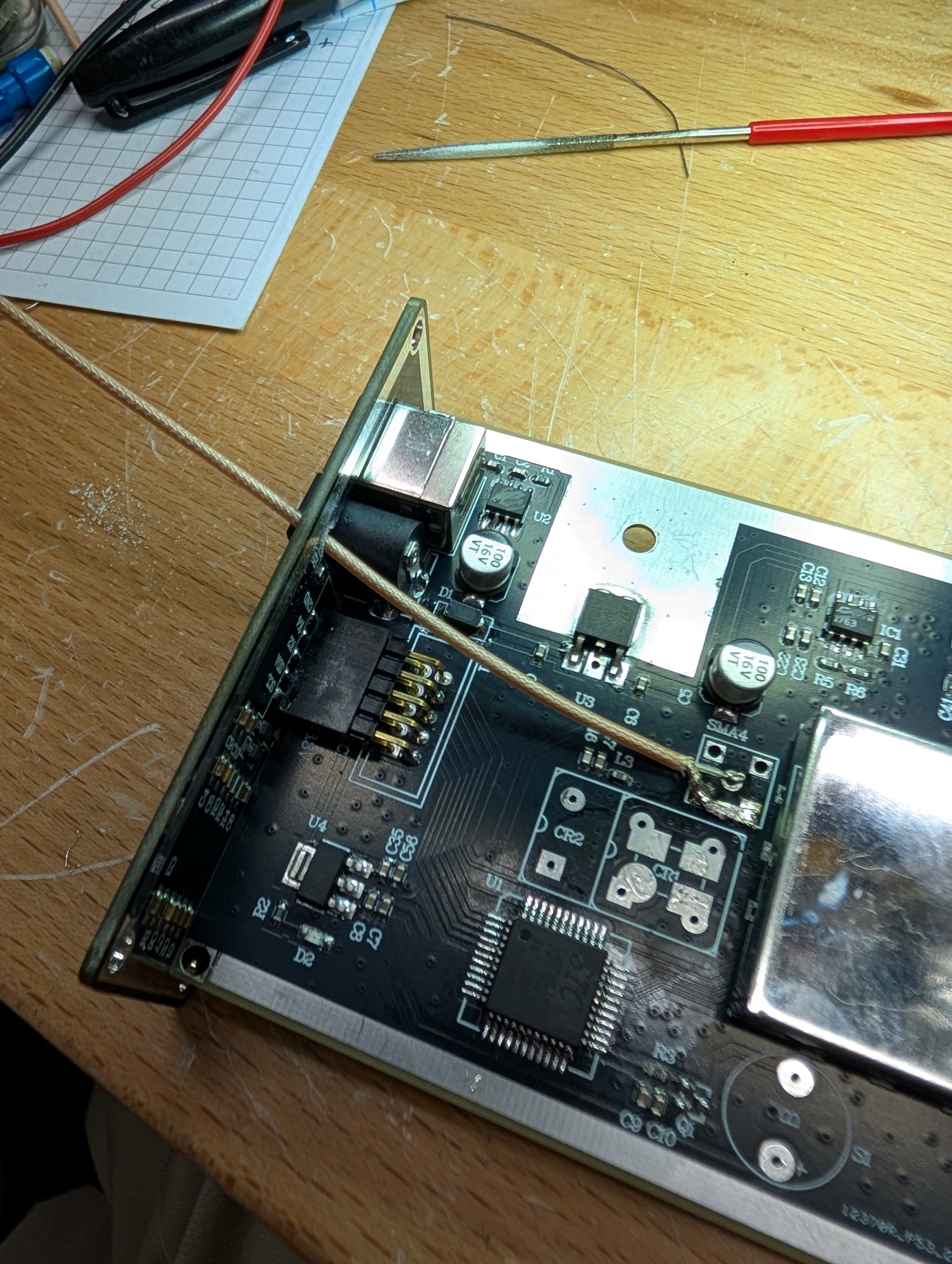 ADD
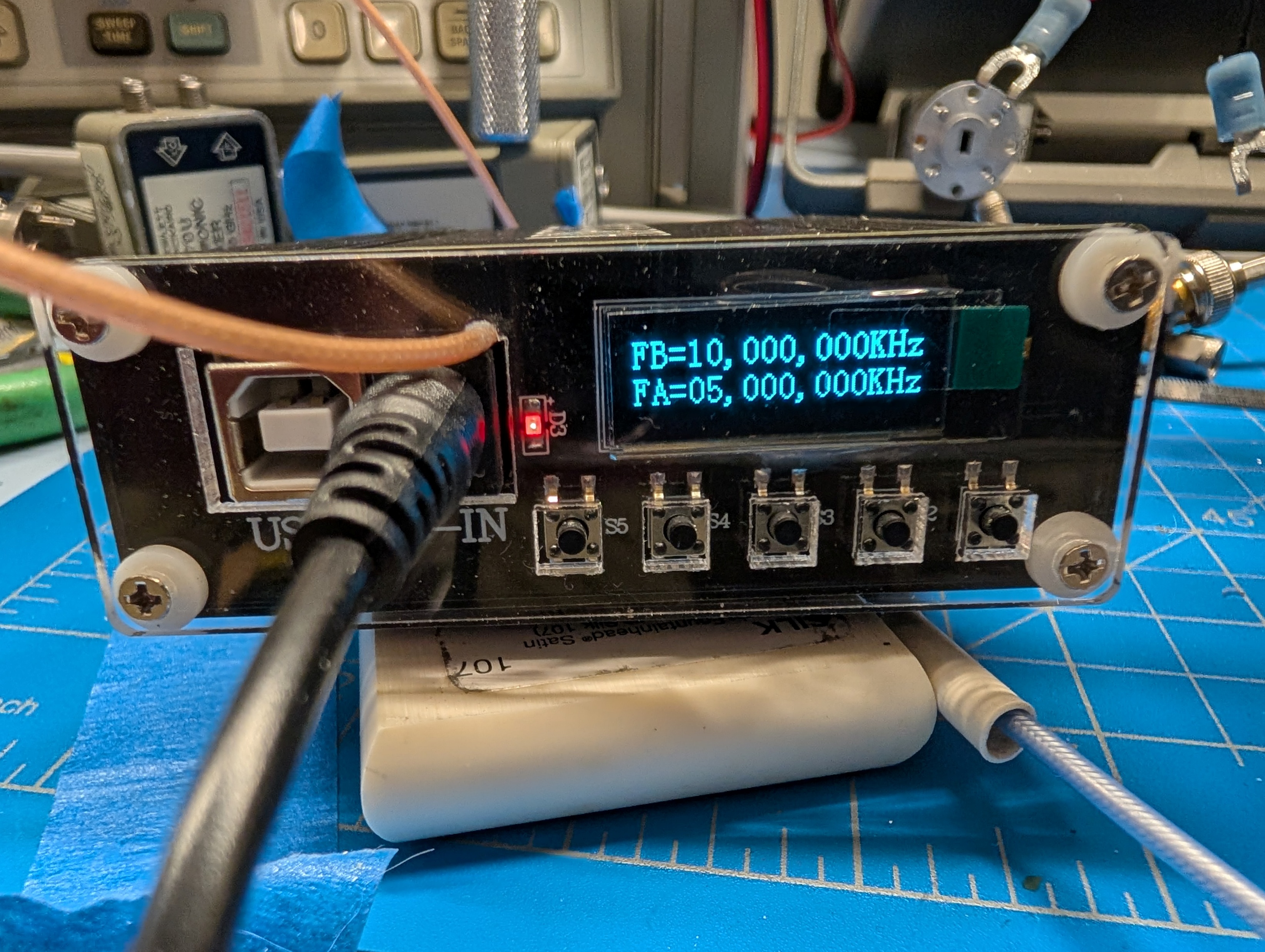 Talk Outline
Which  Synthesizers ?
Synthesizer Innards
Tests performed
Results
Summary
Architecture
All these synthesizers are meant to cover up to either 13.6 or 20 GHz
With one exception (the HP 8341B), they are based on modern PLL VCO IC’s 
What is a PLL VCO Synthesizer IC?
What is important about them?
How are they controlled?
PLL Synthesizer
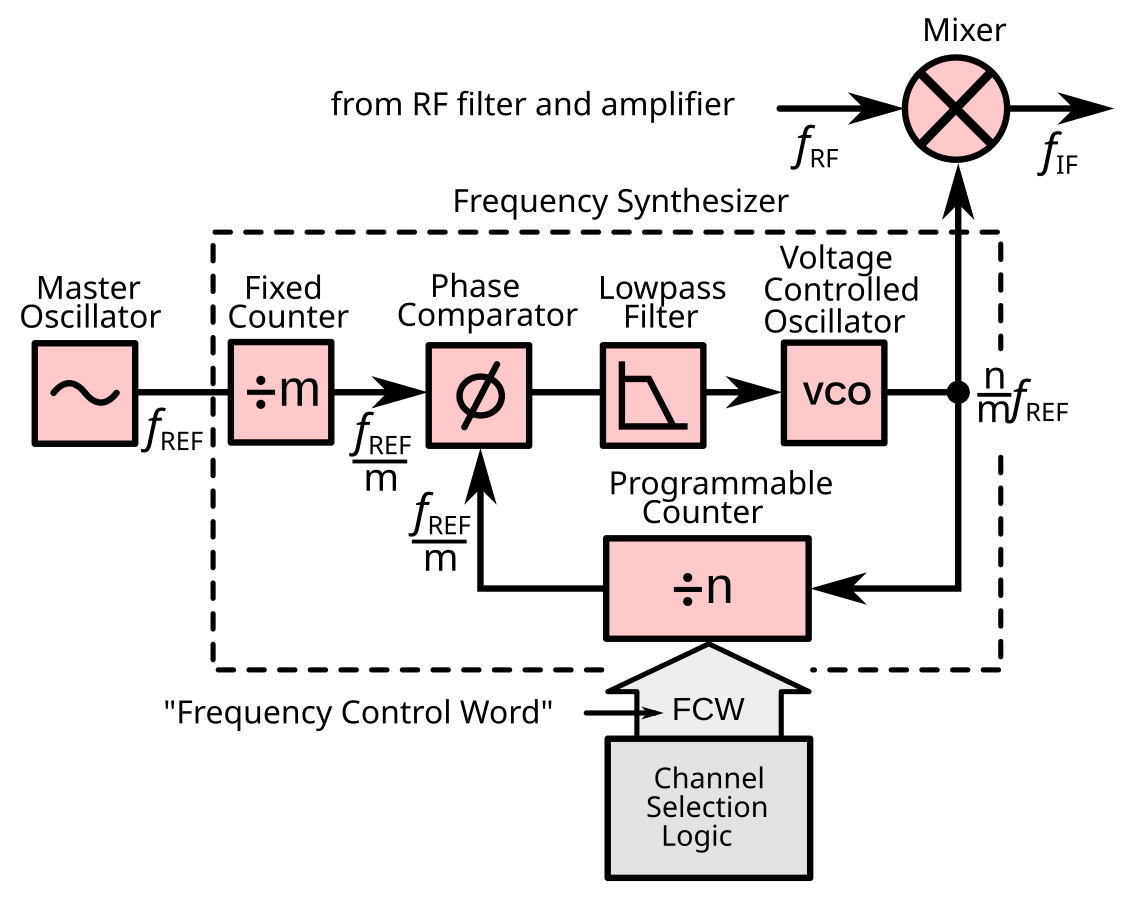 The AD 5355 PLL Synthesizer
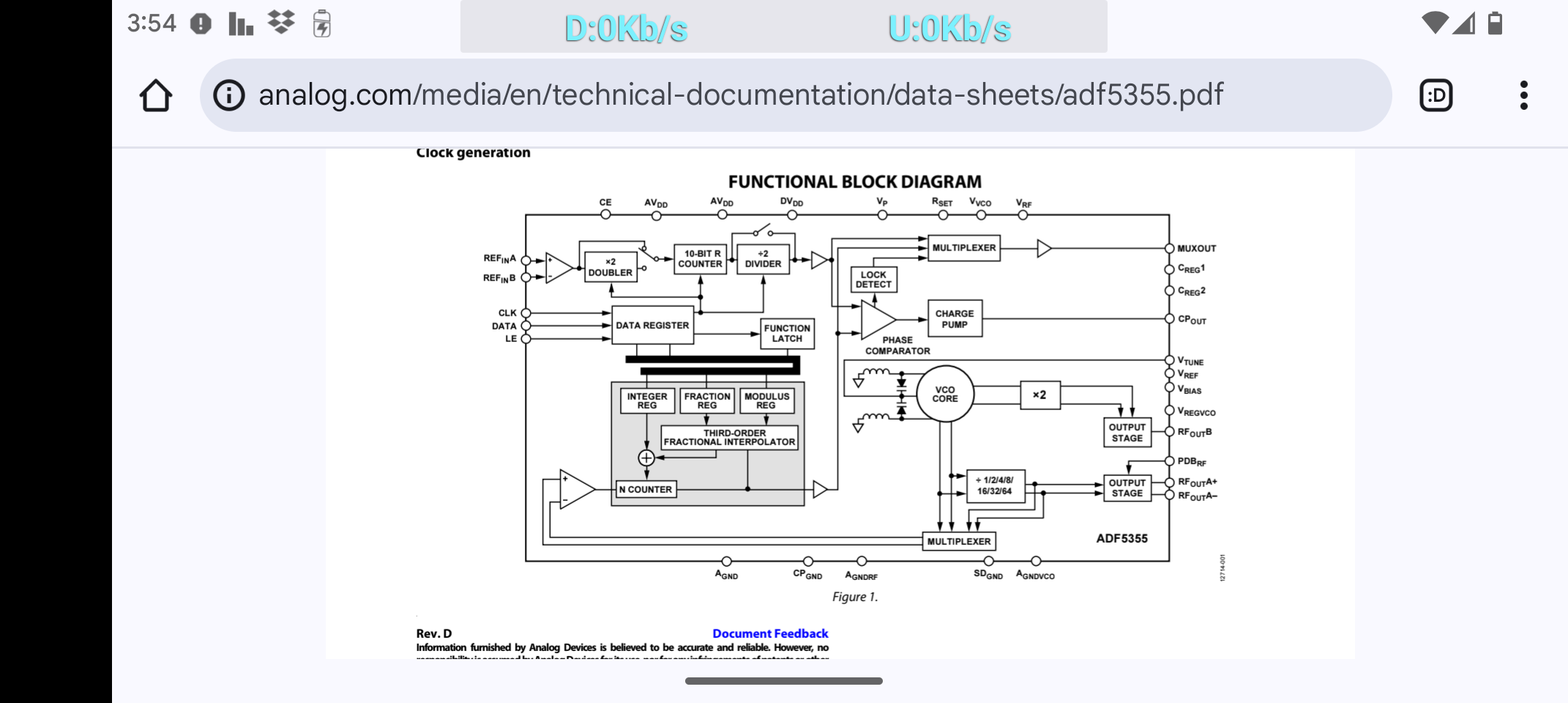 Talk Outline
Which  Synthesizers ?
Synthesizer Innards
Tests performed
Results
Summary
Tests to Understand these Synthesizers
Tried to lock them to 10 MHz
Looked at several frequencies
Wide span
Close span
Very Close 
Can see total Phase & Amplitude noise)
Looked at some of the sub harmonics and harmonics
Did not perform Phase Noise Plots 
Only looked down  -50 to -100dBc on Spectrum Analyzer
You may look up phase noise online if you want
Did NOT Test for Phase NoiseFind them on the web
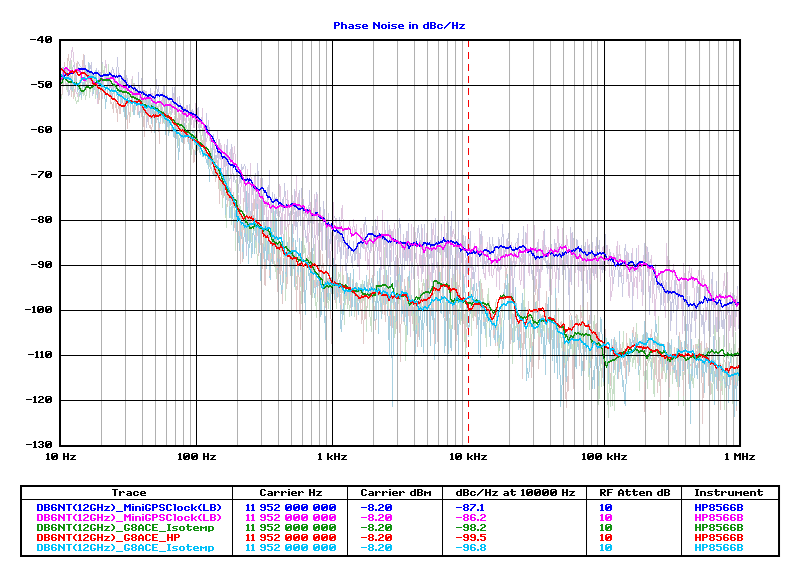 W1GHZ, Dubus, Others
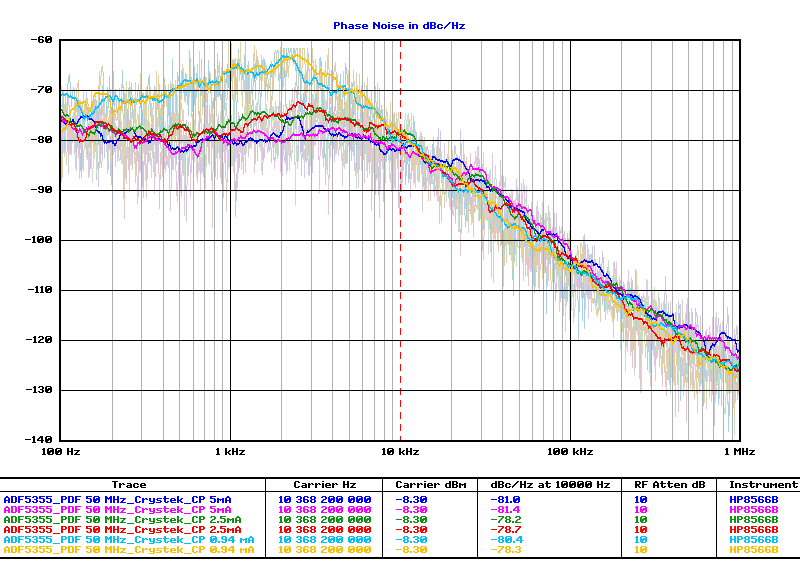 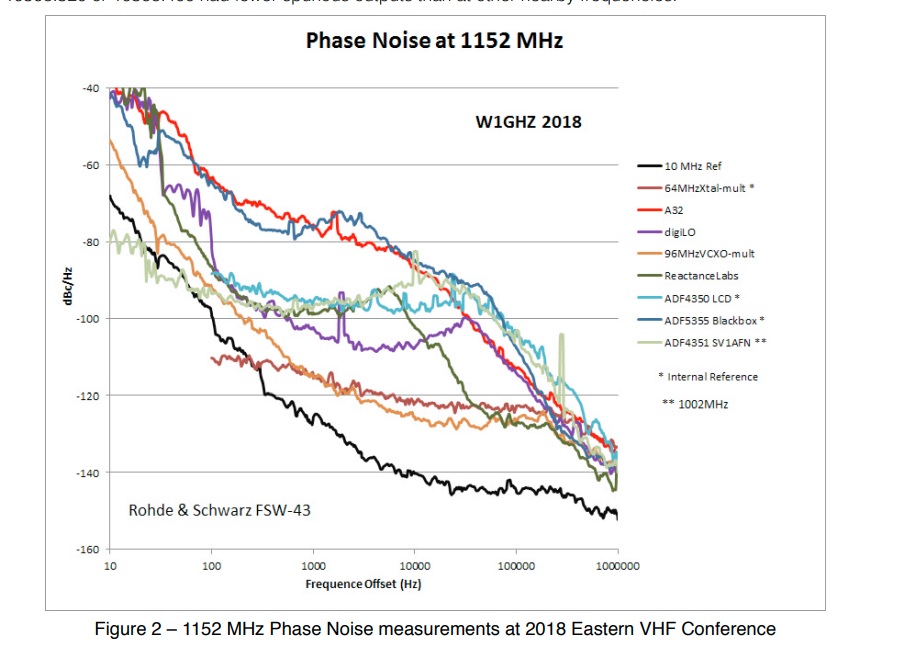 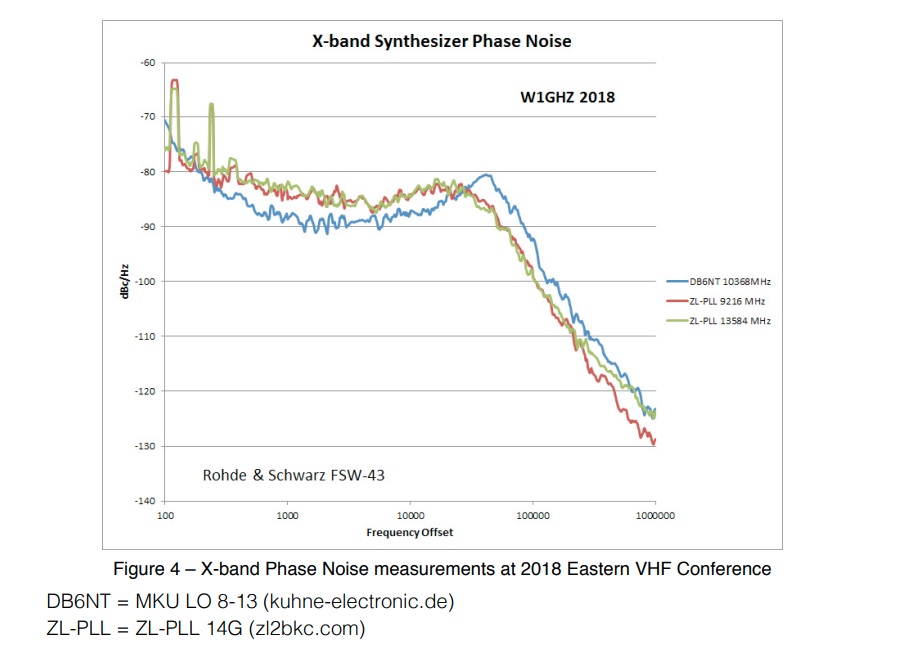 Compared Across Synth’s for Each Test
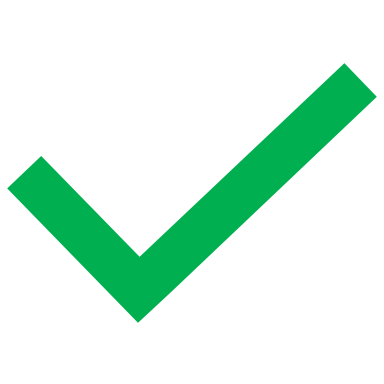 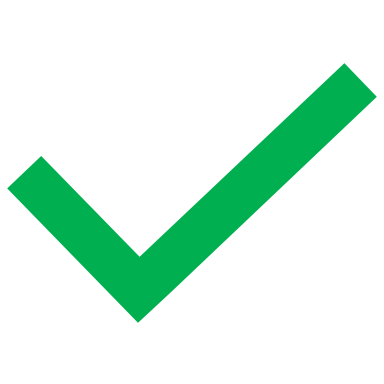 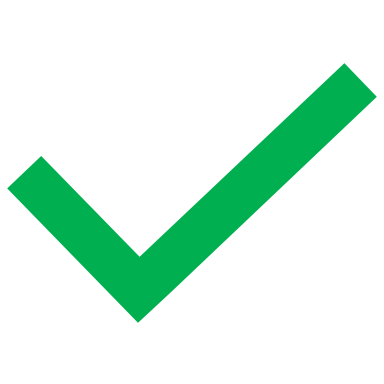 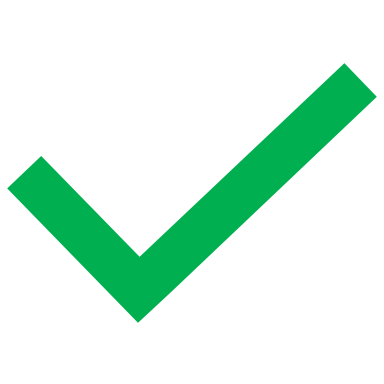 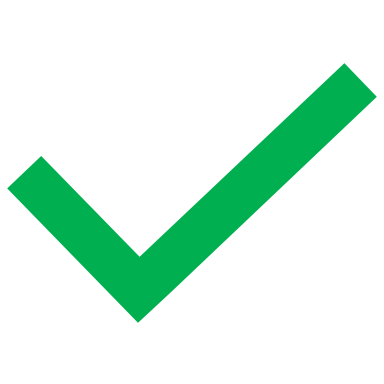 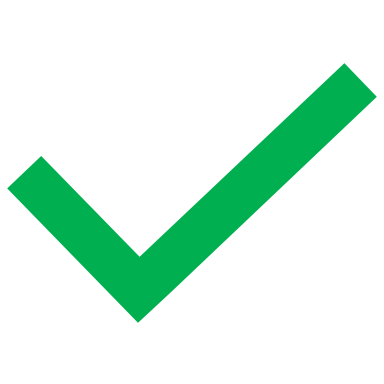 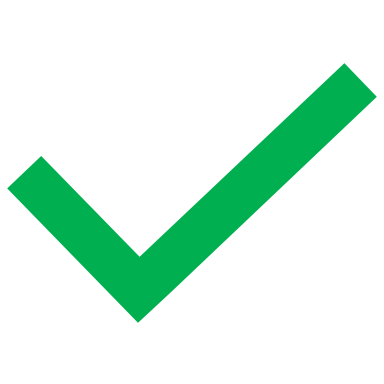 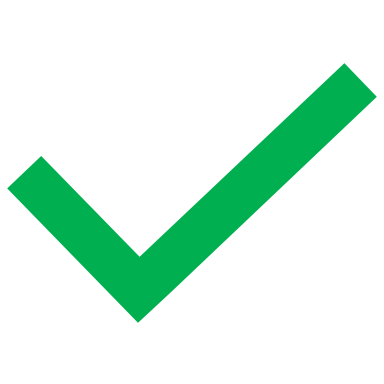 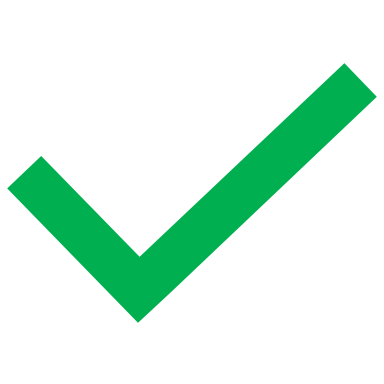 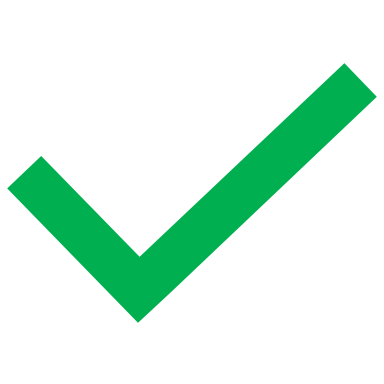 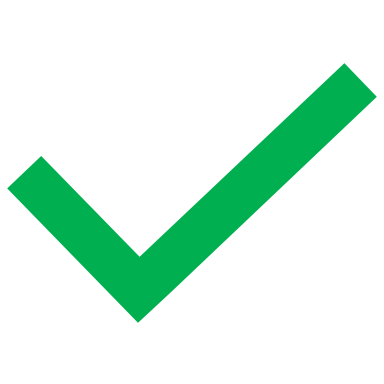 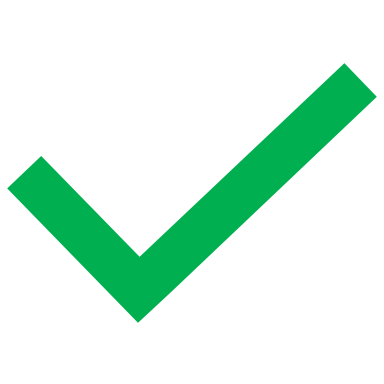 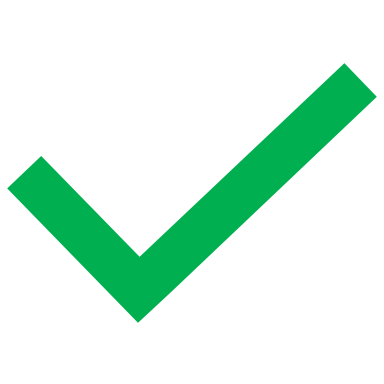 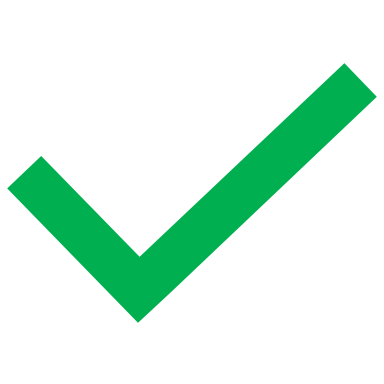 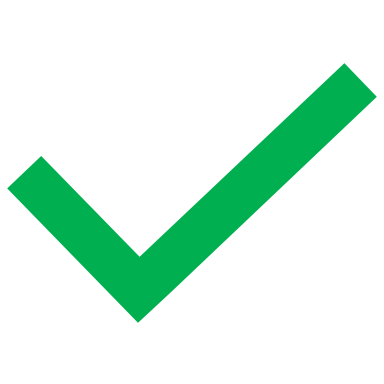 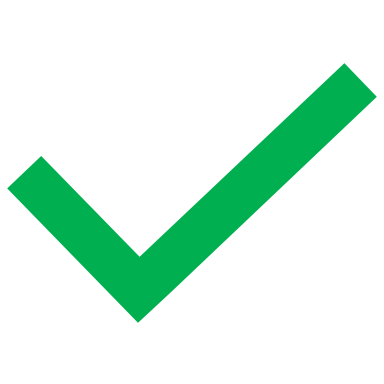 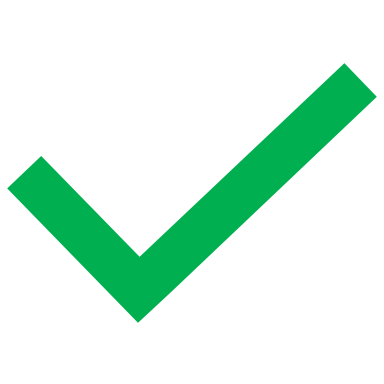 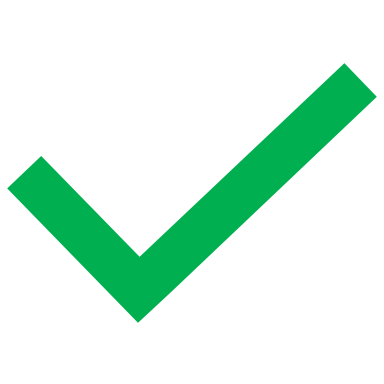 Talk Outline
Which  Synthesizers ?
Synthesizer Innards
Tests performed
Results
Summary
12,960 Wide
MKU
CH1
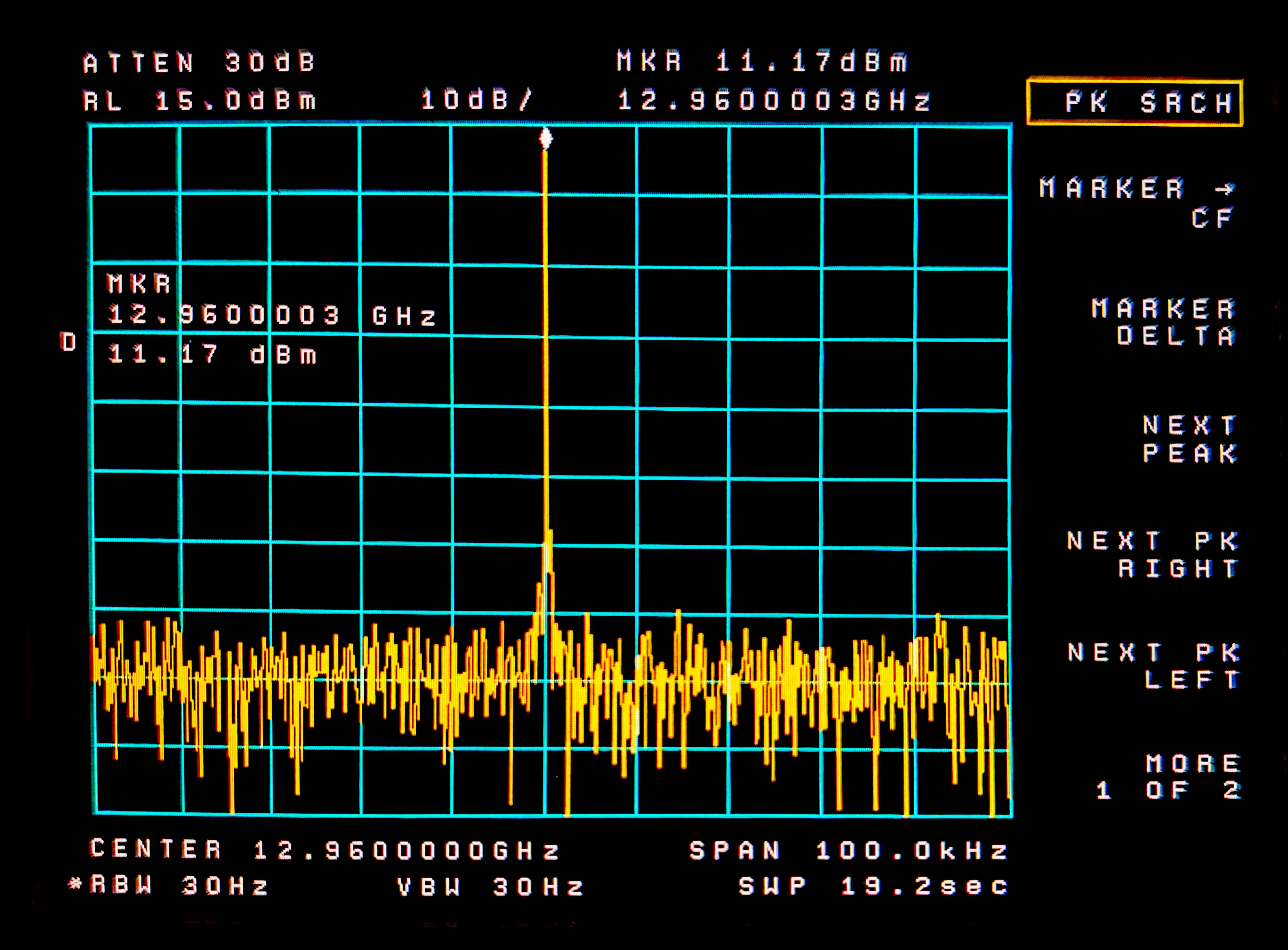 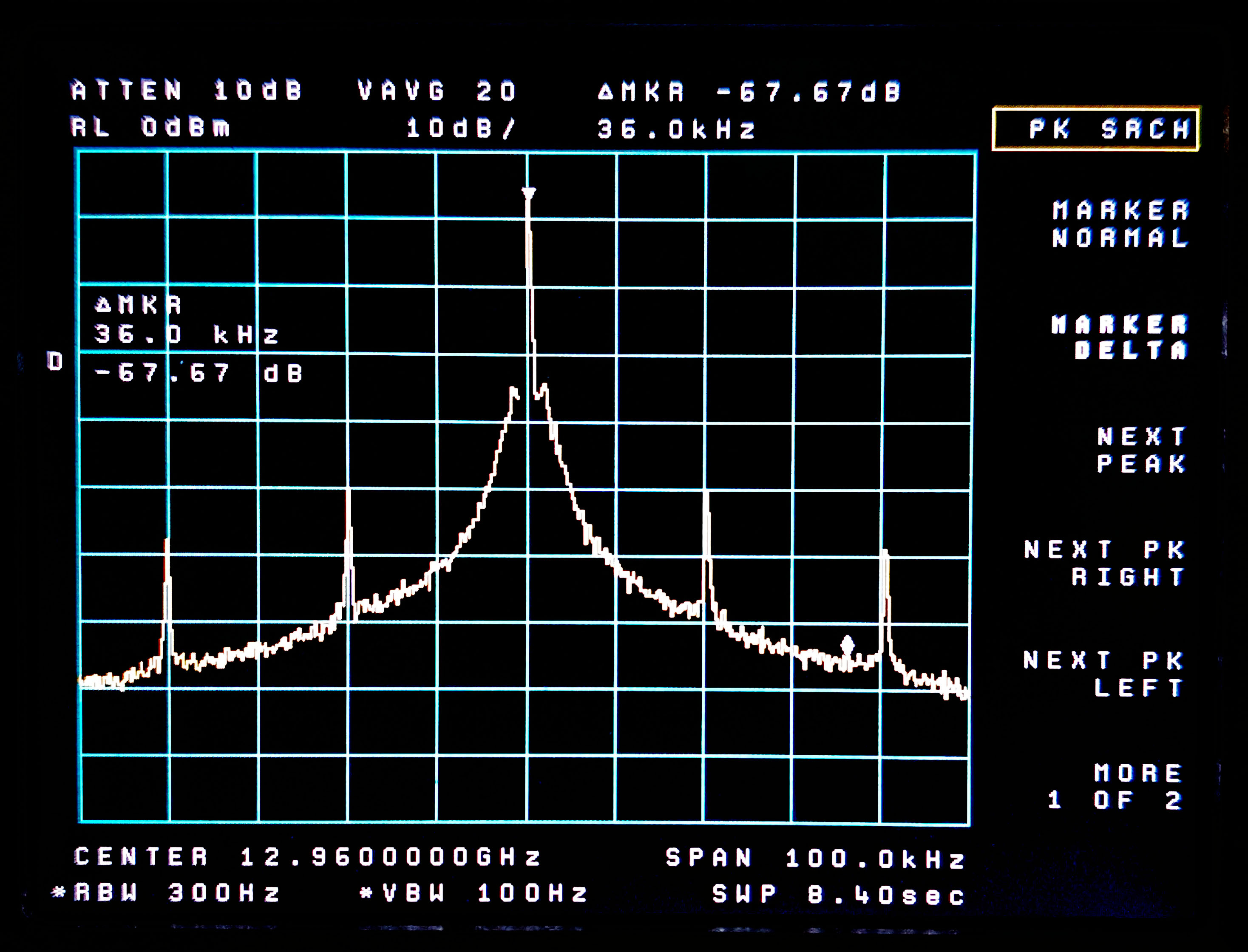 12,960 (and 19.4*)  Closeup
Valon 19.4
MKU 12.9
CH1 12.9
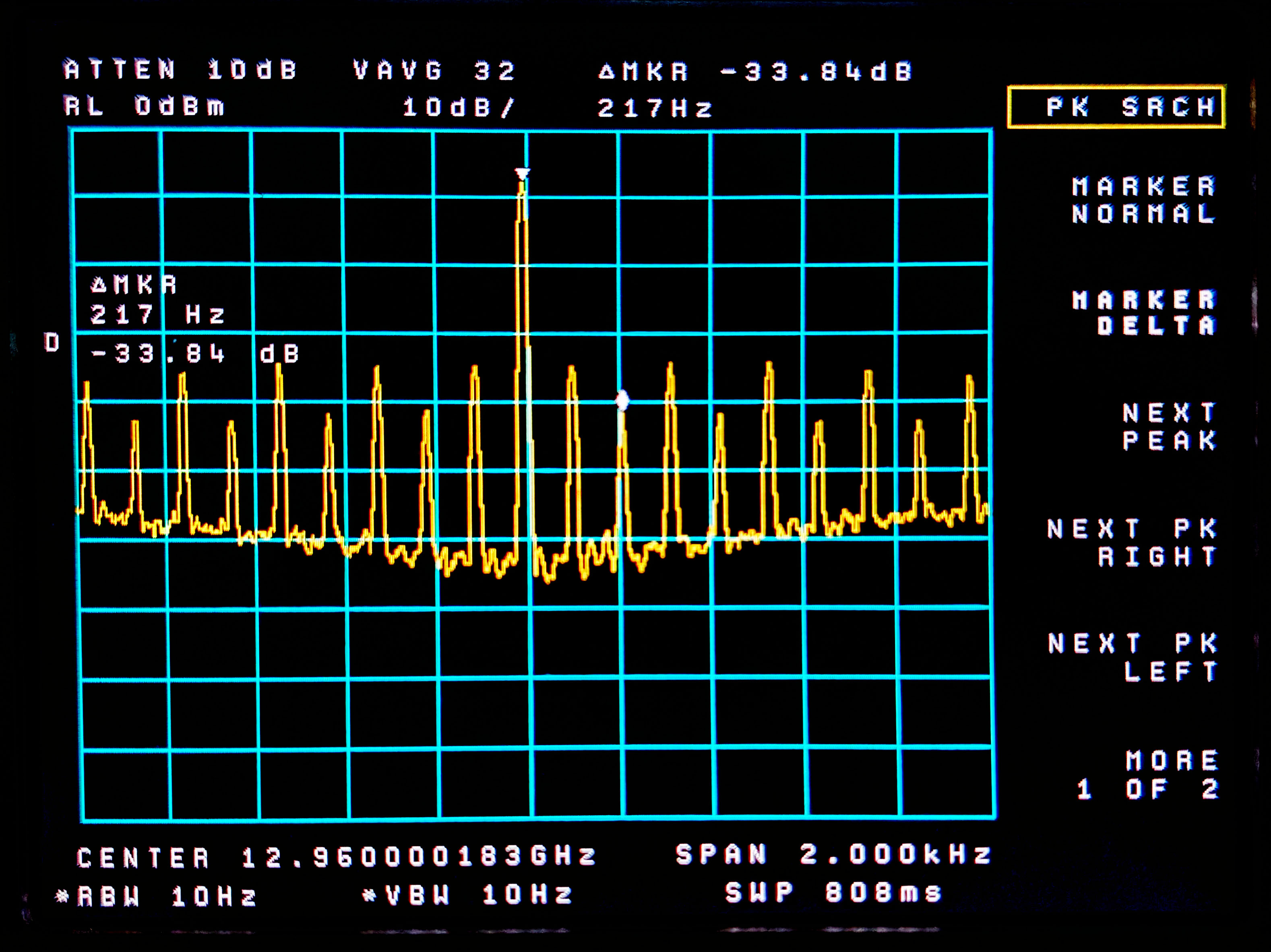 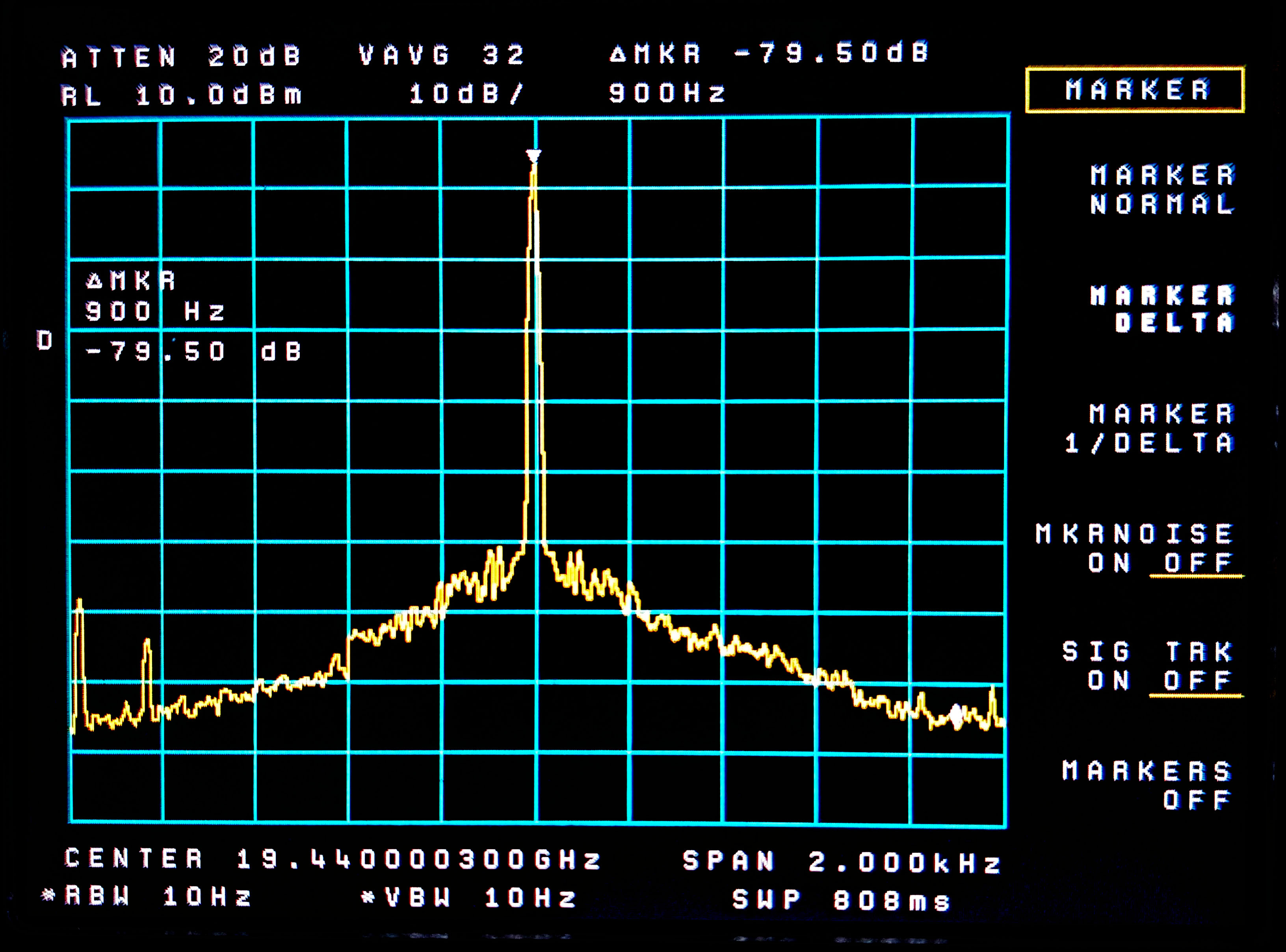 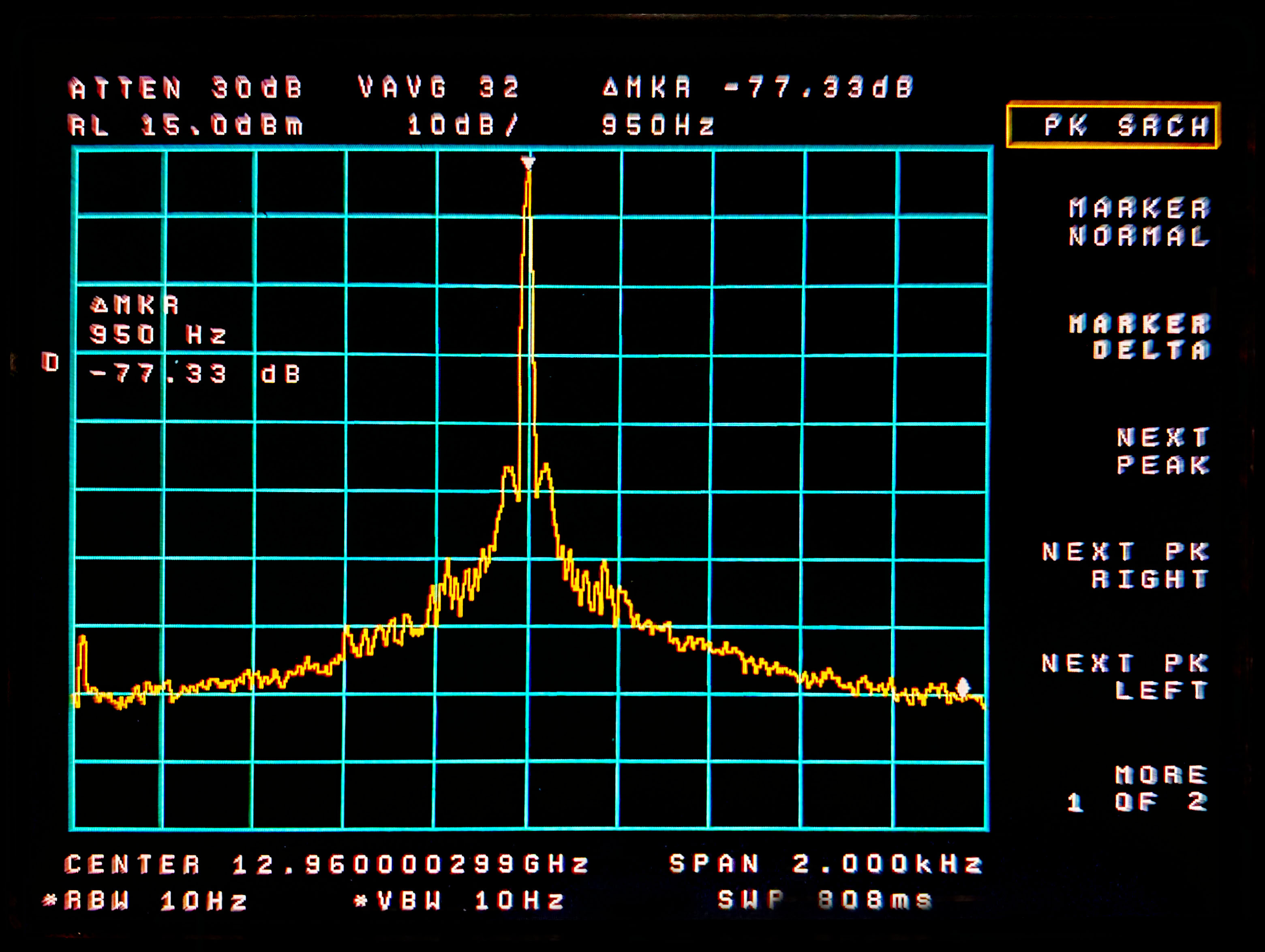 12,960 Closeup
CH1
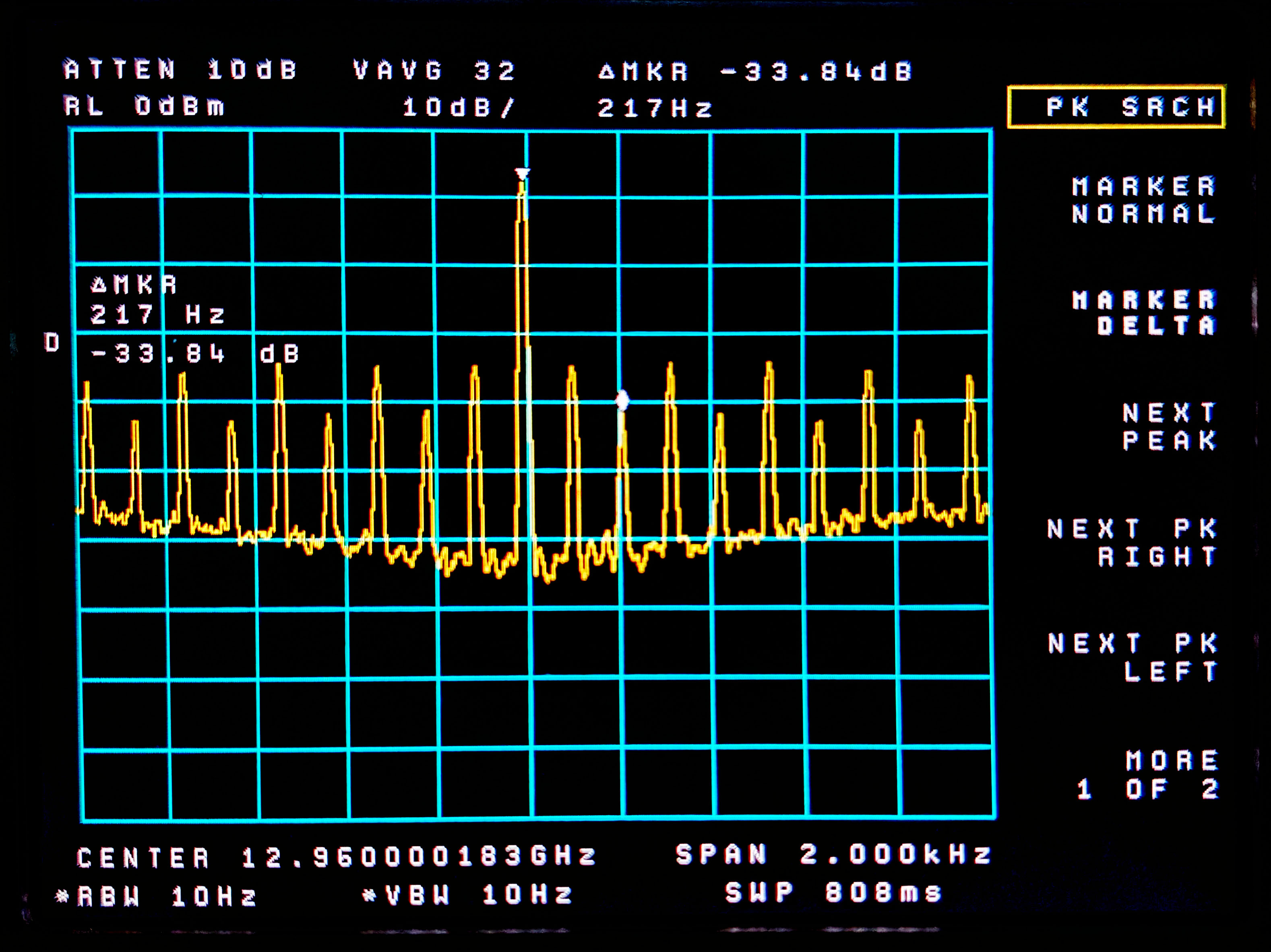 12,960 Closeup
MKU
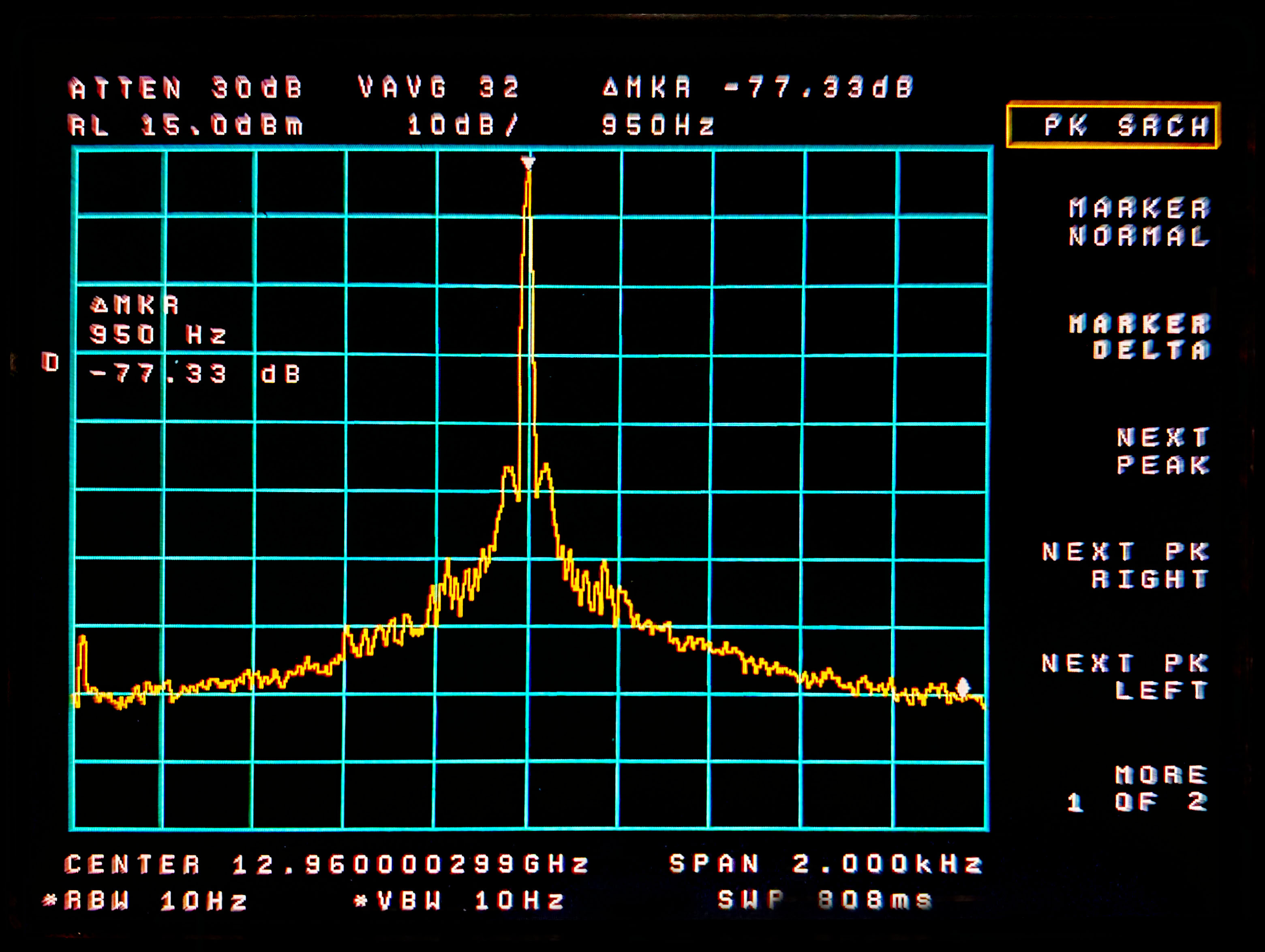 19,440 Closeup
Valon 19.9
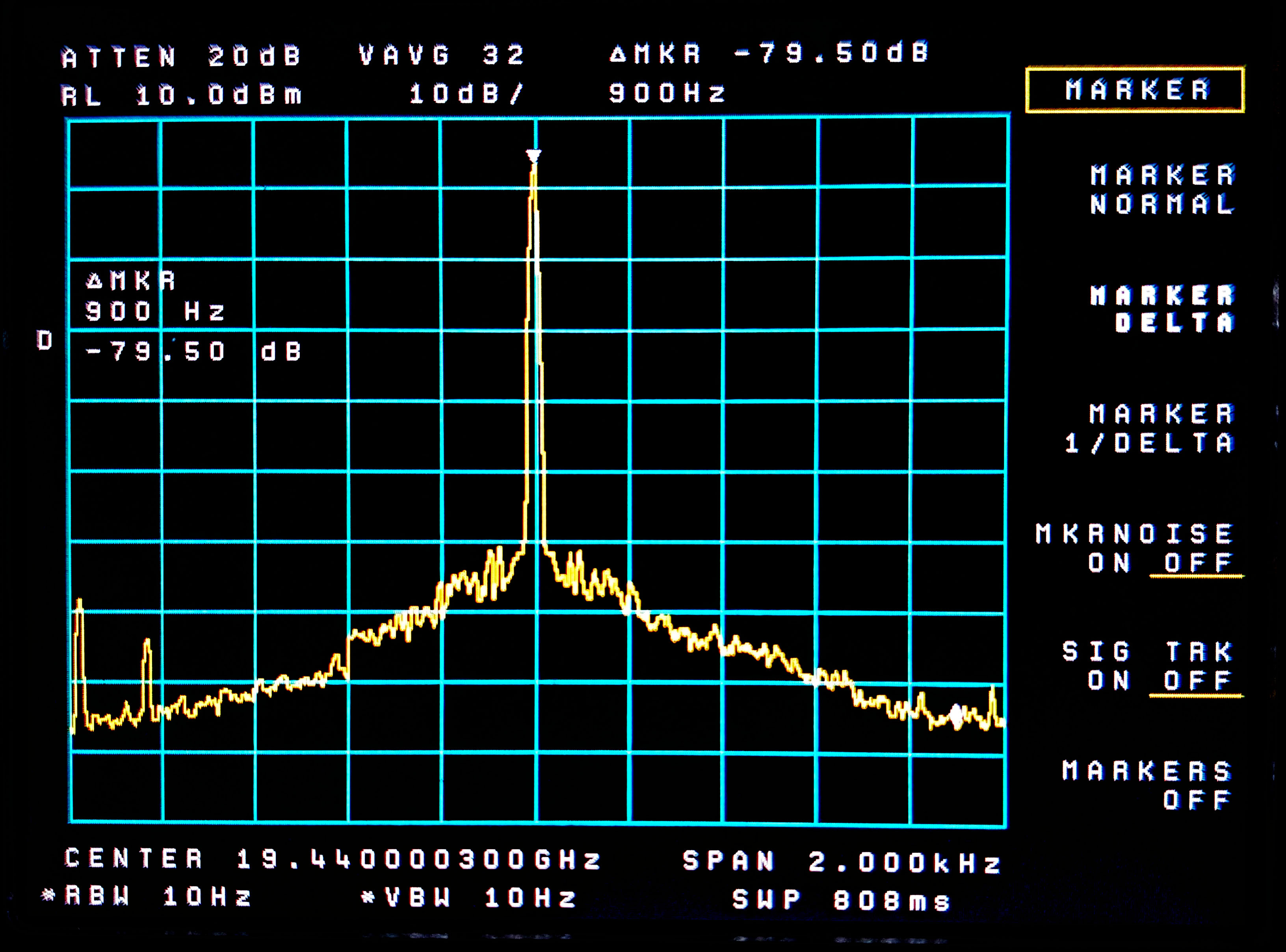 8 GHz Wide
CH2
HP
CH1
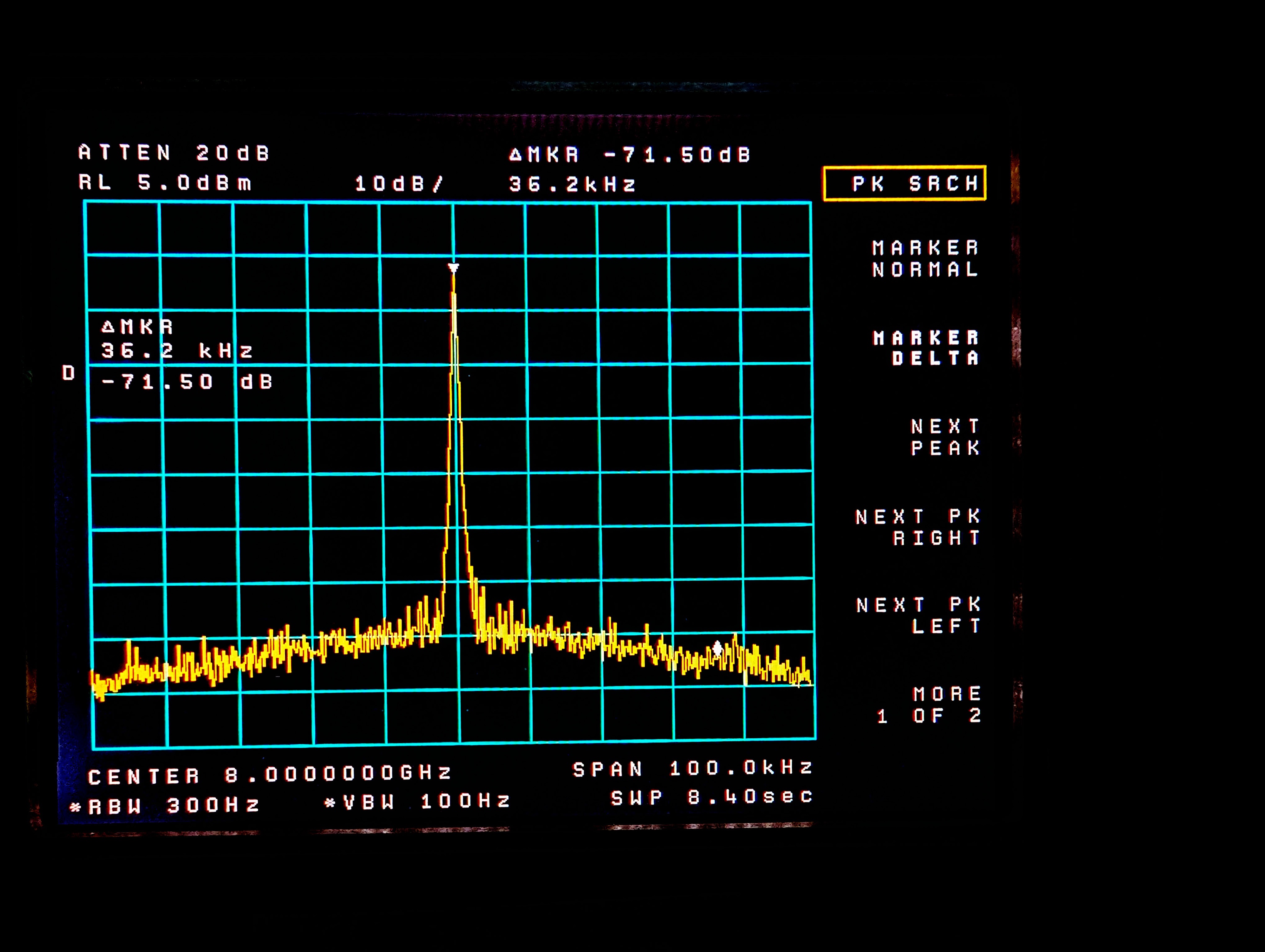 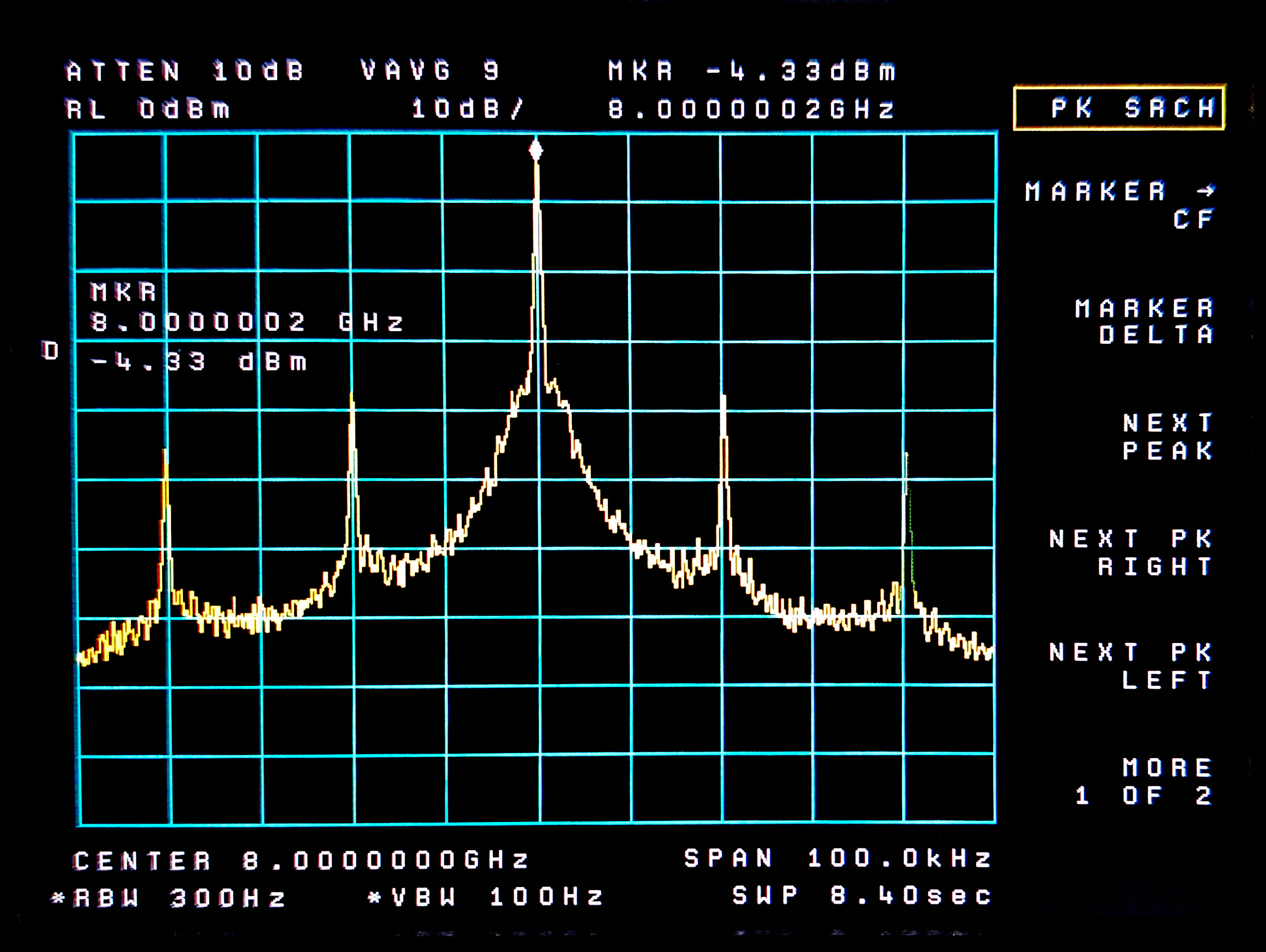 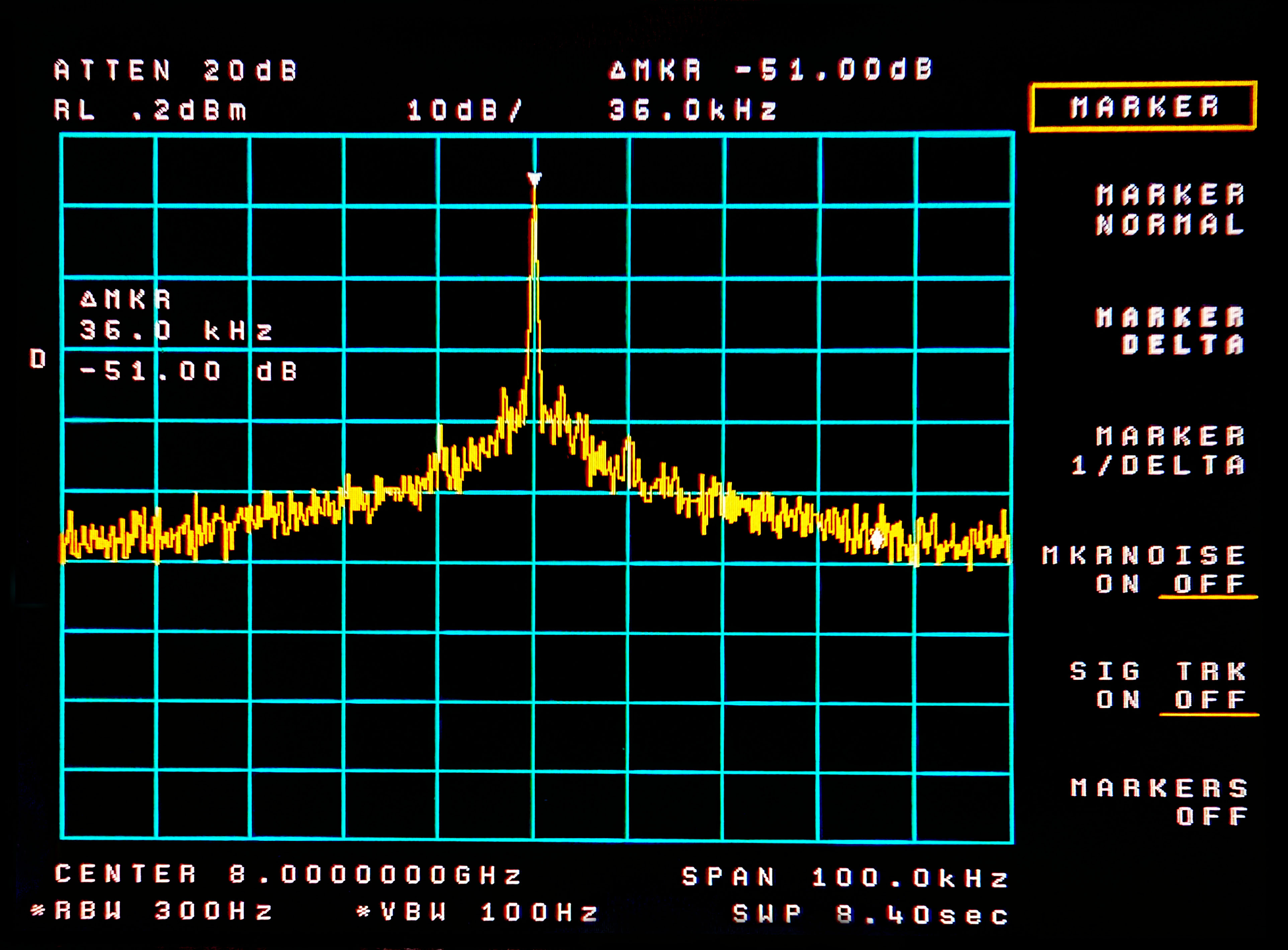 8 GHz Closeup
CH2
HP
CH1
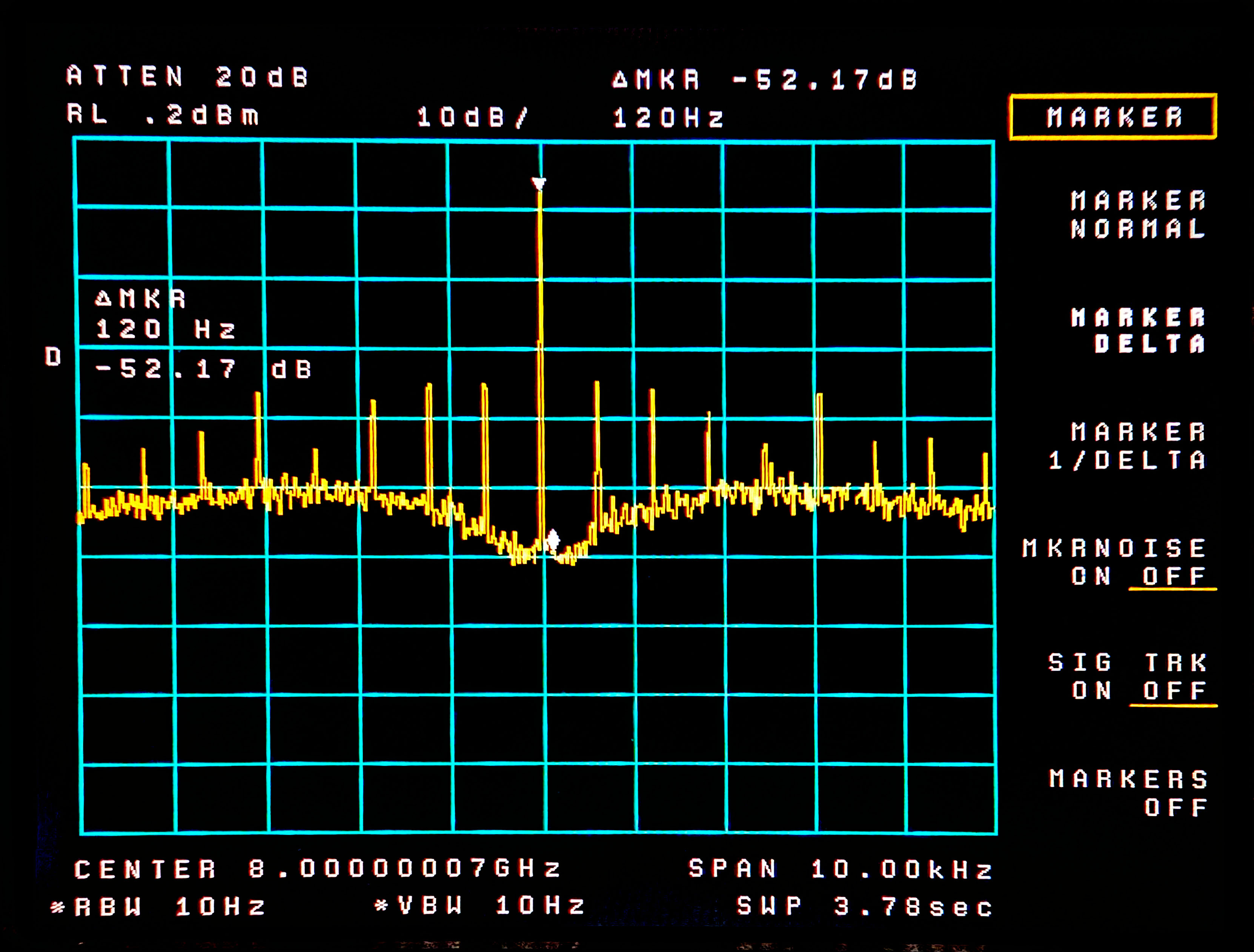 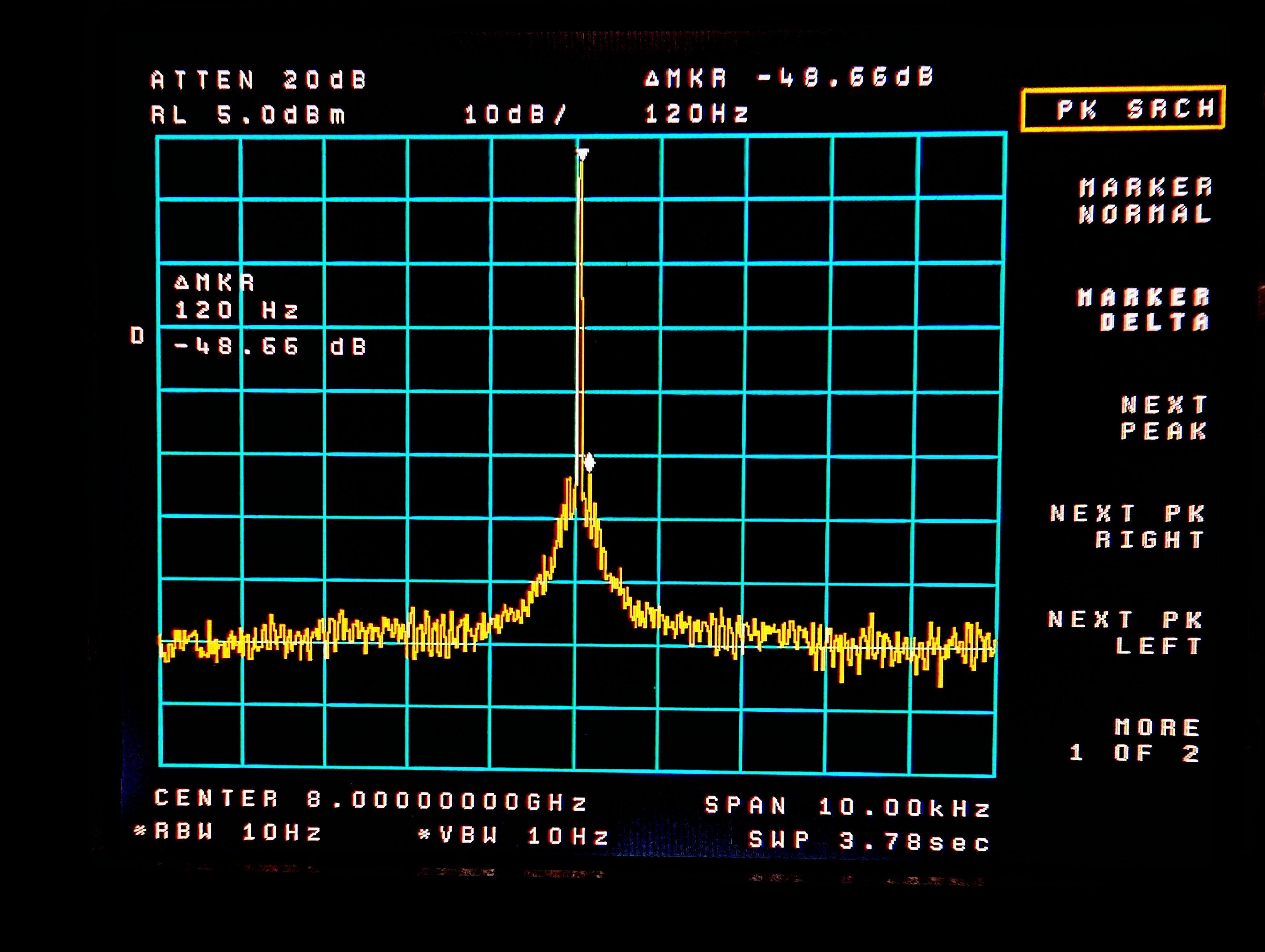 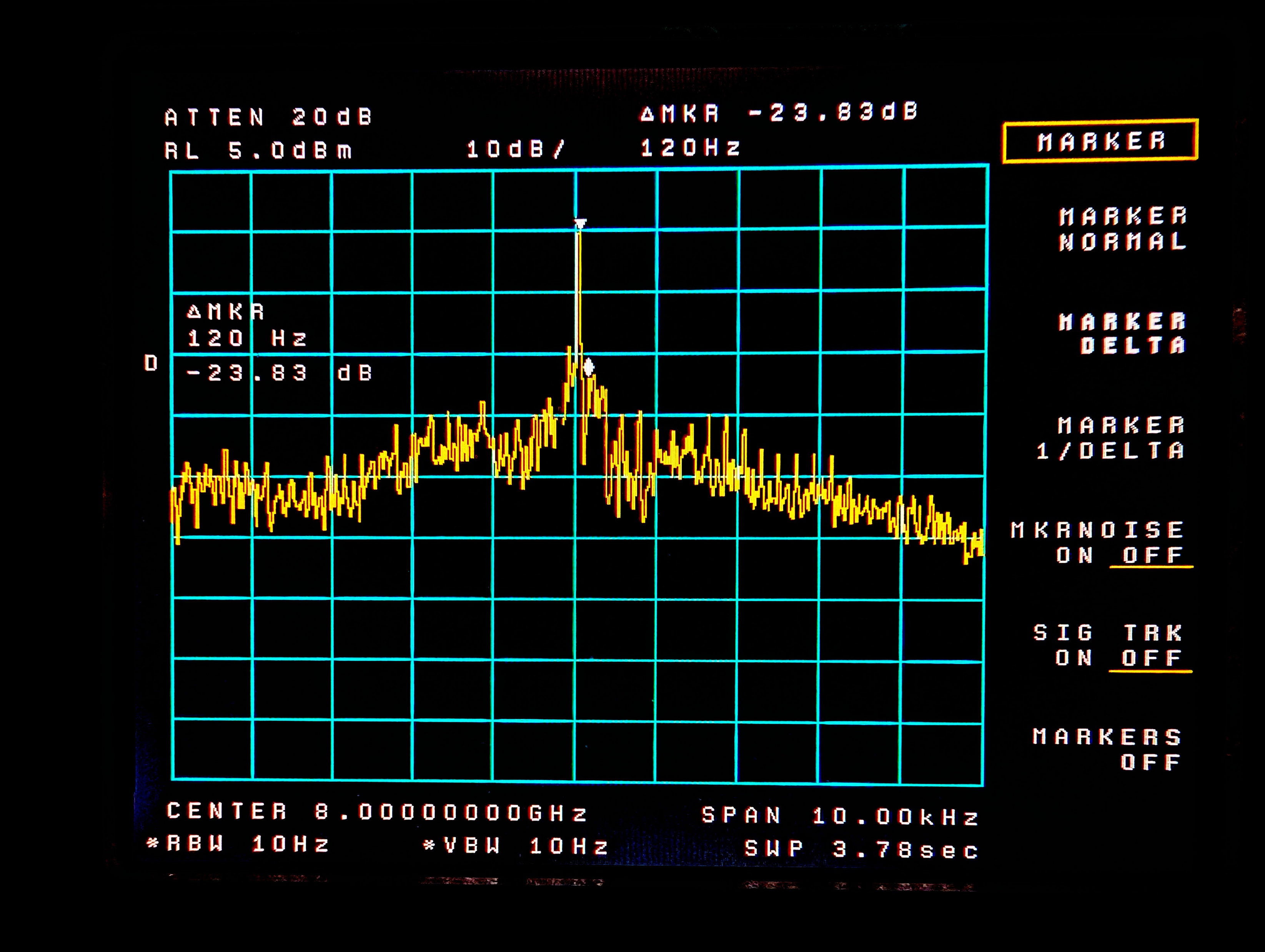 1152 Wide
HP
MKU
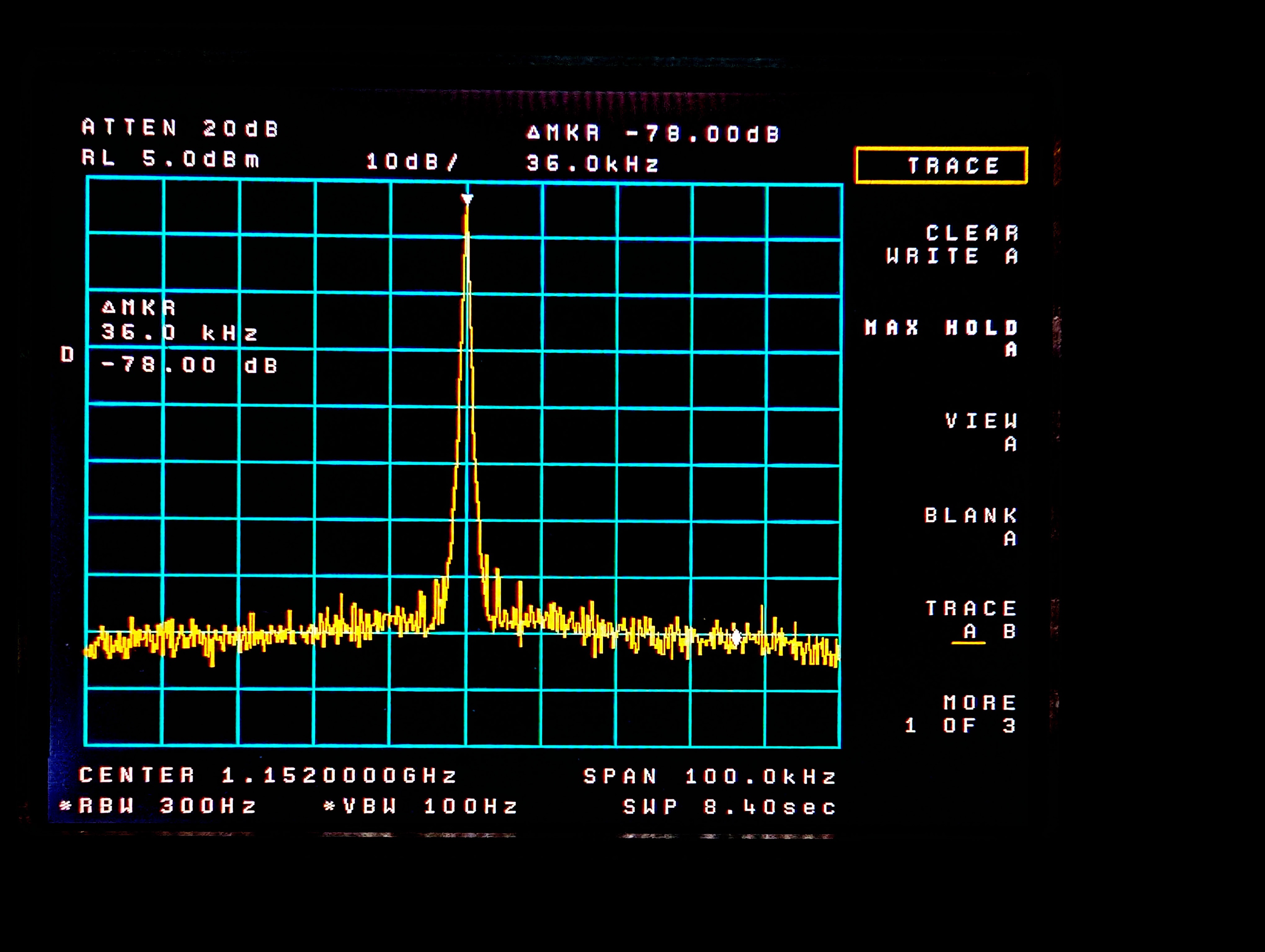 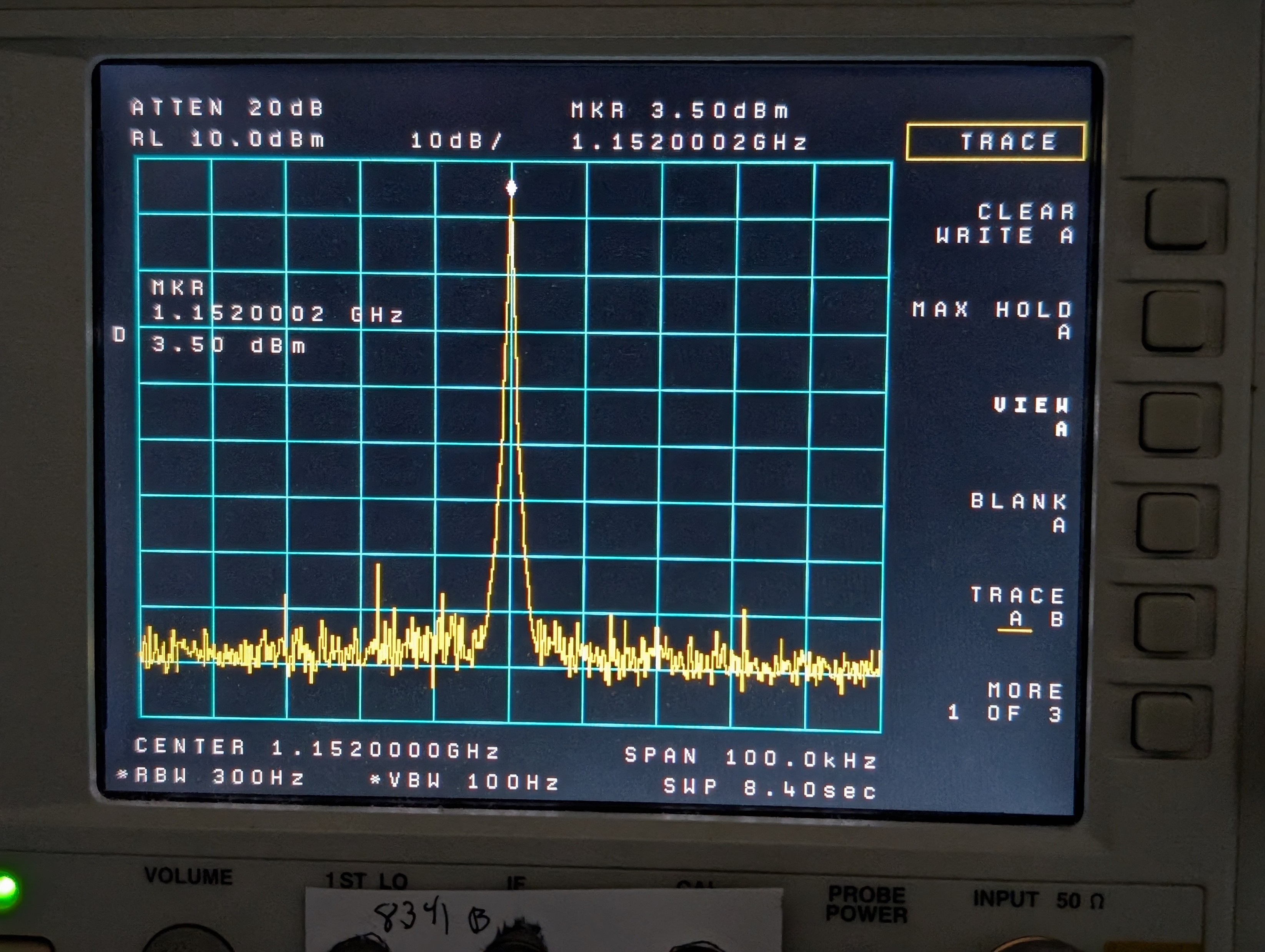 CH1
CH2
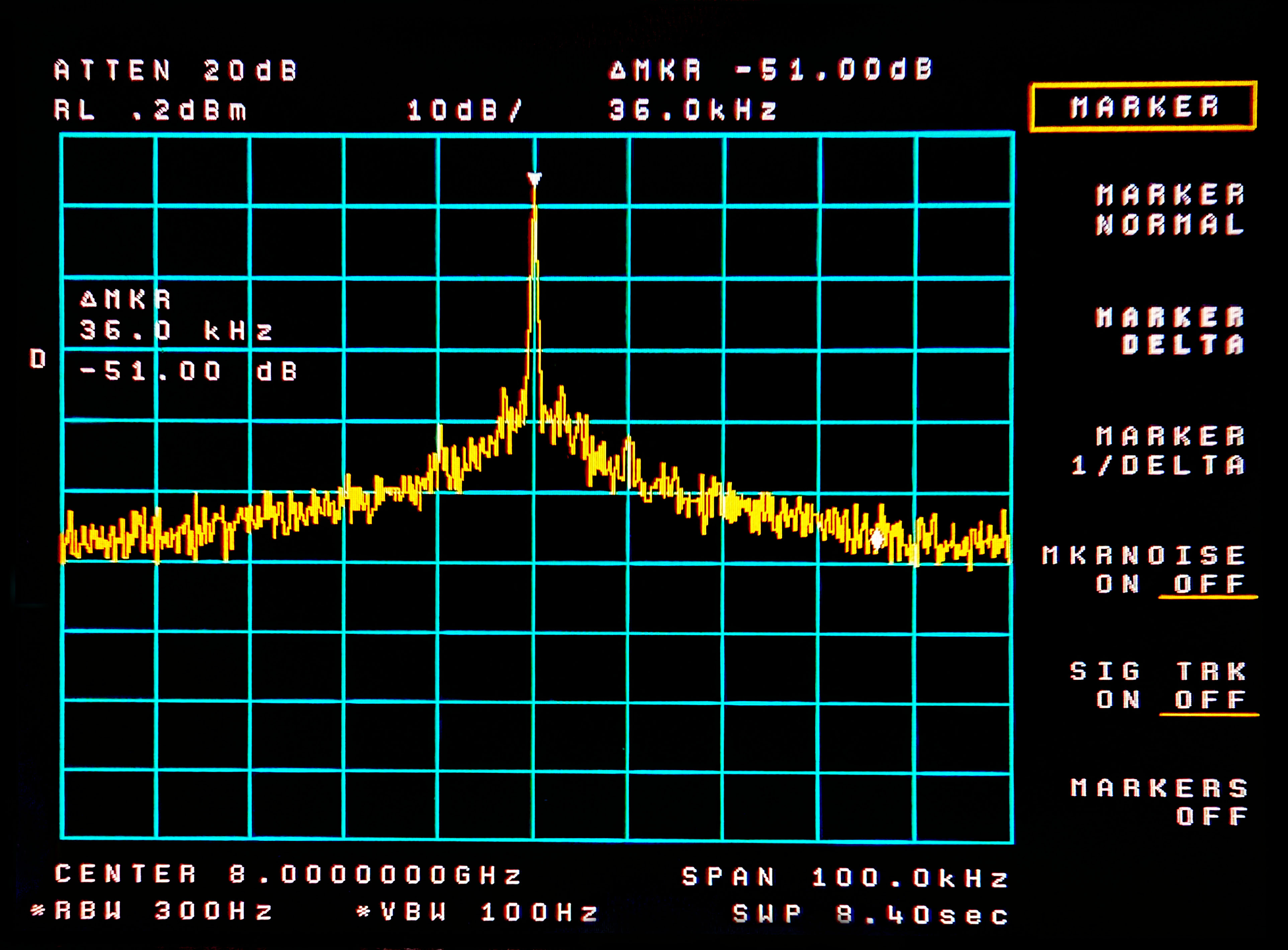 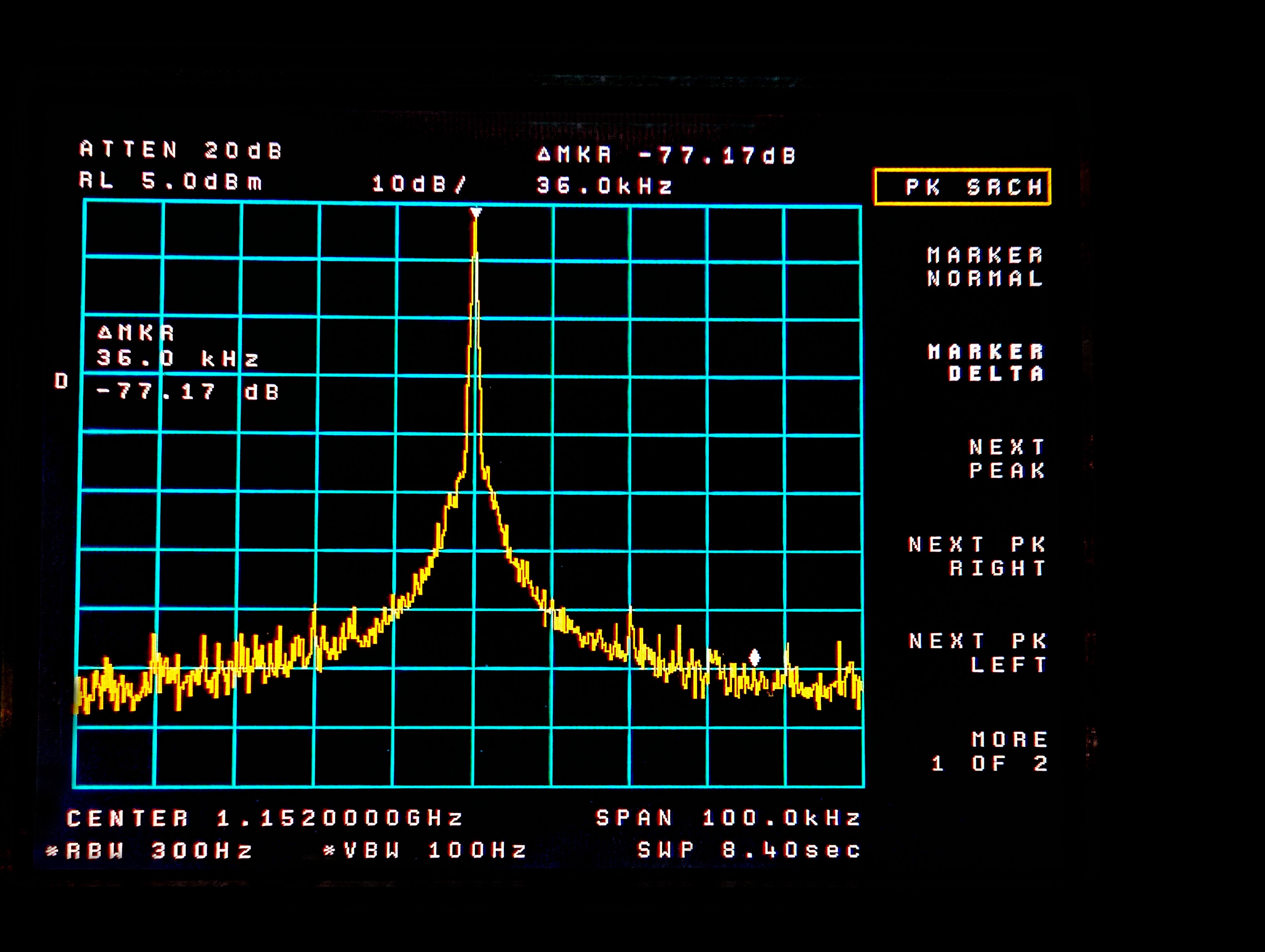 1152 Close
HP
MKU
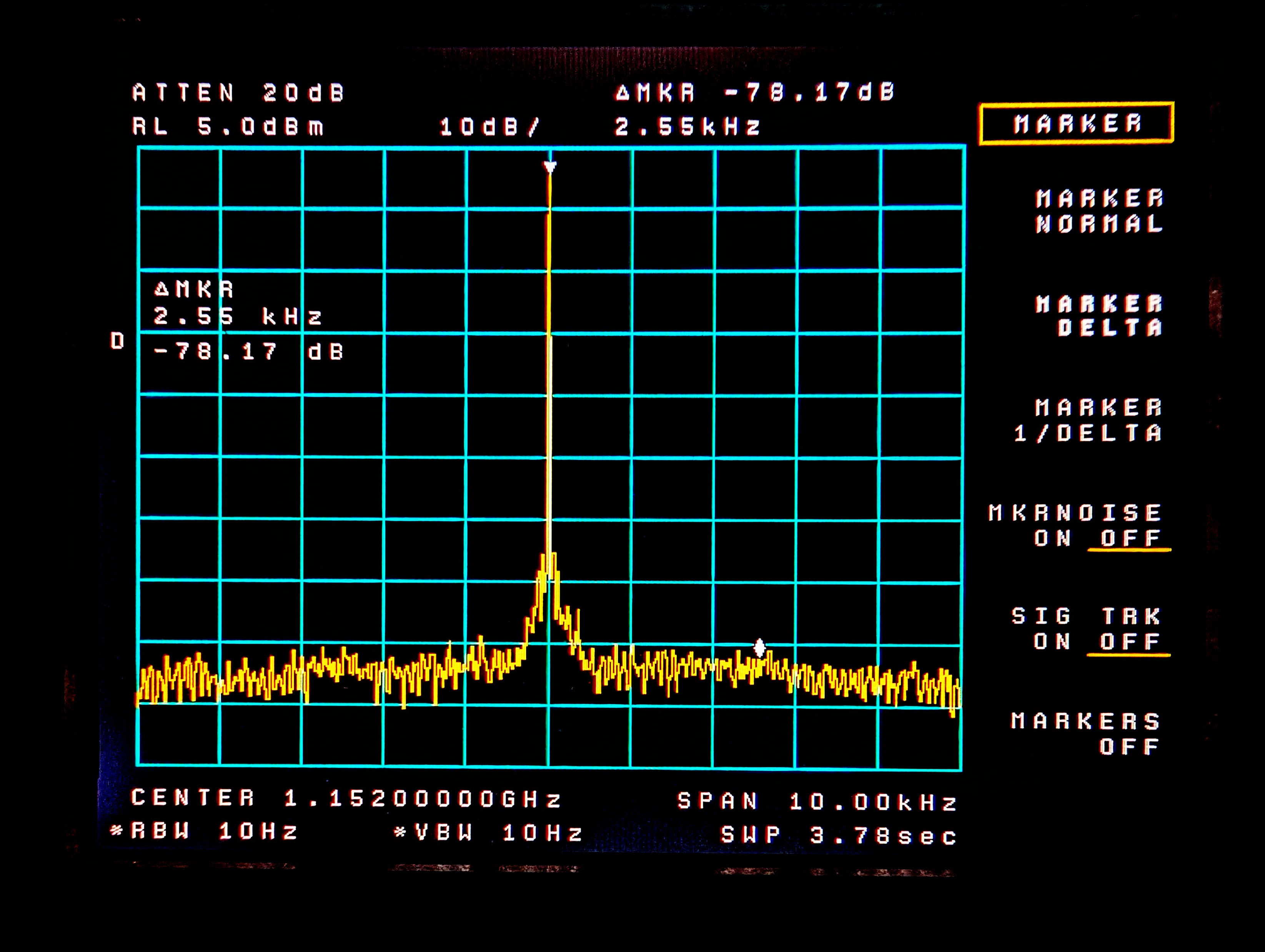 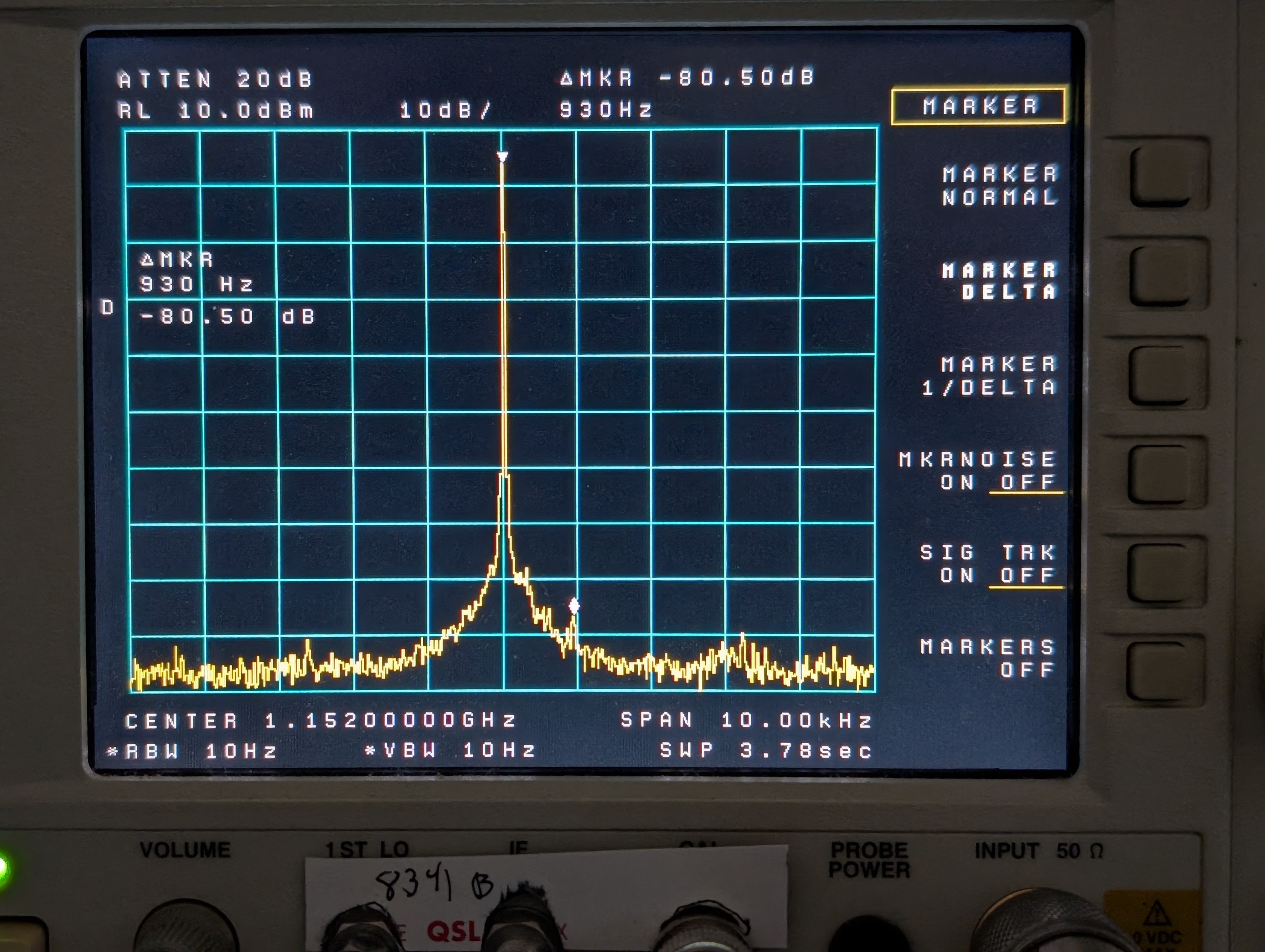 CH2
CH1
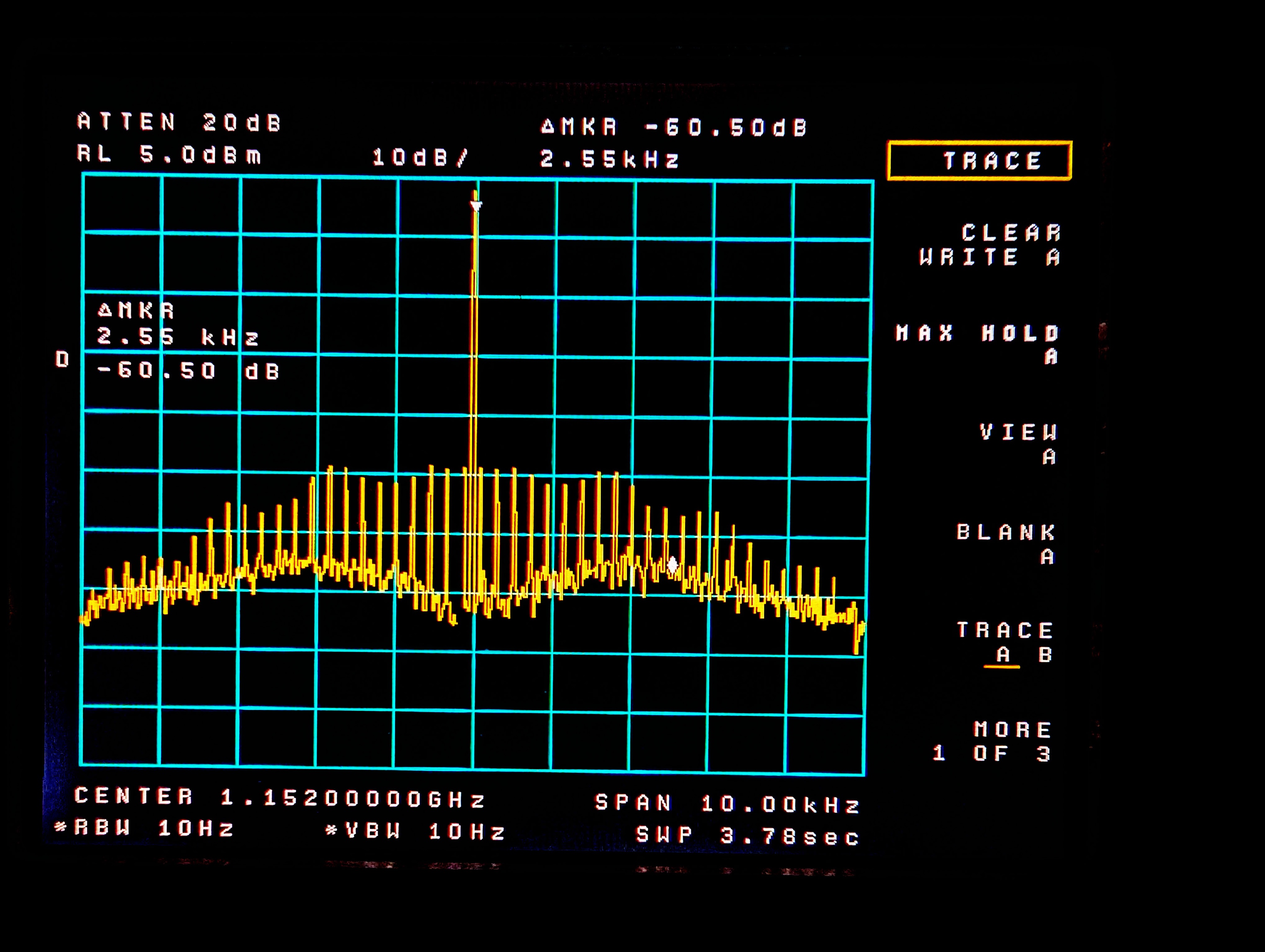 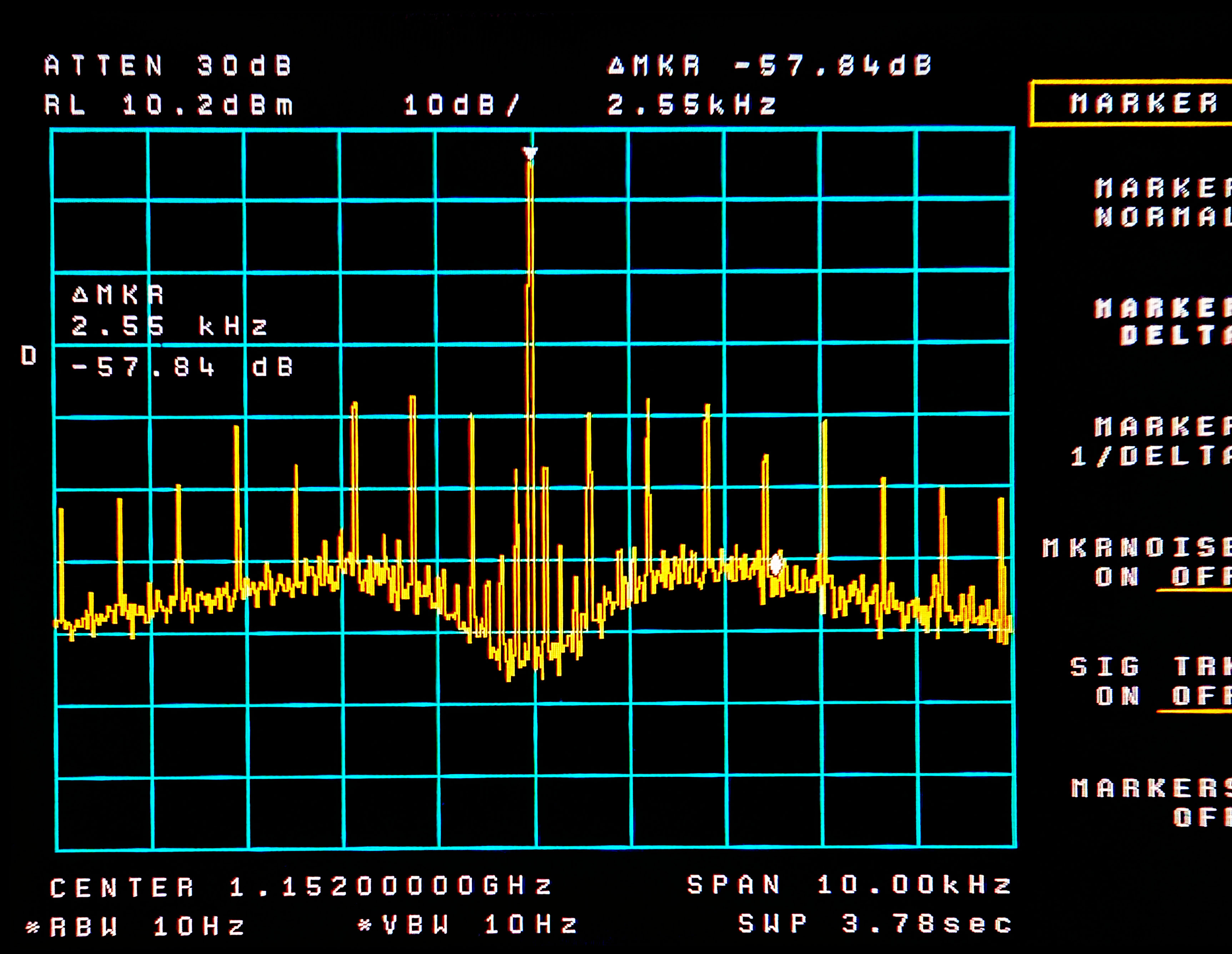 1152 Vey Close CH1
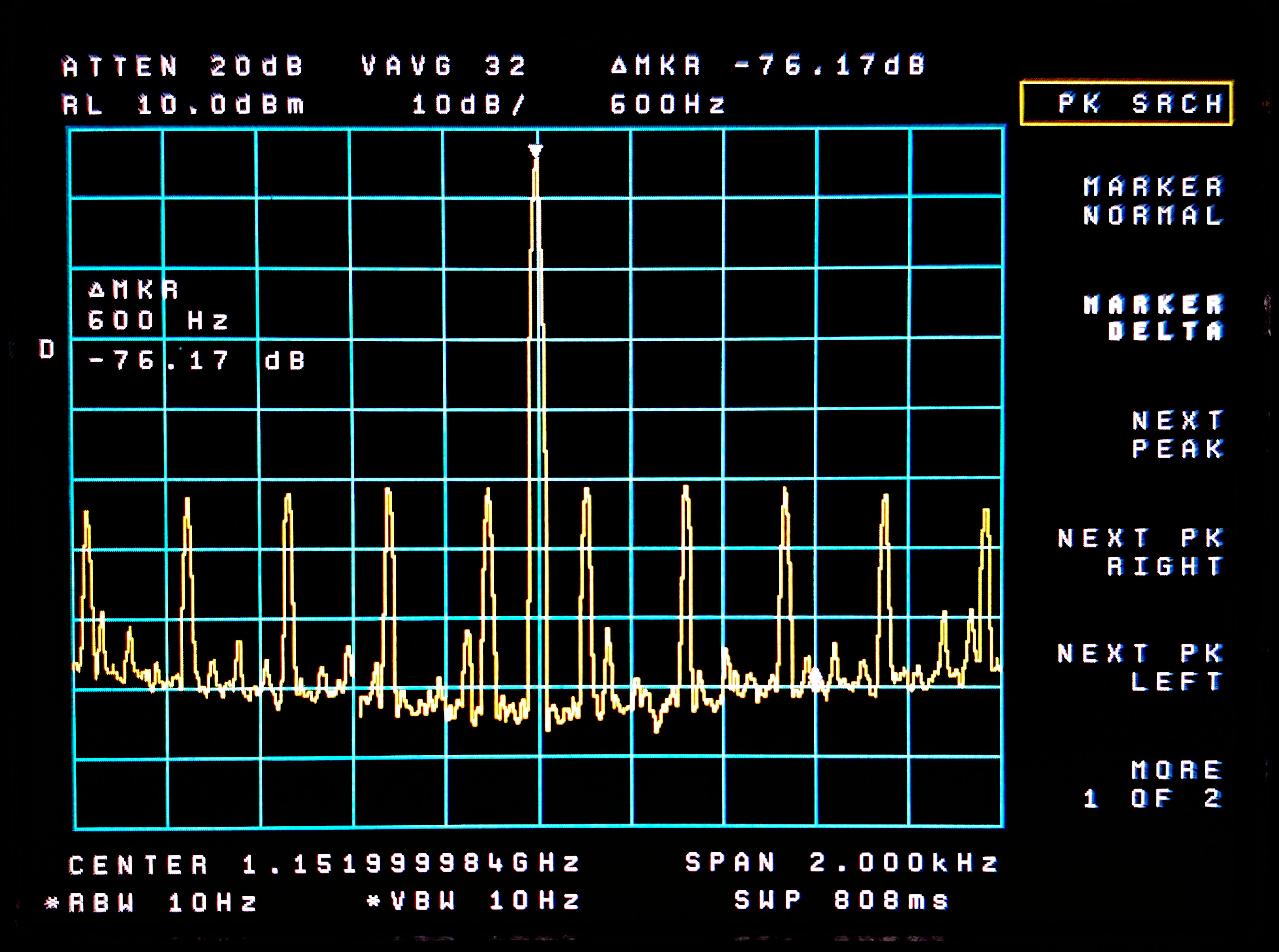 1152 Very Close MKU
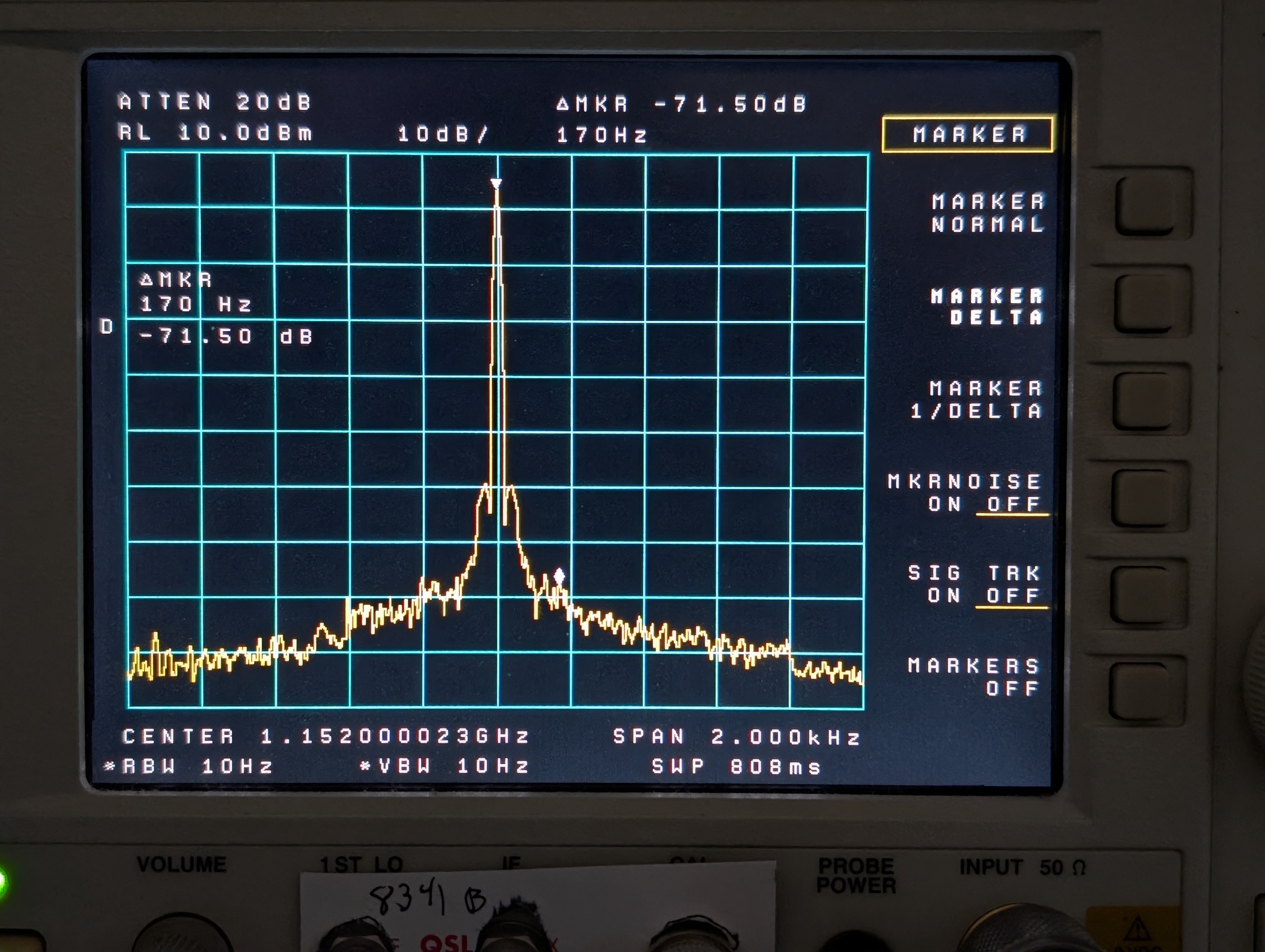 1152 Very Close VALON
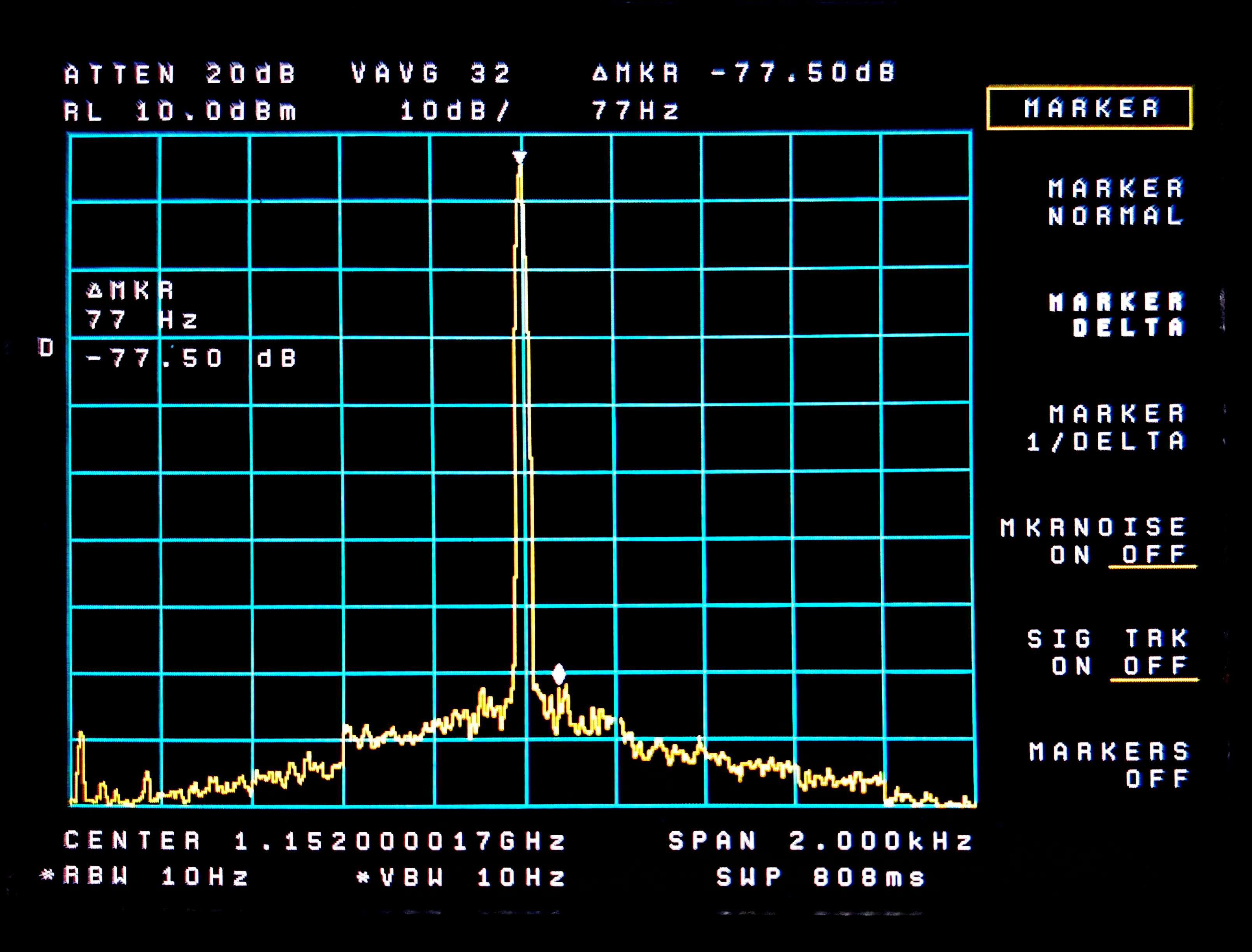 Harmonics and Subharmonics
Except for the HP, all the IC synthesizers rely on a master (PLL) Fundamental Oscillator and 
multiplication for the highest frequency range 
e.g.  4 to 6.5 GHz VCO yields 8 to 13 GHz output
no multiplication for the next lower portion 
e.g. 4 to 6.5 GHz (the fundamental VCO)
 division for the lowest ranges
 e.g. .054 to 4 GHz (dividing the fundamental)
Some Synthesizers have two ports, one for the top band, and another for the lower bands
There can be leakage of the wrong harmonics or subharmonics present
Harmonics – Valon @ 1.152 to 10
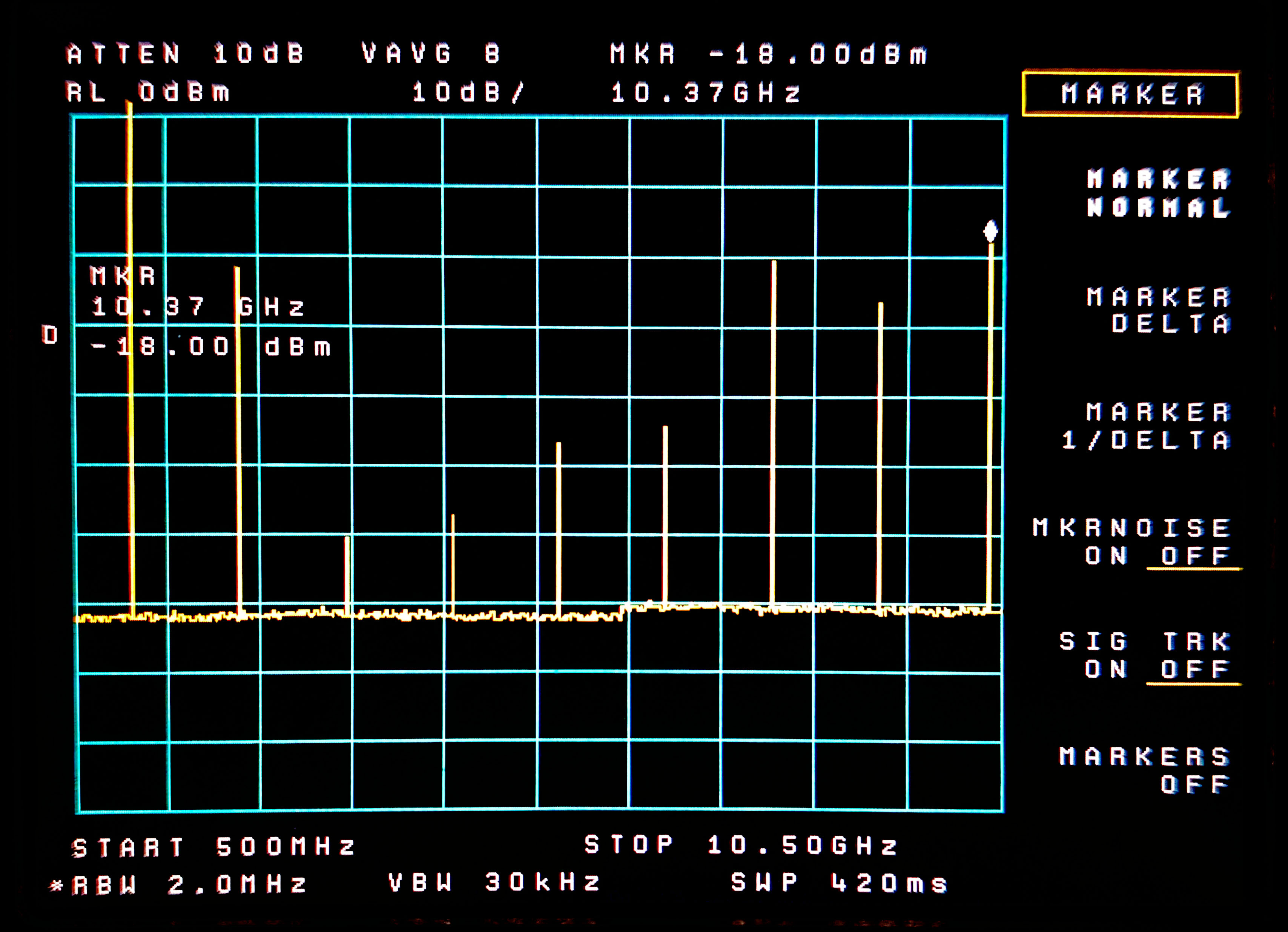 Harmonics – Valon @ 1.152 to 24
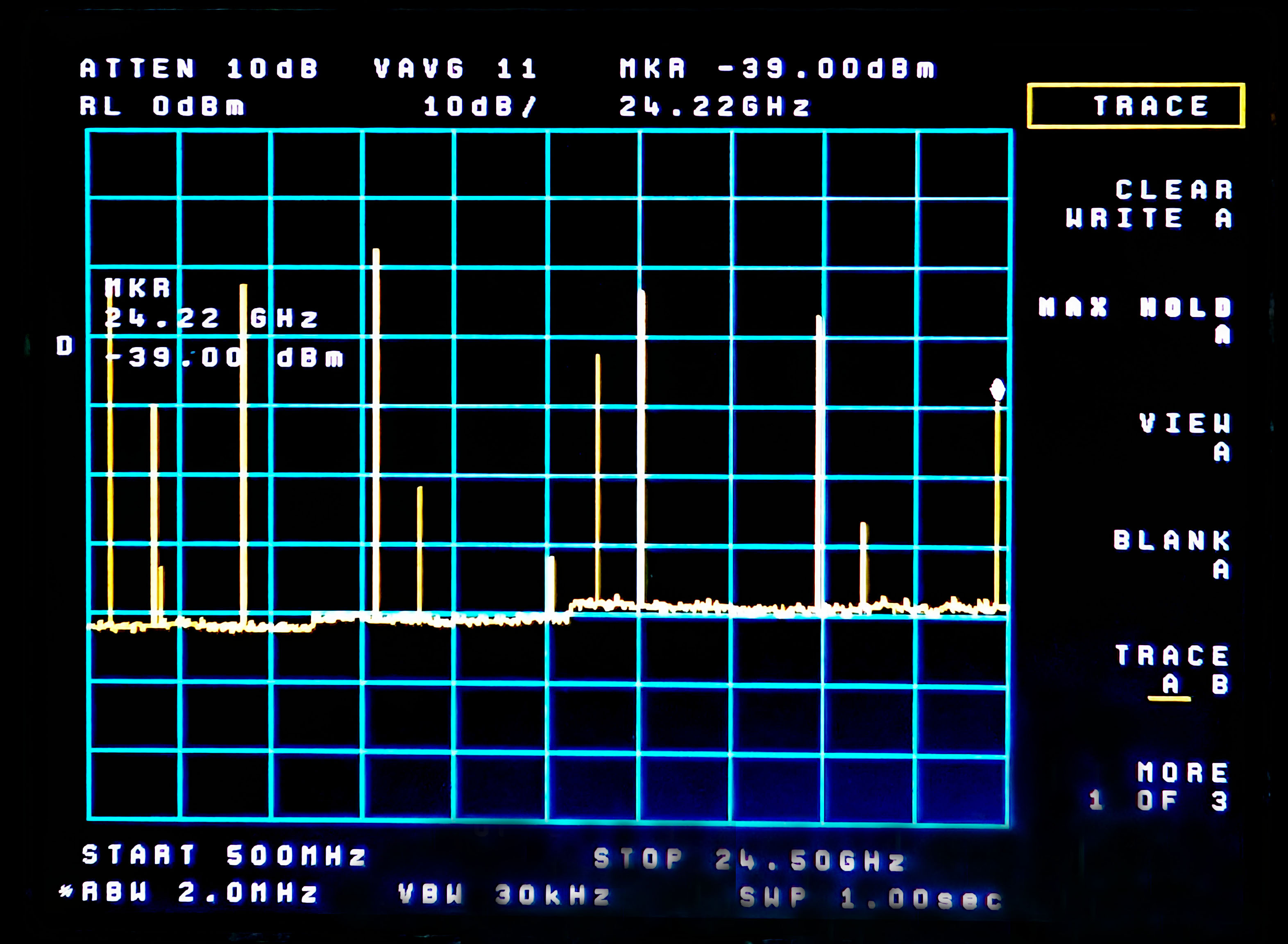 X9
X1
X4
X13
X17
X12
X21
X2
X10
X18
X11
2X Fund = 1.4
Nothing
8x = 9216 = Fund
Nothing
Harmonics – CH2 1152 at 24192
24.192GHz
-104 dBc
Harmonics – MKU @ 10 GHz Includes Harmonics of 5 GHz Subharmonic (fund)
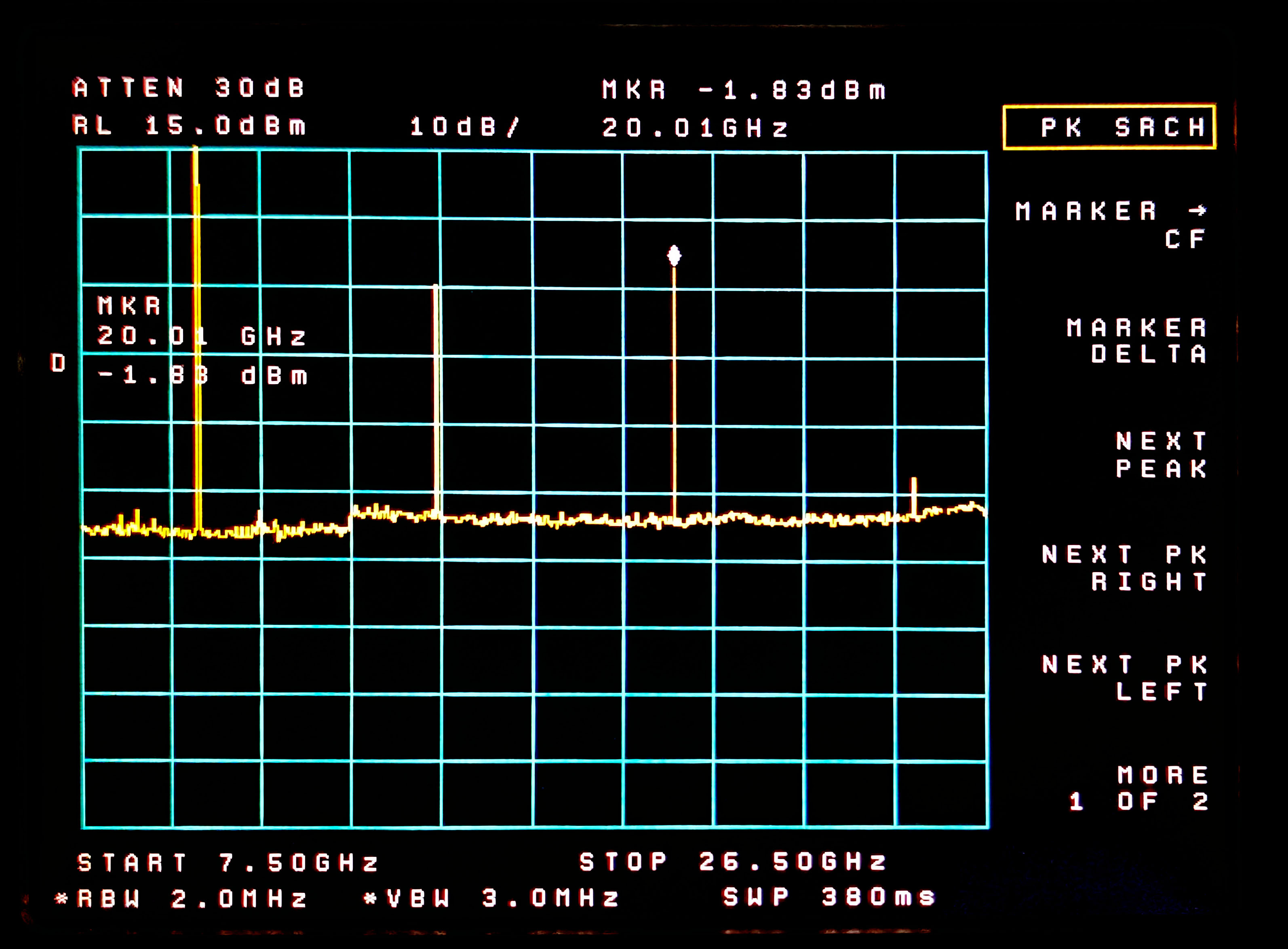 10GHz
+15dBm
20GHz
-2dBm
15GHz
-5dBm
25GHz
-33dBm
Subharmonic Leakage of MKU @ 10 GHz = <-60dBc
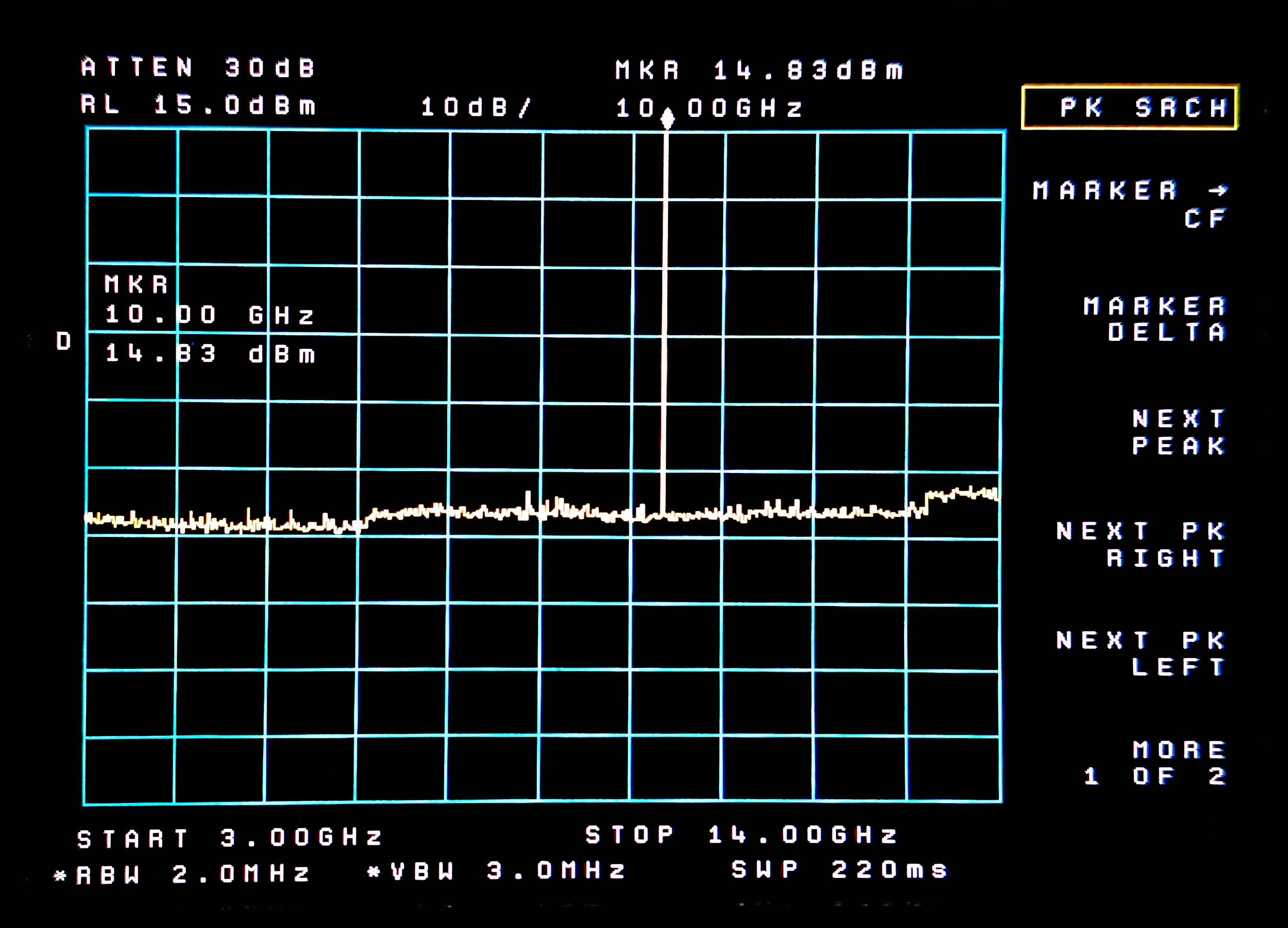 5GHz
Under noise
Subharmonic Leakage MKU @12 GHz = -47dBc
Explain Low Fundamental Leakage but Significant Harmonics of Fundamental
MKU has an excellent filter in place to remove subharmonics – which are really the fundamental of the VCO
However, it does generate harmonics of the VCO even though the user is asking for the second harmonic of the VCO in the 8-13 GHz (Primary output range)
Therefore, harmonics of the (fundamental) VCO appear in the nicely filtered output
Explain Low Fundamental Leakage but Leakage of Harmonics of Divided Fundamental
Just an Educated Guess
Division of Frequency is a naturally non-linear process
Therefore,  the divided frequency is rich in harmonics while the fundamental is not
These divided fundamentals will cover a large frequency range and therefore cannot easily be filtered
Harmonics & Subharmonics
Subharmonics suppression (F0 leakage)
Valon        -15 to -26dBc
MKU          -47 to below noise
CH1          -2.6 to -19.5 dBc      
CH2           not measured
Harmonic Suppression of Divided F0
Valon       Almost no suppression
MKU         Almost no suppression
CH1         No suppression
CH2         not measured
You might want to use a filter
Pipe Cap    W1GHZ Pipe Cap Filters Revisited
Band Pass, 2 GHz through 10 GHz easy and well documented
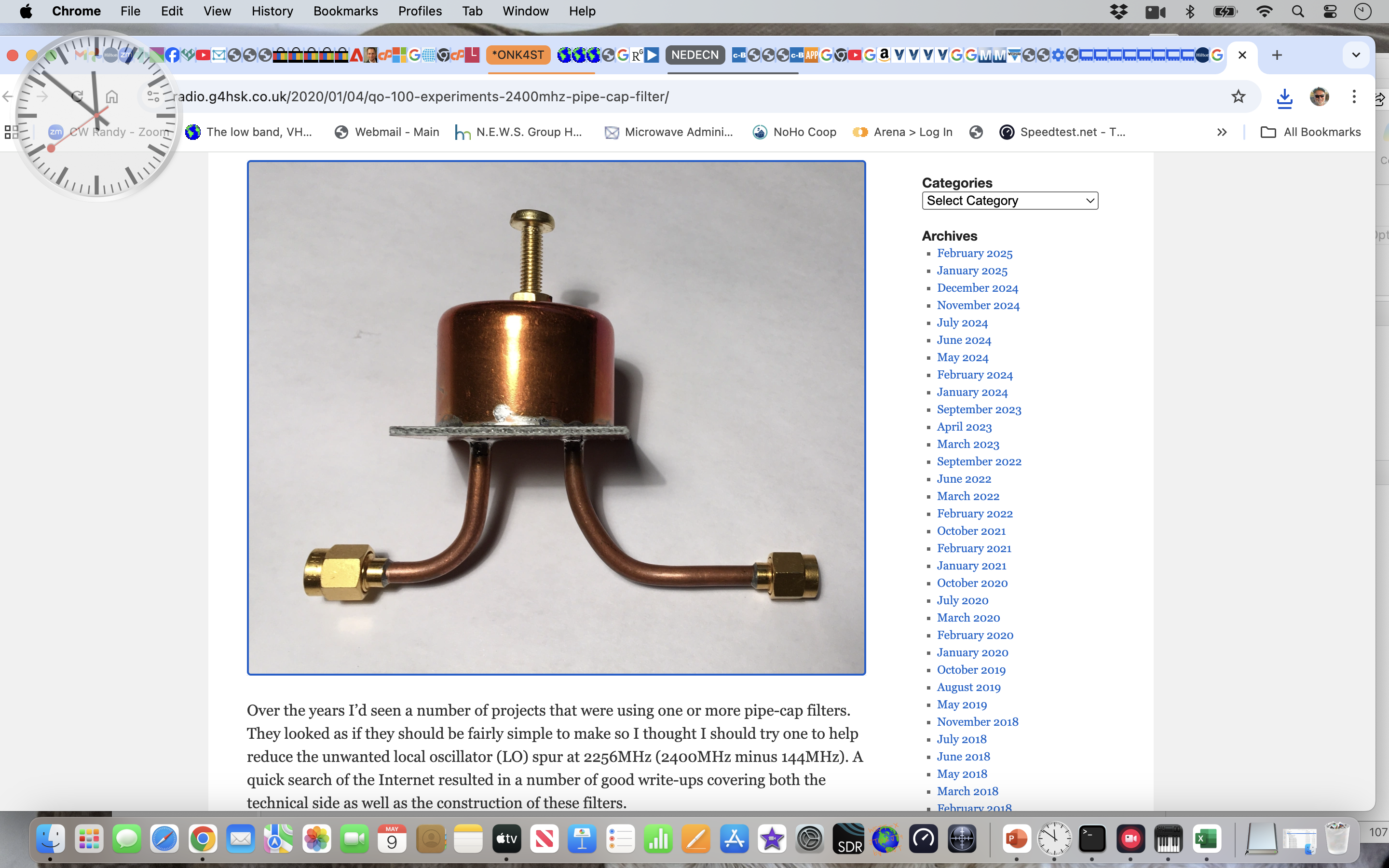 Minicircuits Filters (hundreds)Plenty of Highpass and Bandpass
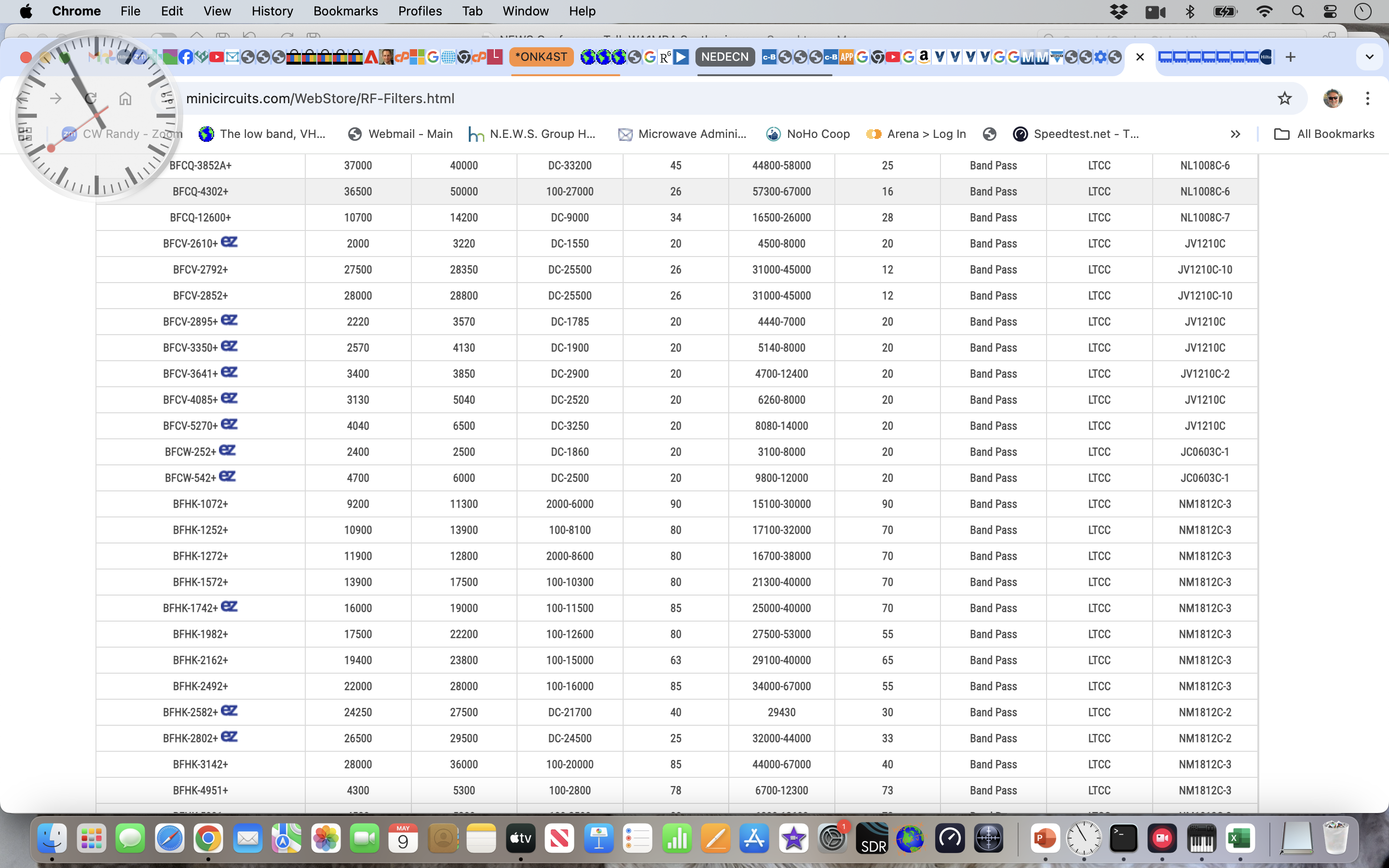 Filters, High PassGood to 11 or 13 GHz $32
Filters – High Pass Good to 20 GHz $210
Talk Outline
Which  Synthesizers ?
Synthesizer Innards
Tests performed
Results
Summary
Summary
Valon Programming
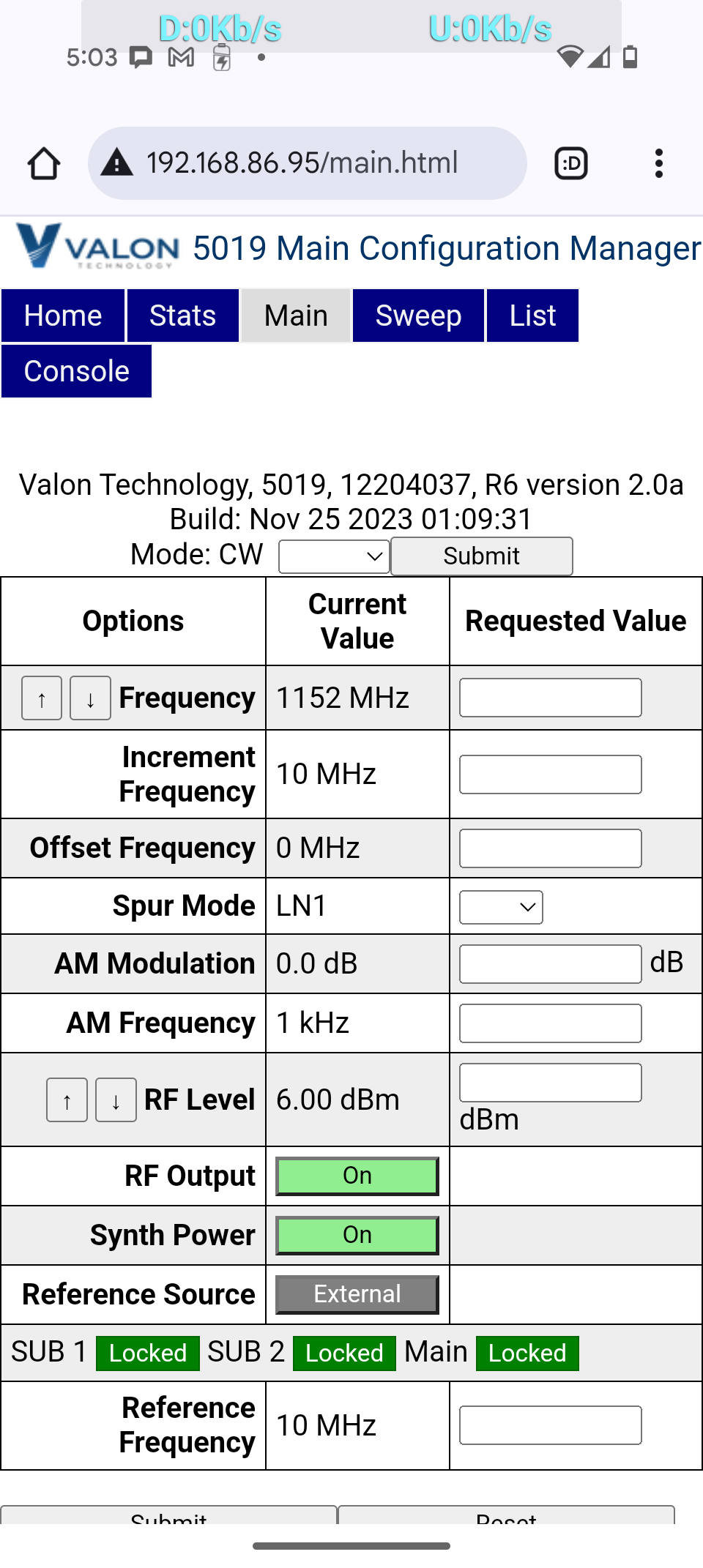 USB – Full Configuration Manager
Runs on PC
Set Frequency, Freq List, Sanning, Look at and modify Registers
Ethernet – Most of Configuration Manager
Enter Frequency, Choose from List
Web Based, can operate from phone!
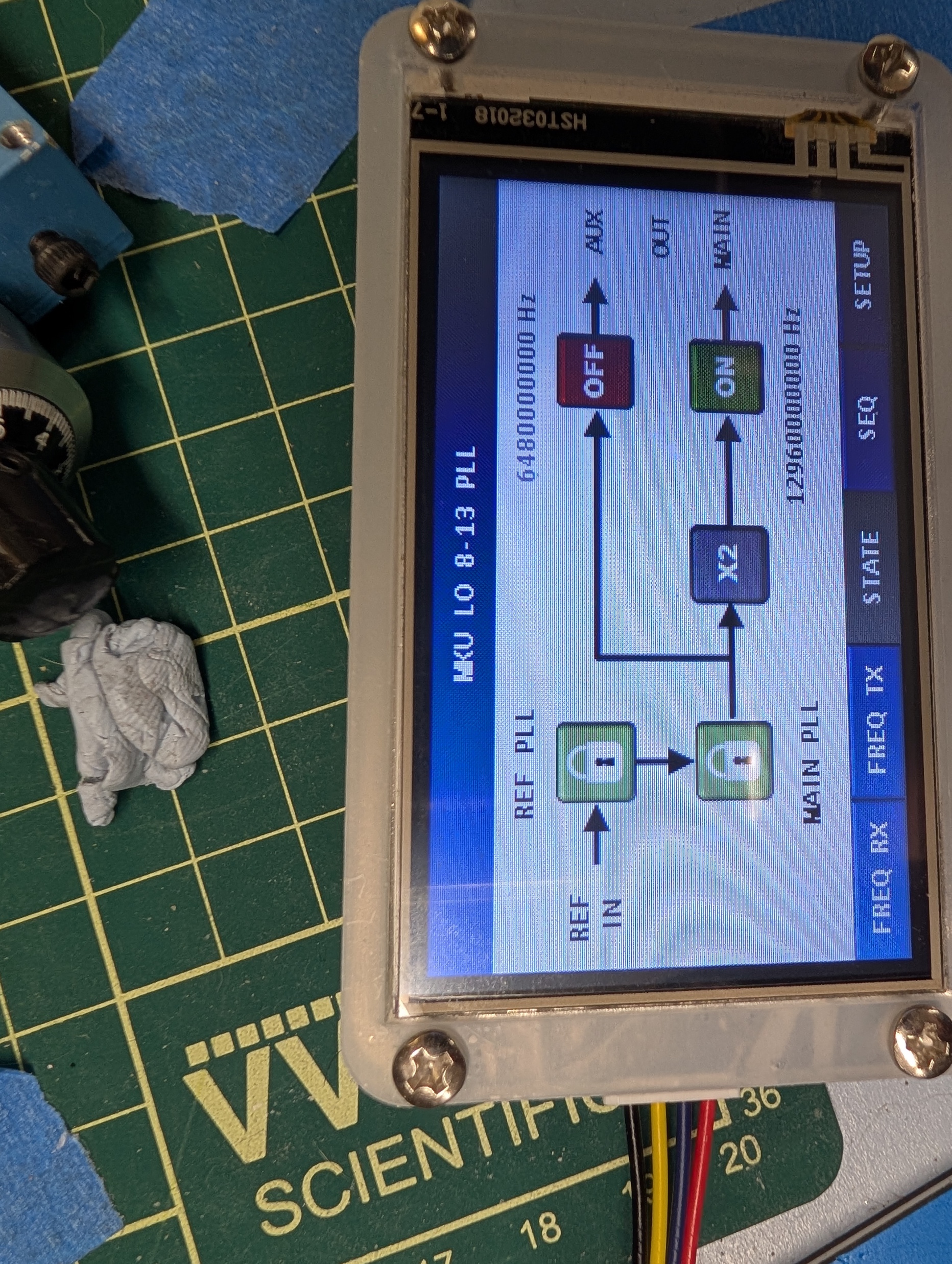 Programmer MKU Old School
$100 - BUT
Appears that
Newer Display
No longer 
Compatible
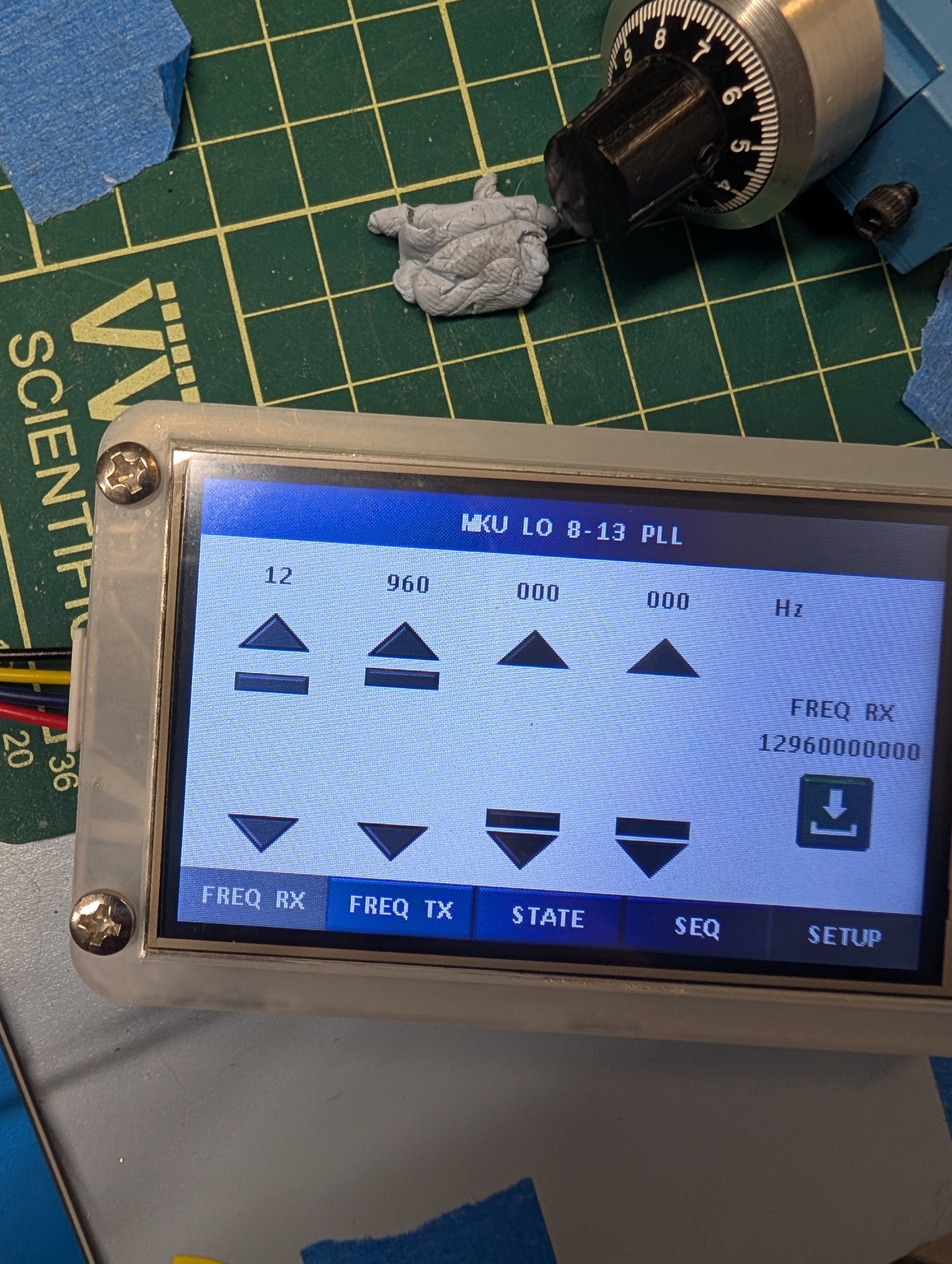 Programmer MKU New School
$400
The NEW
Kuhne Way
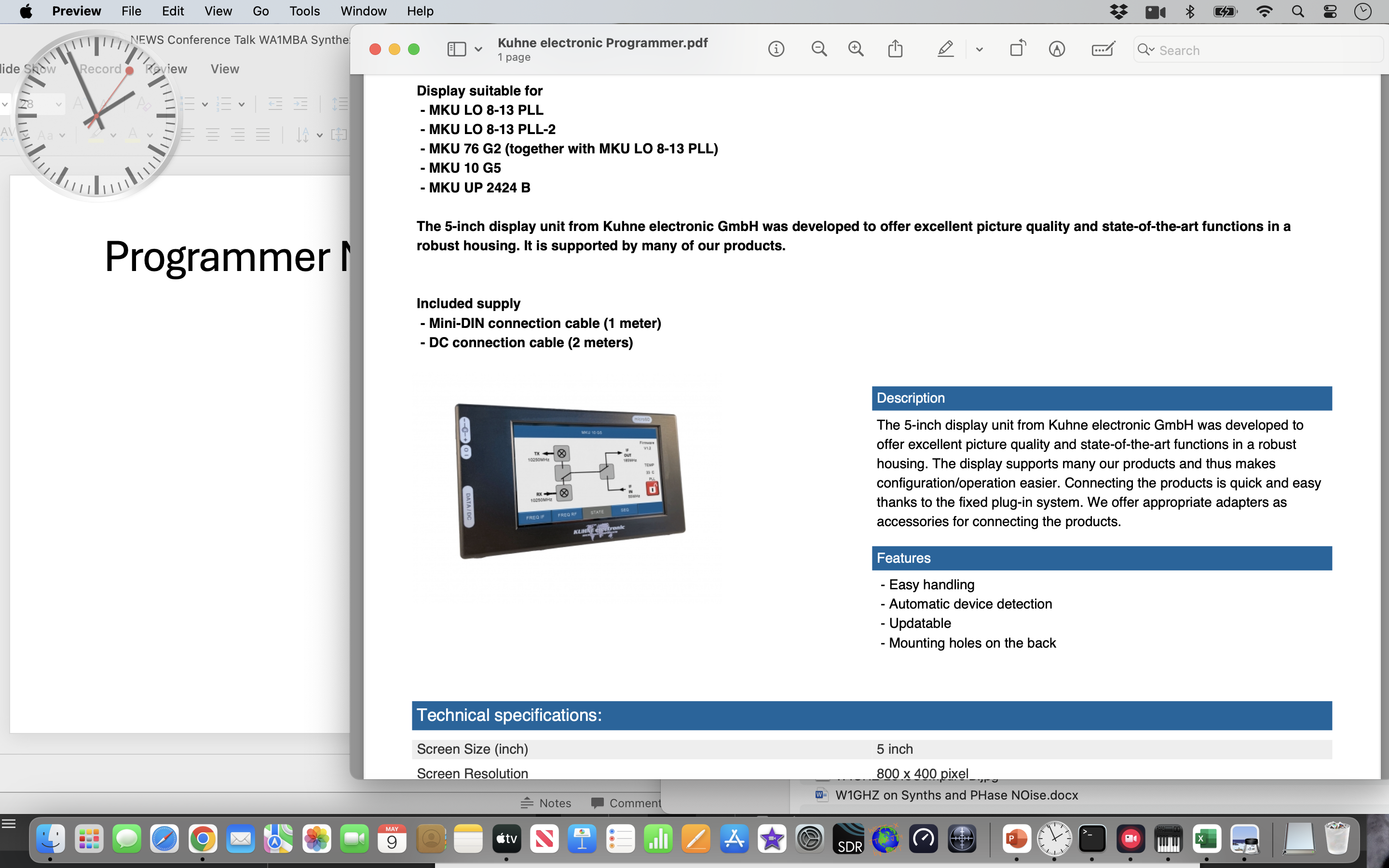 Advice to Fix Chinese 5355
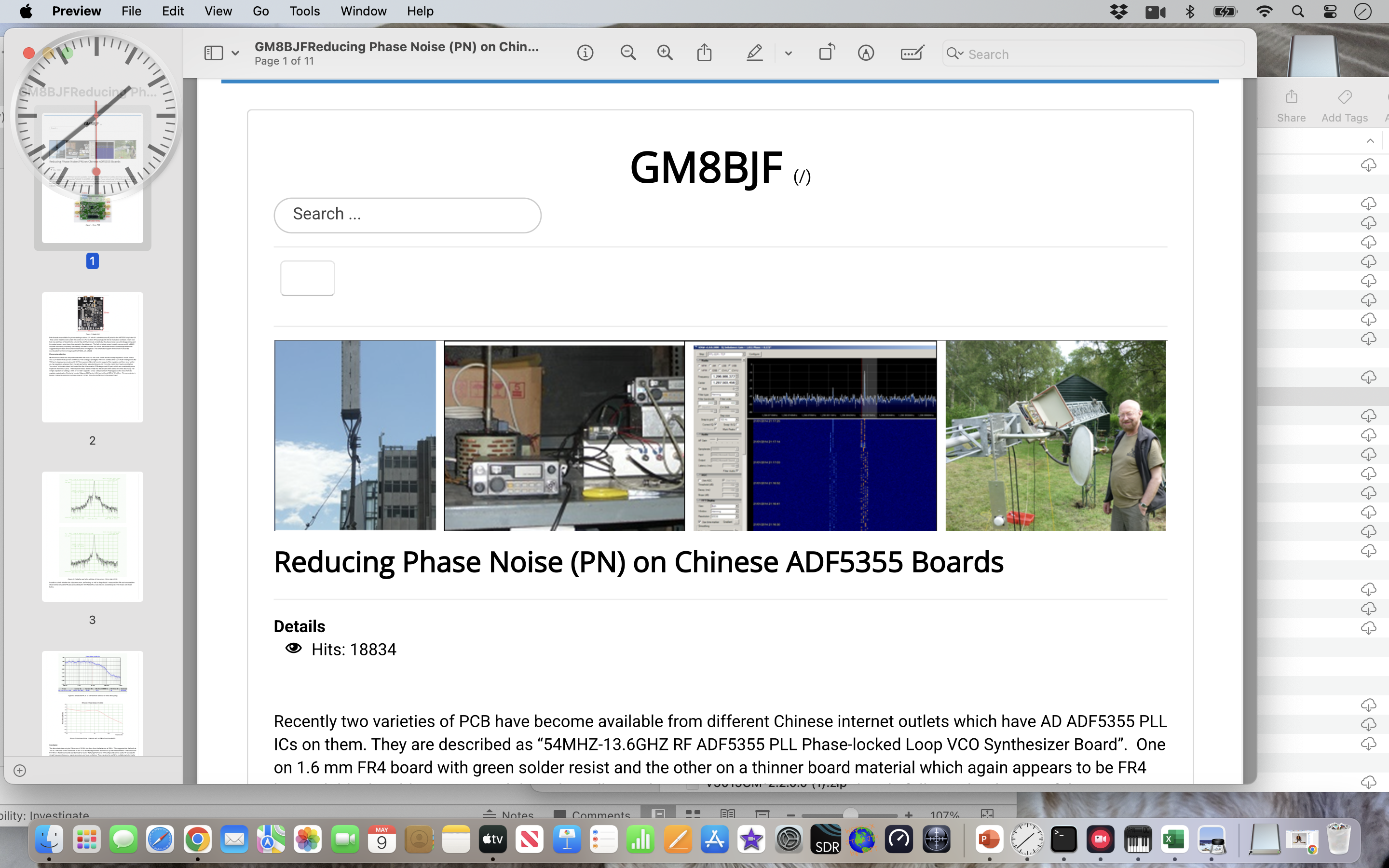 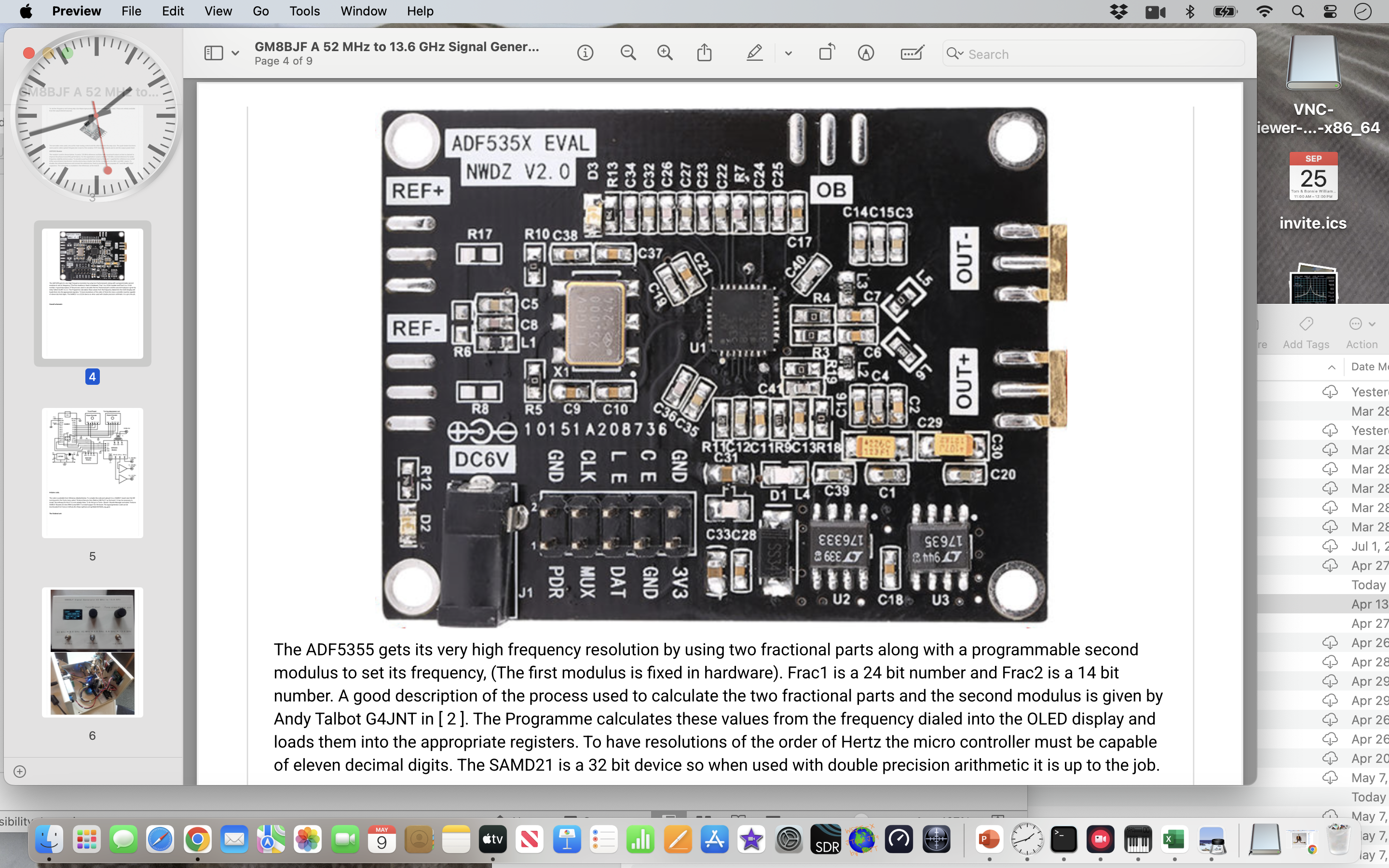 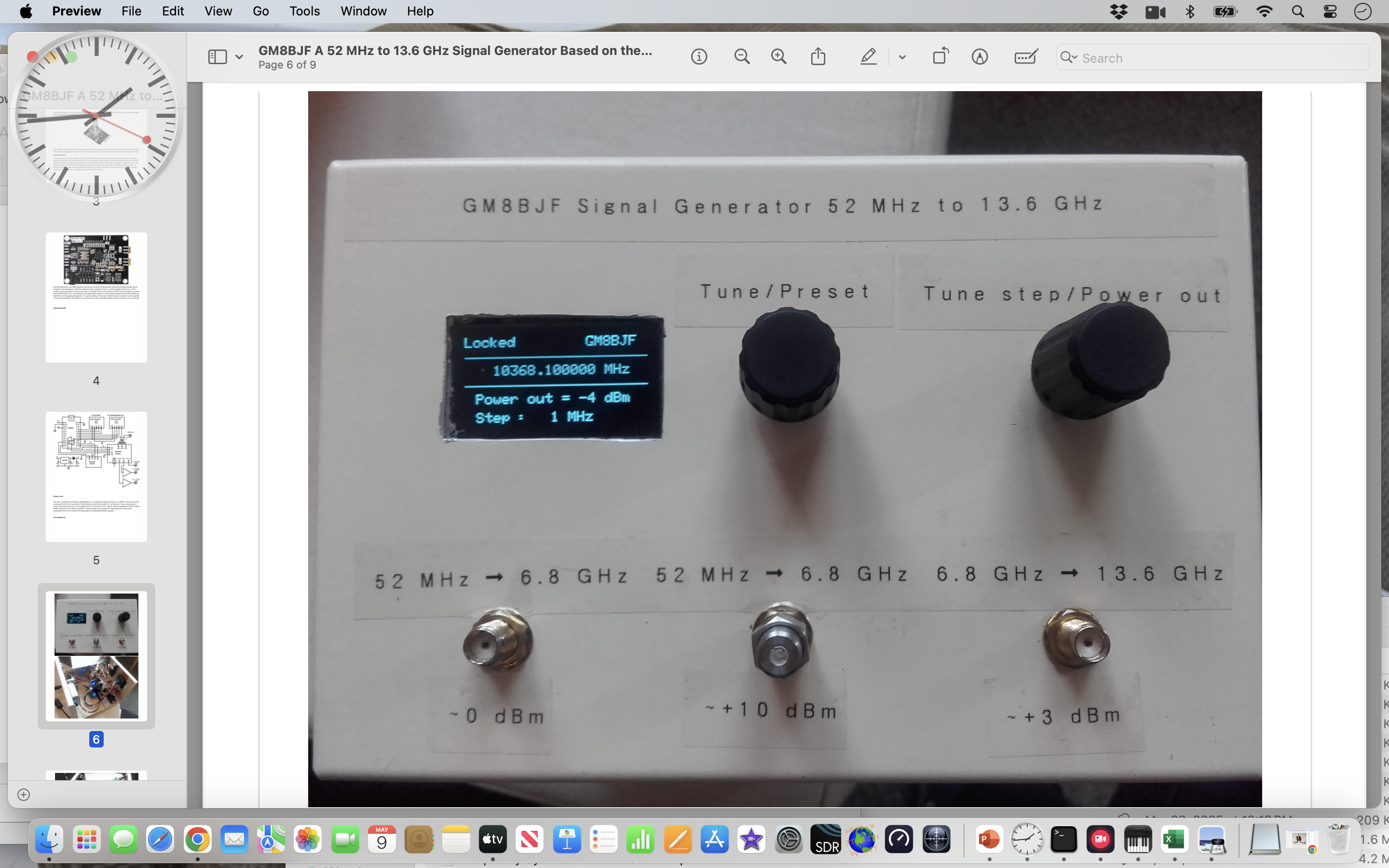 SV1AFN.COM
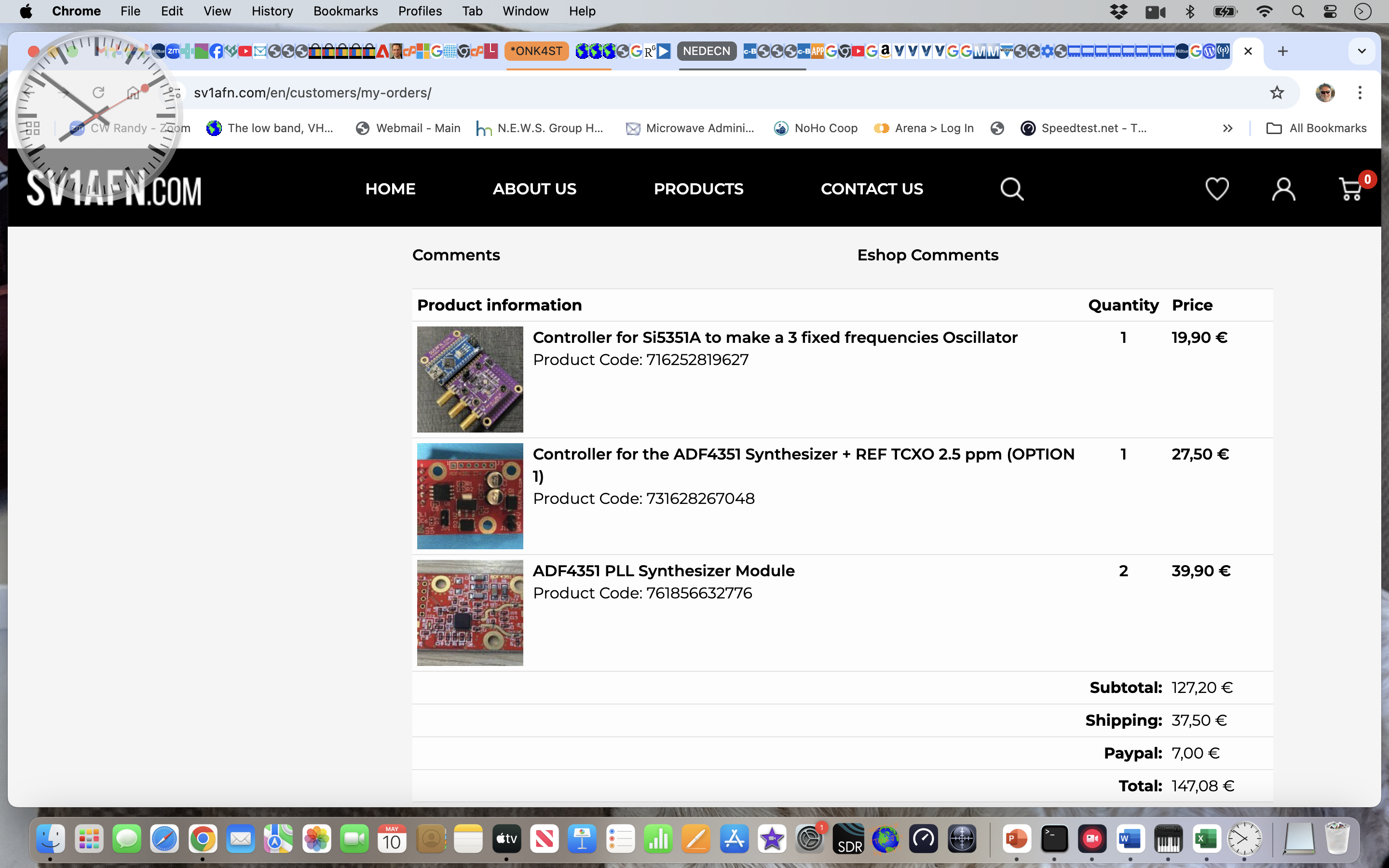 Summary cont.